Eye-dominance-guidedFoveated Rendering
Xiaoxu Meng, Ruofei Du, and Amitabh Varshney
IEEE Transactions on Visualization and Computer Graphics (TVCG)
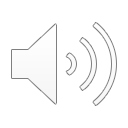 [Speaker Notes: Good Morning. Today I’m going to present Eye-dominance-guided foveated rendering.
Before we start with this paper, let’s play a game together.]
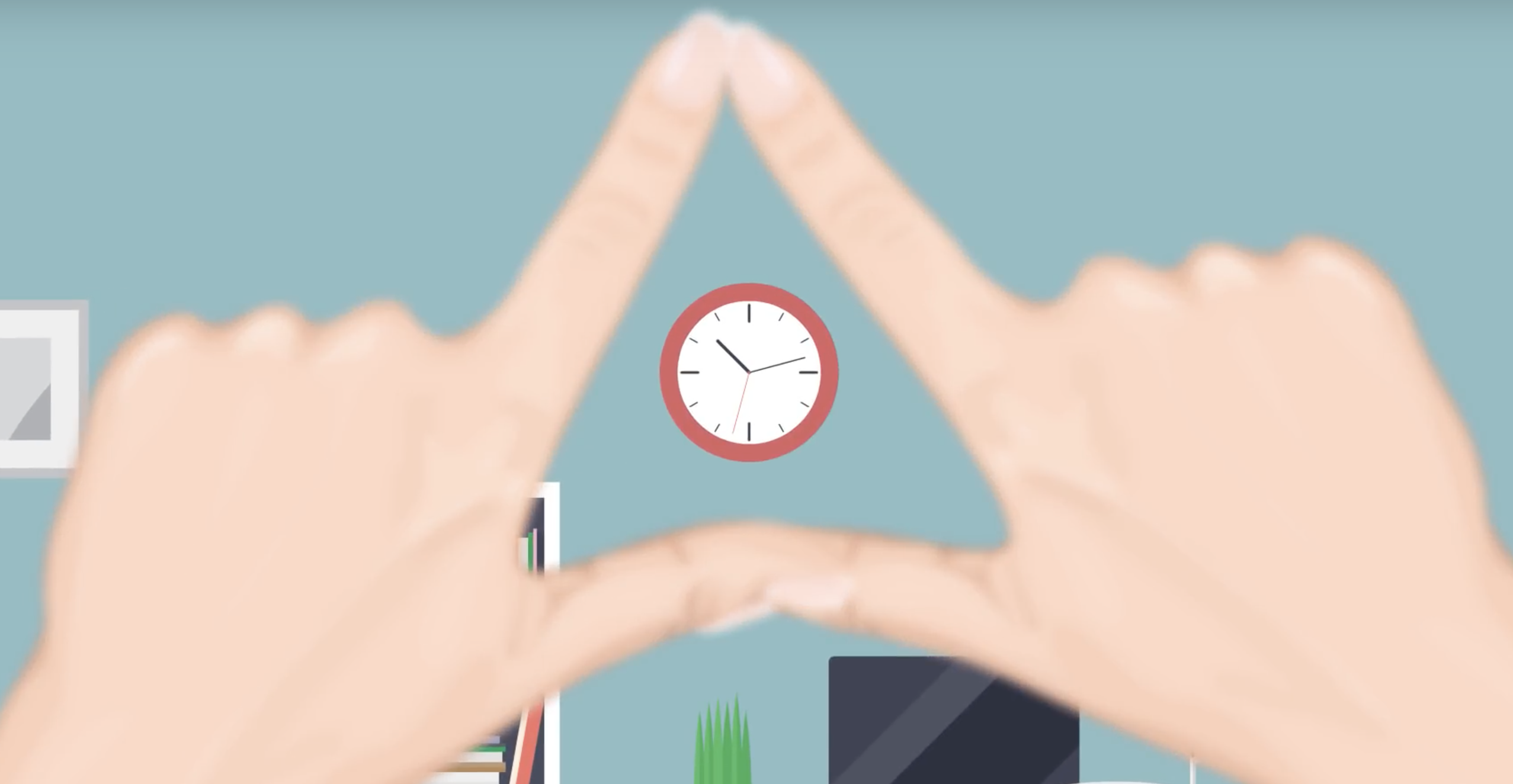 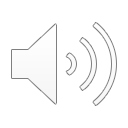 [Speaker Notes: Firstly, please extend your arms out in front of you, and create a triangle with your thumbs and index figures.
Next, frame a distant object within this triangle and keep your both eyes open.]
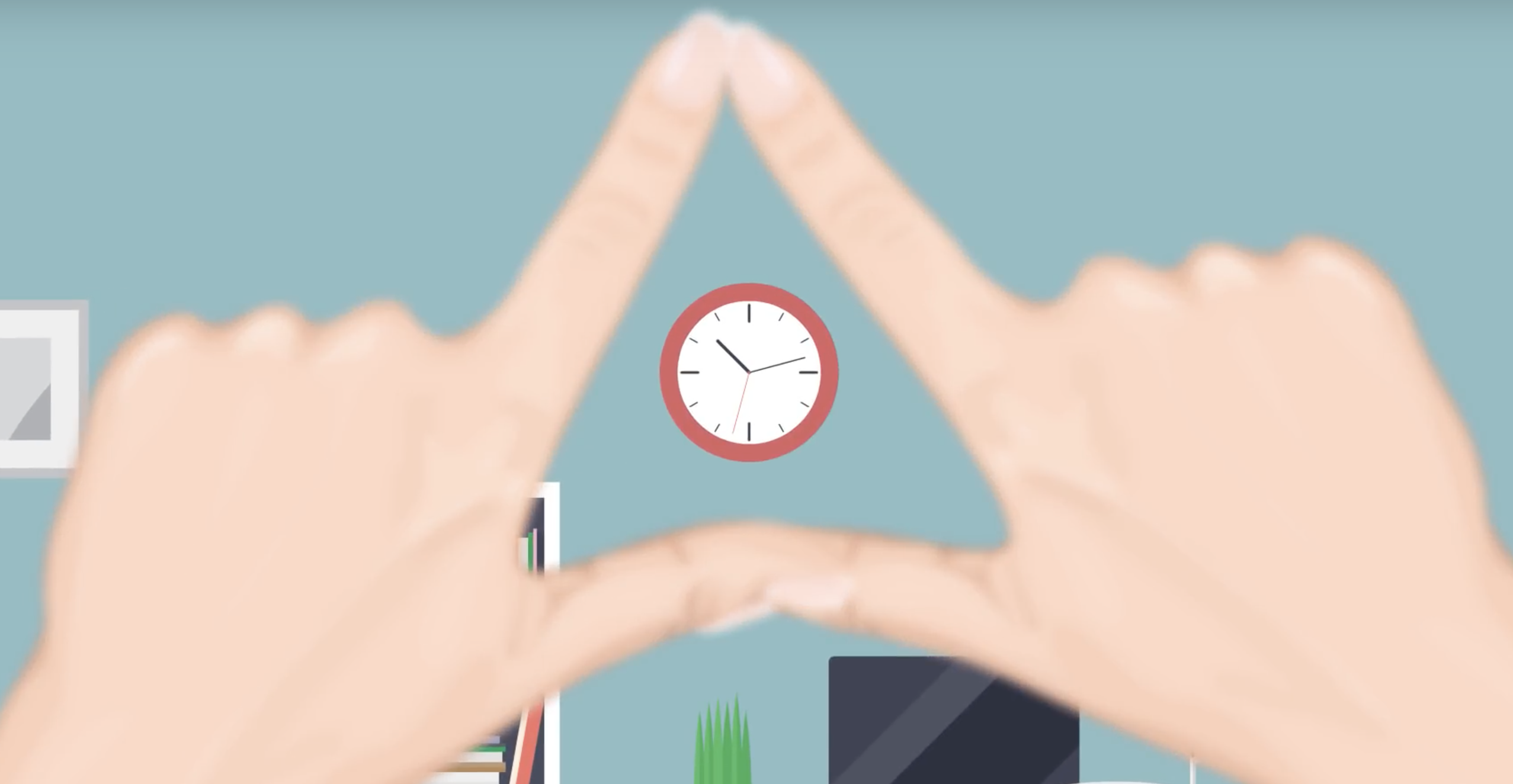 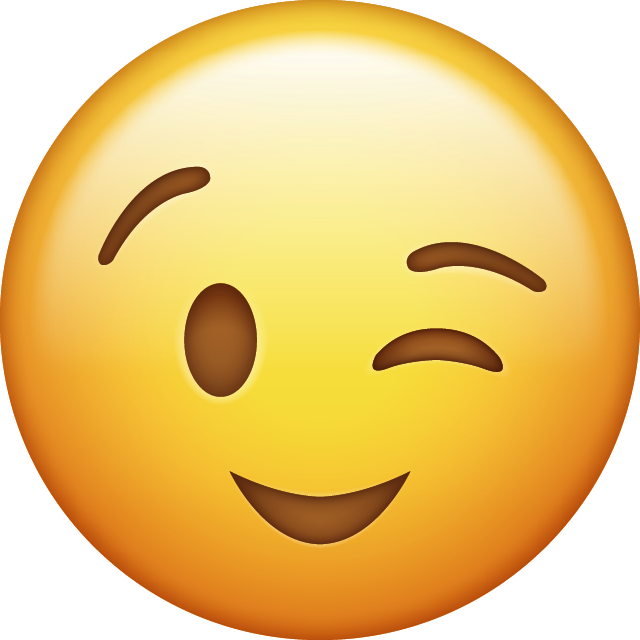 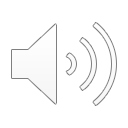 [Speaker Notes: Step 3, close your right eye with your left eye open,]
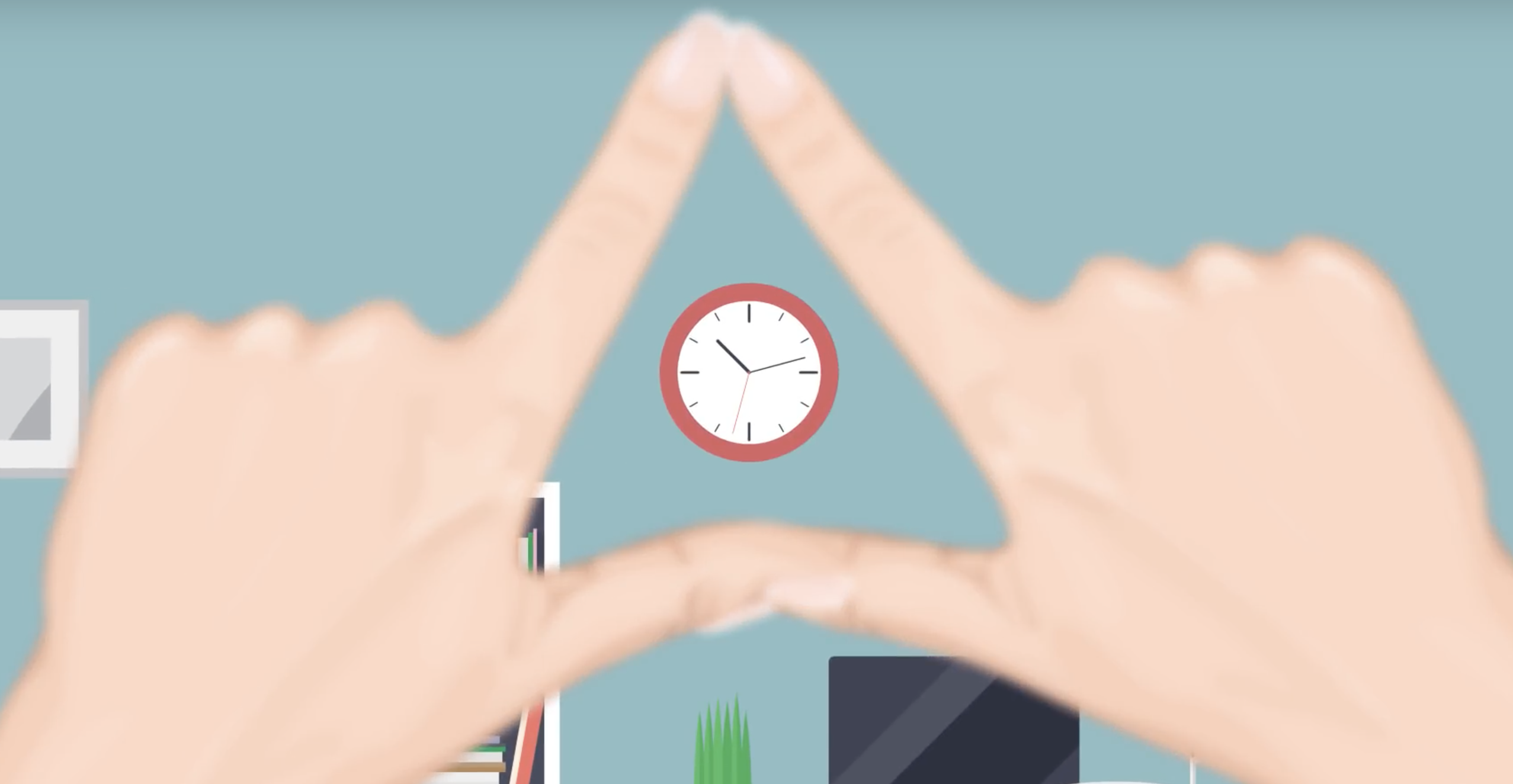 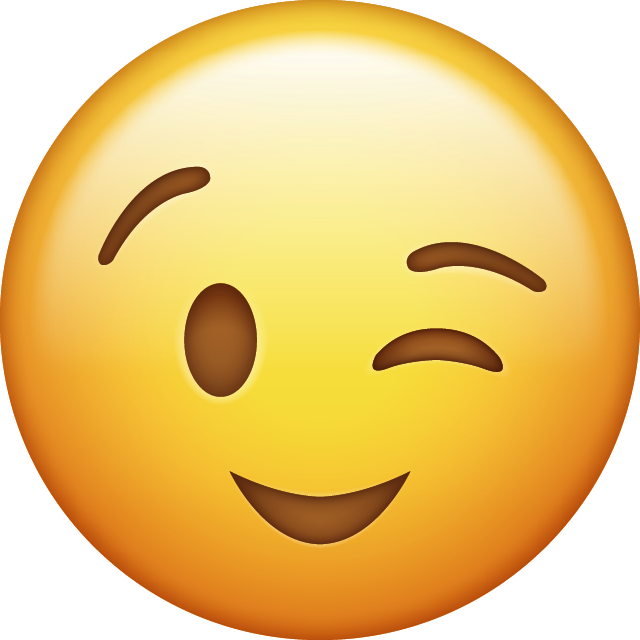 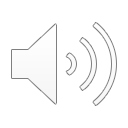 [Speaker Notes: Step 4, close your left eye with your right eye open,]
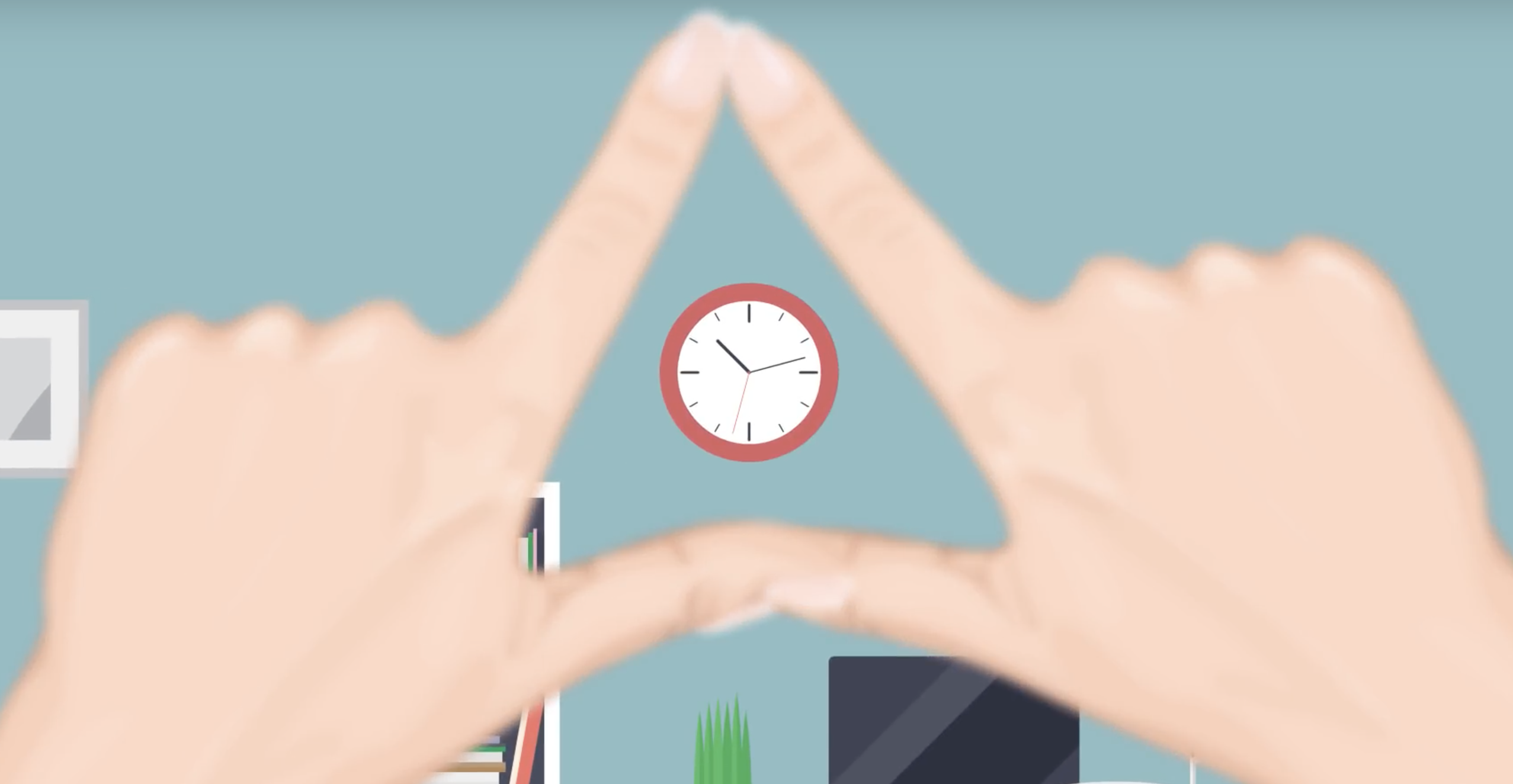 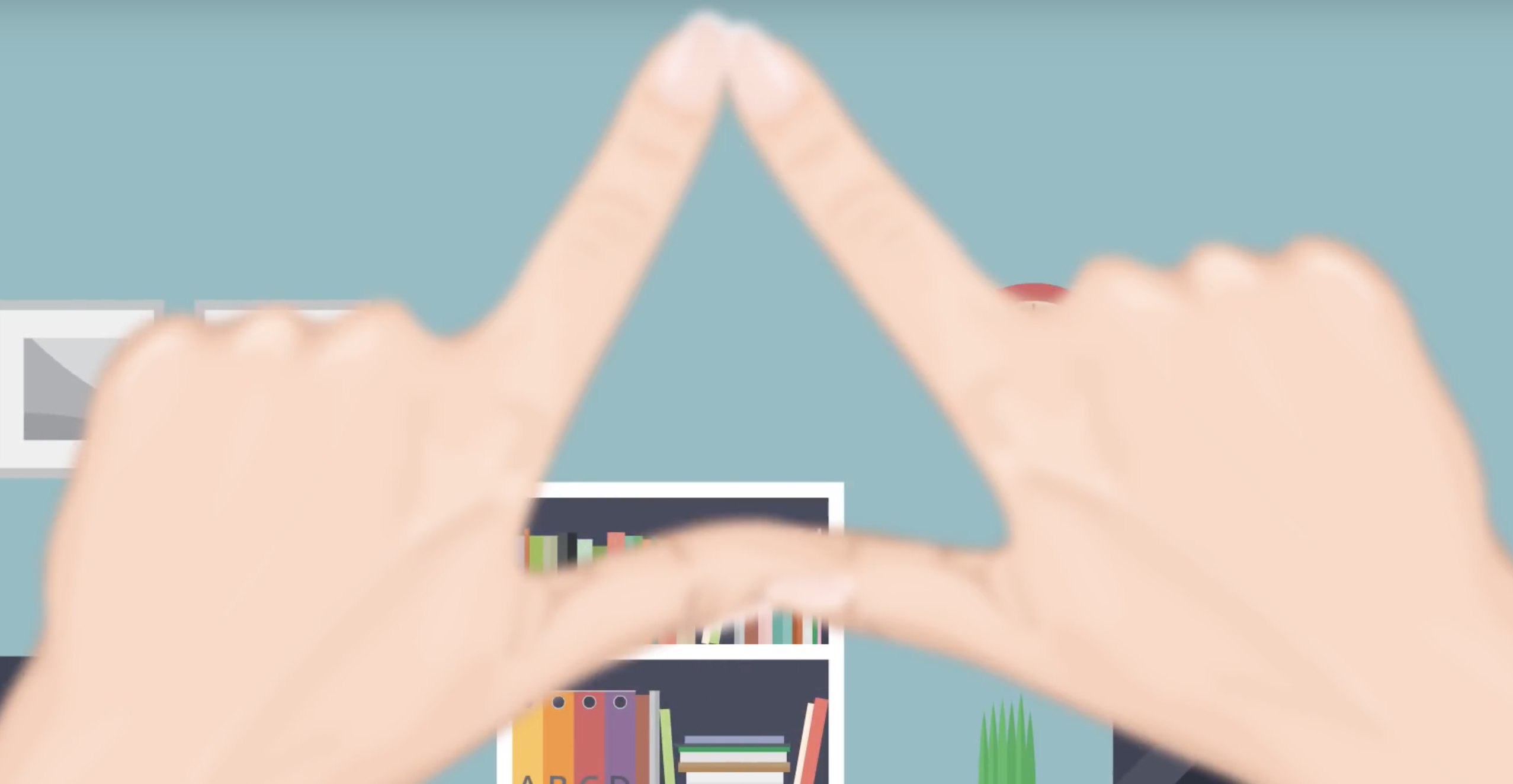 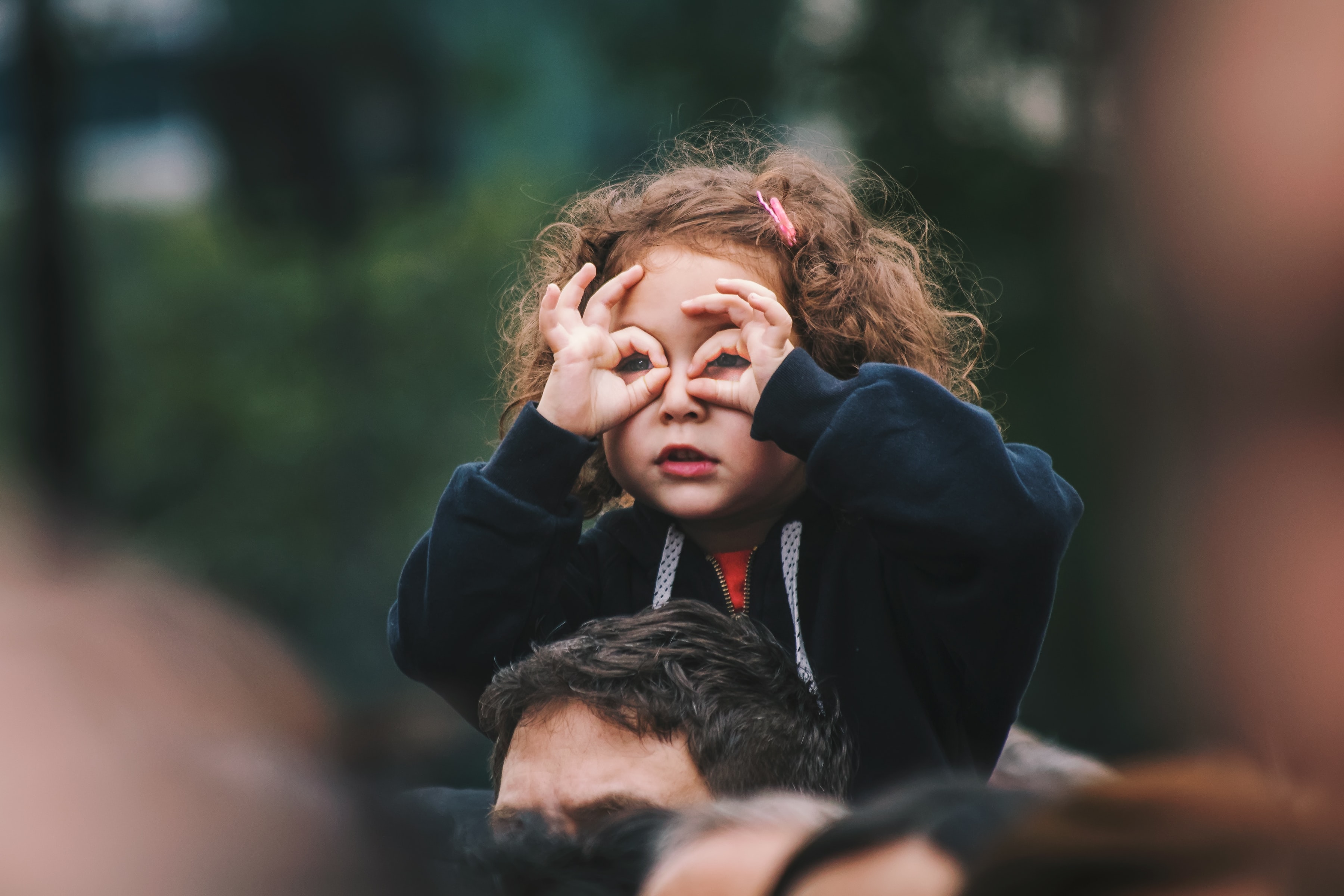 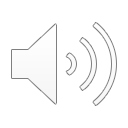 5
[Speaker Notes: You may find that the framed object disappears in Step 3 or Step 4. But remain centered in the other step.
It seems that the two eyes are not working together to see the world.]
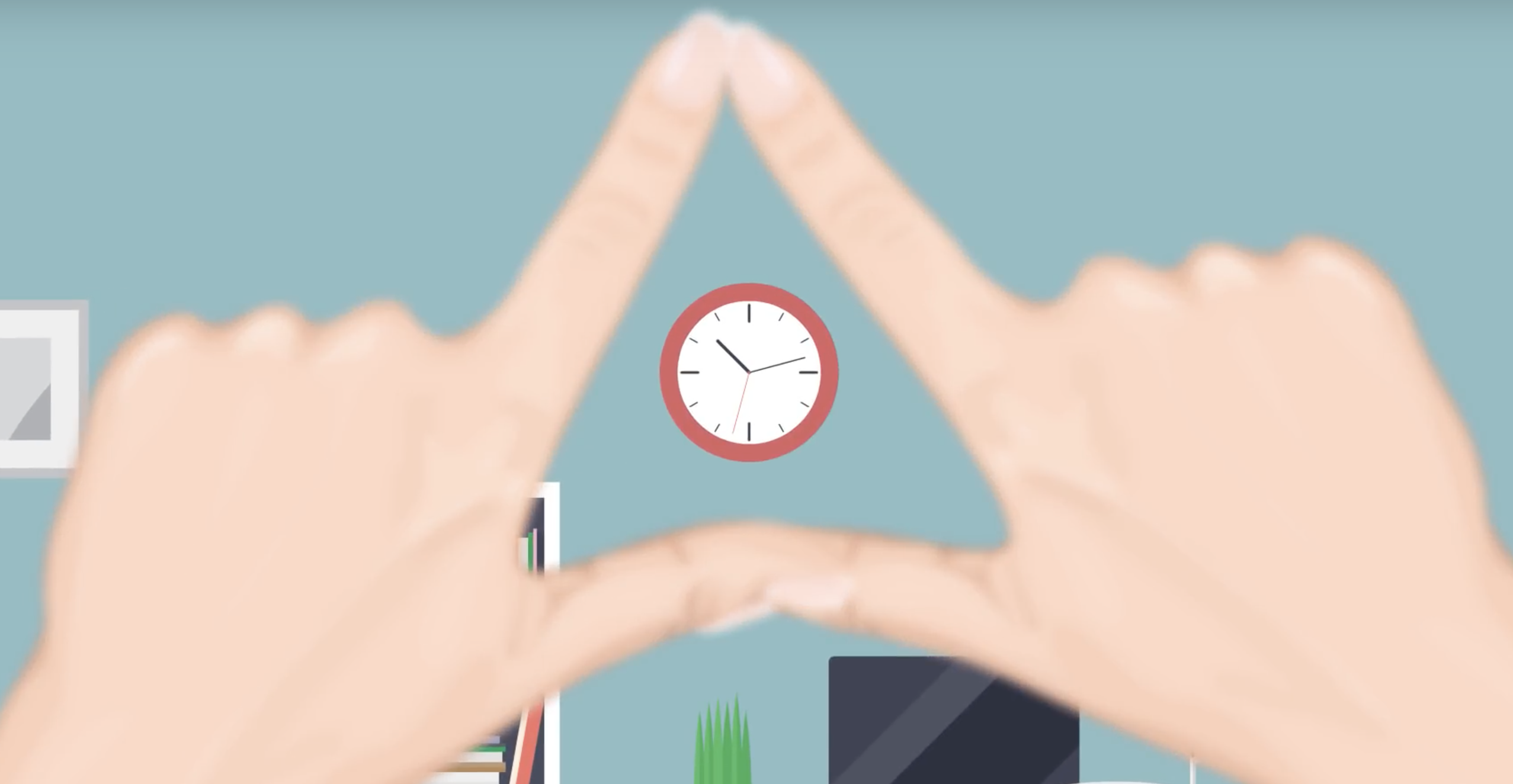 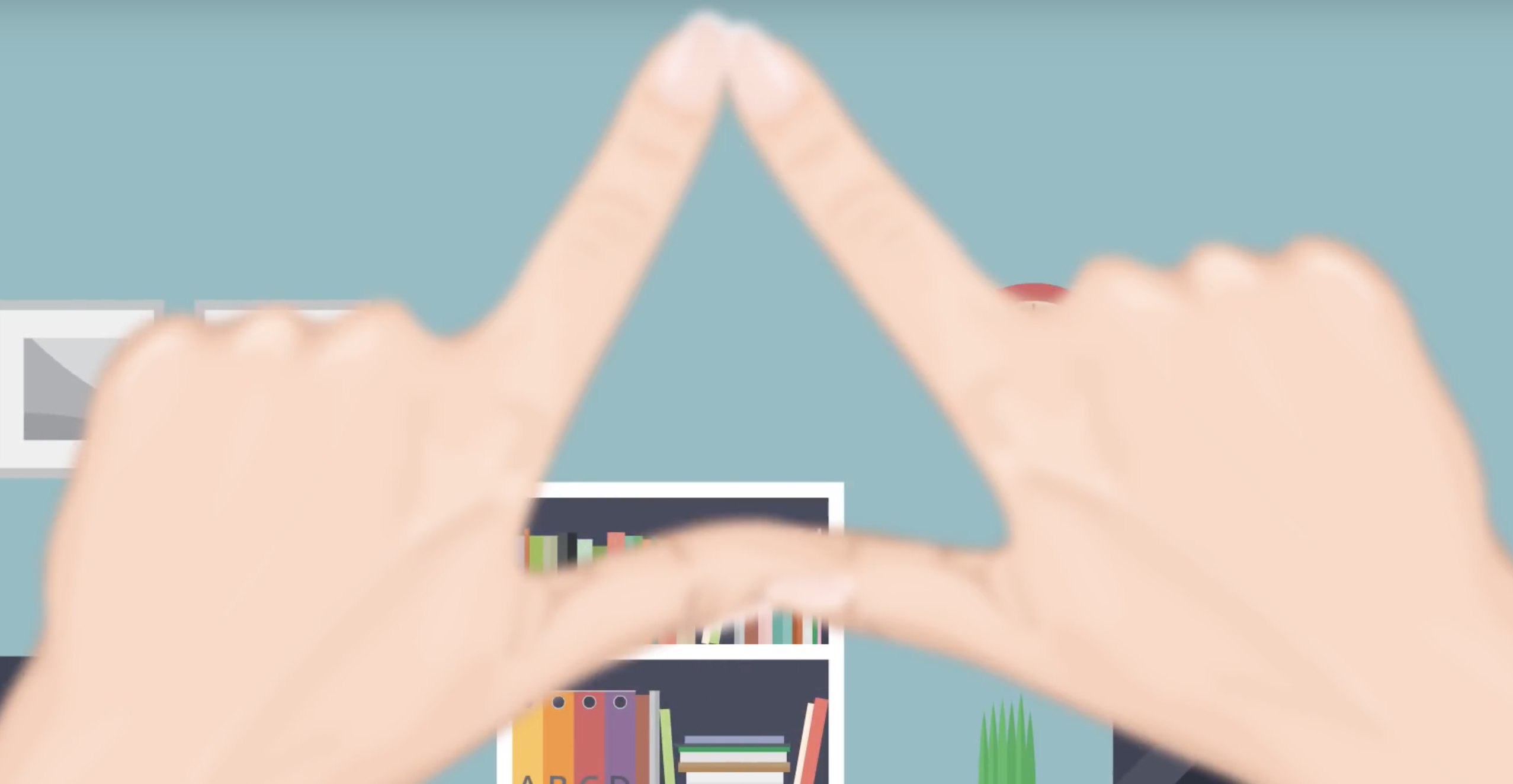 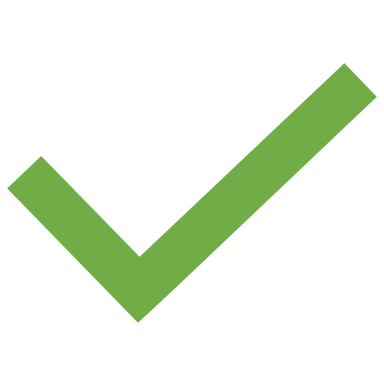 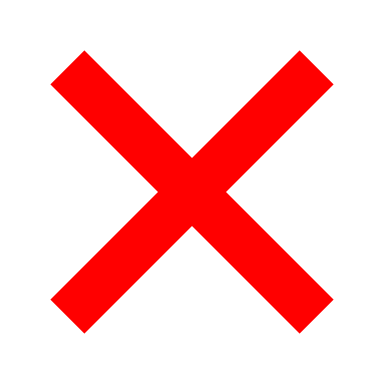 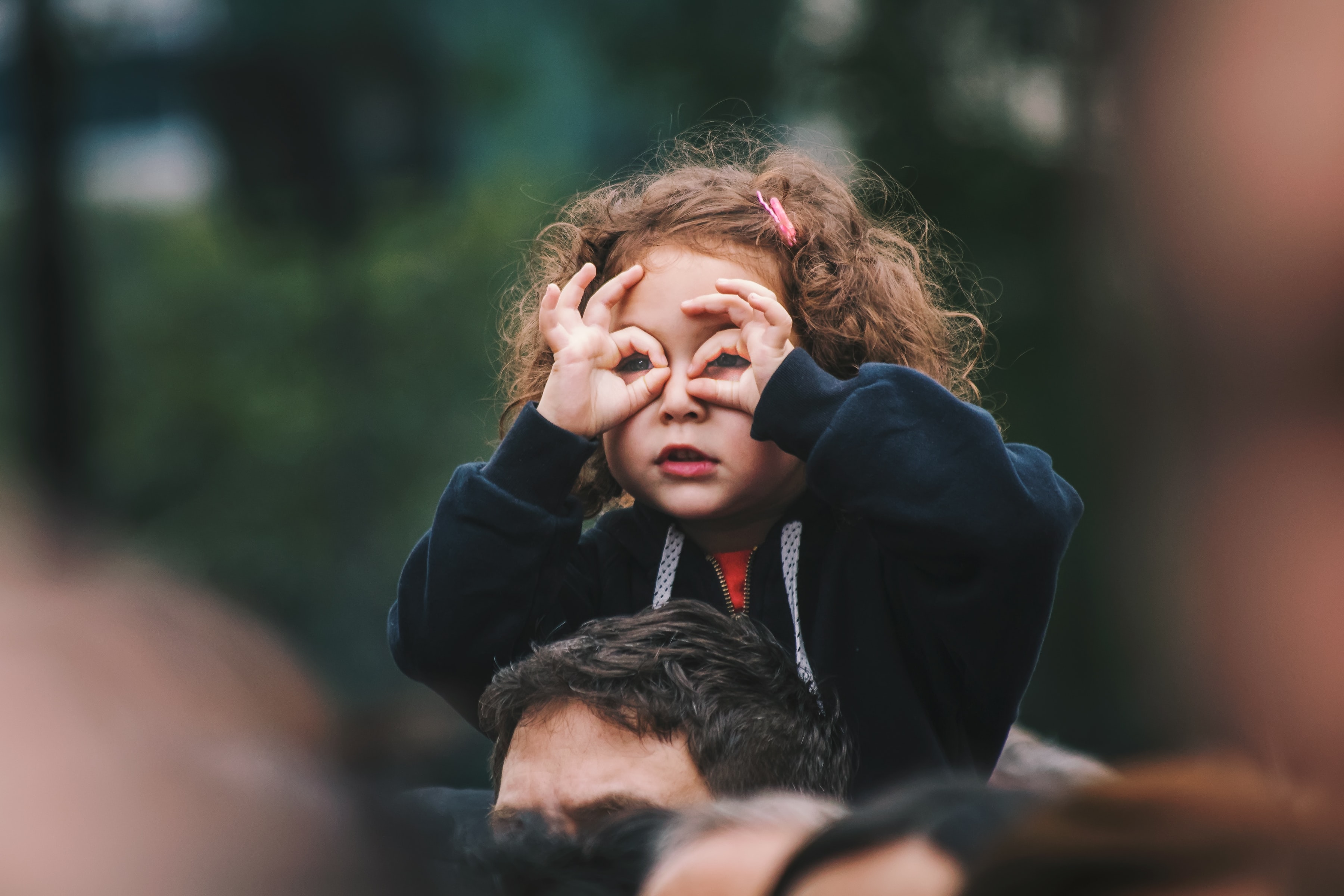 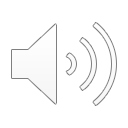 6
Ocular Dominance: the tendency to prefer scene perception from one eye over the other.
[Speaker Notes: your visual system is showing tendency to prefer scene perception from one eye over the other. 
It is somewhat analogous to the right- or left-handedness;
This phenomenon is called eye dominance or ocular dominance. The preferred eye is called the dominant eye.]
Advantage of the Dominant Eye Over the Non-dominant Eye
better color-vision discrimination ability [Koctekin 2013]
shorter reaction time on visually triggered manual action [Chaumillon 2014]
better visual acuity, contrast sensitivity [Shneor 2006]
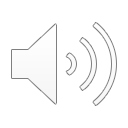 7
[Speaker Notes: There has been lots of research exploring the difference between the dominant eye and the non-dominant eye.
It has been shown that dominant eye has priority in red/green color discrimination, has shorter reaction time and better visual acuity and contrast sensitivity.]
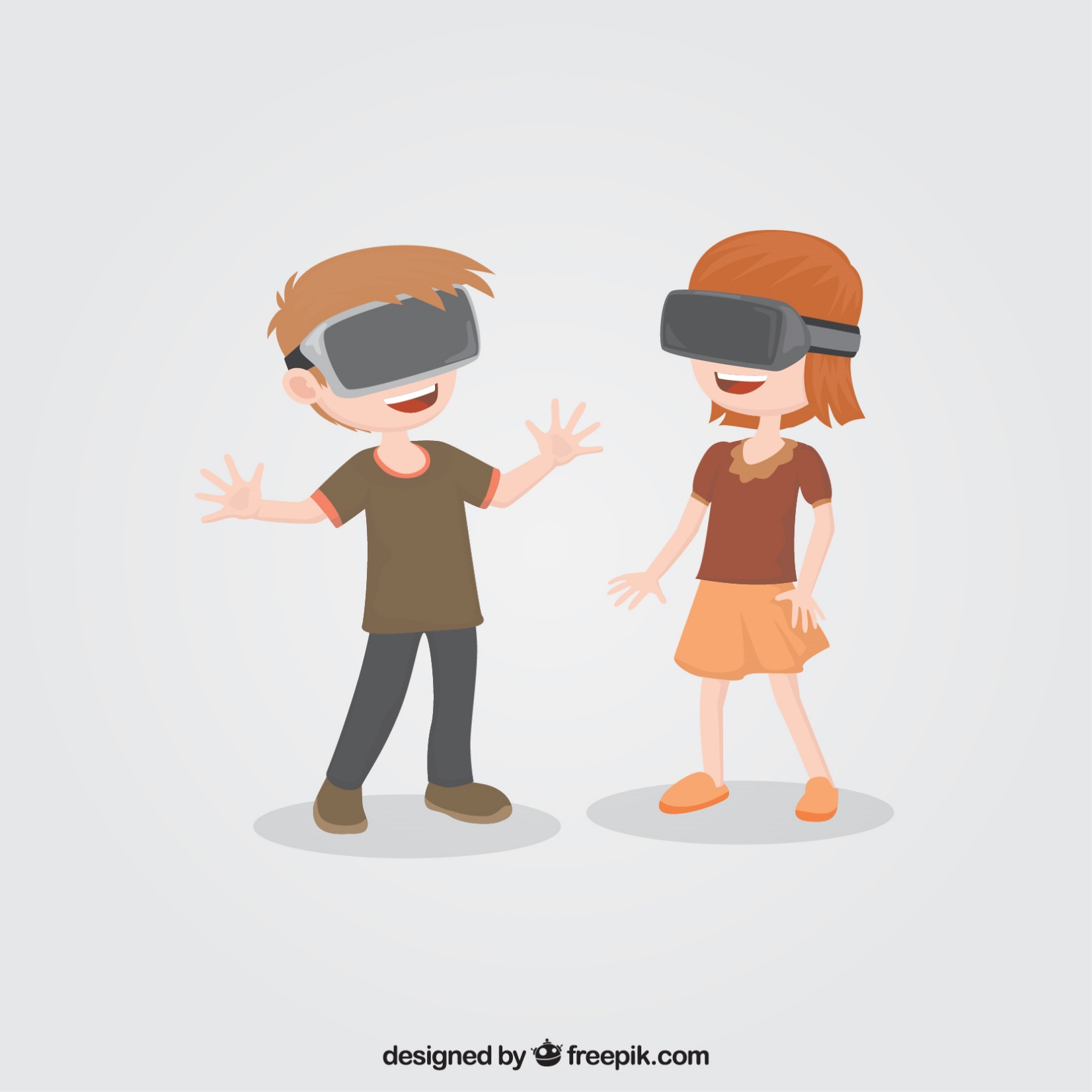 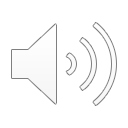 8
[Speaker Notes: Now let’s get back to VR.
The rendering burden for VR is enormous. That’s why people come up with the idea of foveated rendering.]
Foveated Rendering
VR requires enormous rendering budget
Most pixels are outside the fovea
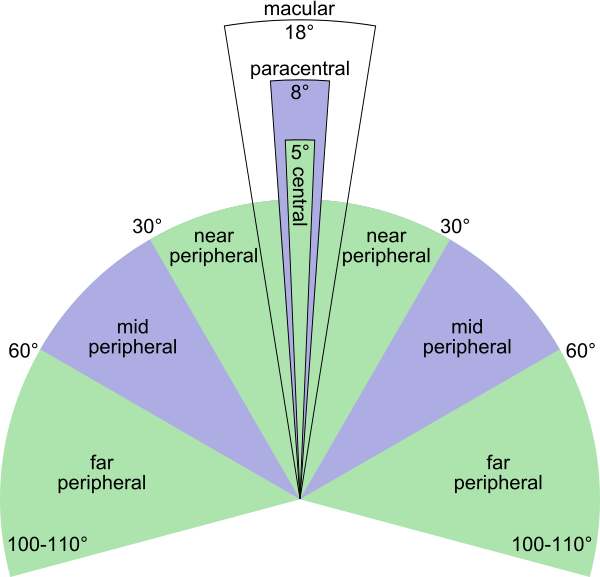 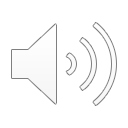 9
[Speaker Notes: Here I need to introduce the concept of fovea.
Fovea is the center of the retina, which corresponds to the center of the vision field.
The number of visual cells decrease continuously from fovea to the periphery.
As a result, the resolution of human eyes is the highest resolution in the fovea, and gradually decreasing with the increase of the eccentricity.]
Foveated Rendering
VR requires enormous rendering budget
Most pixels are outside the fovea
Percentage of the foveal pixels
96 %
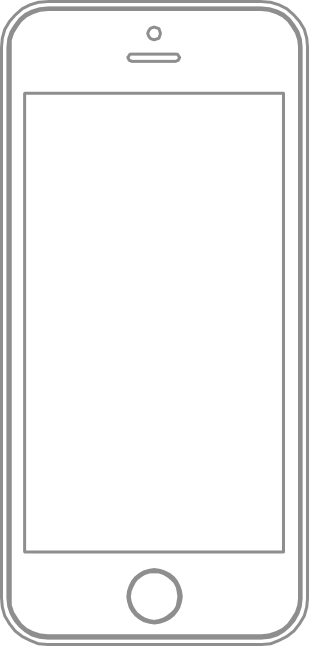 27 %
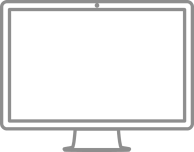 4 %
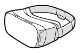 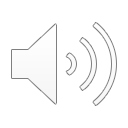 10
* Data from Siggraph 2017, by Anjul Patney, August 2017
[Speaker Notes: According to the research in 2017, only 4% percent of the VR pixels are fovea pixels that people can see directly, for the remaining ninety six percent, we are not directly looking at the pixels.]
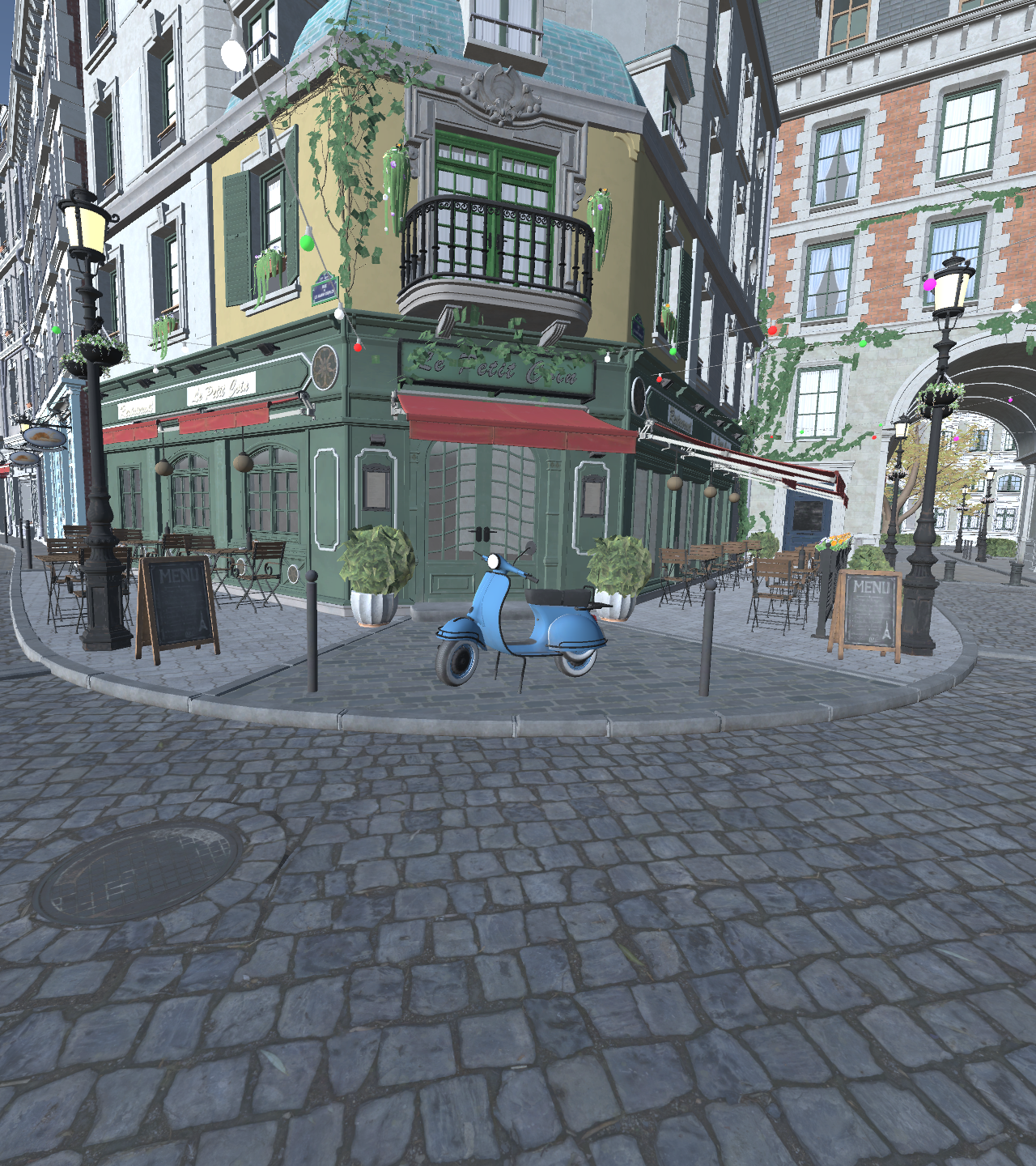 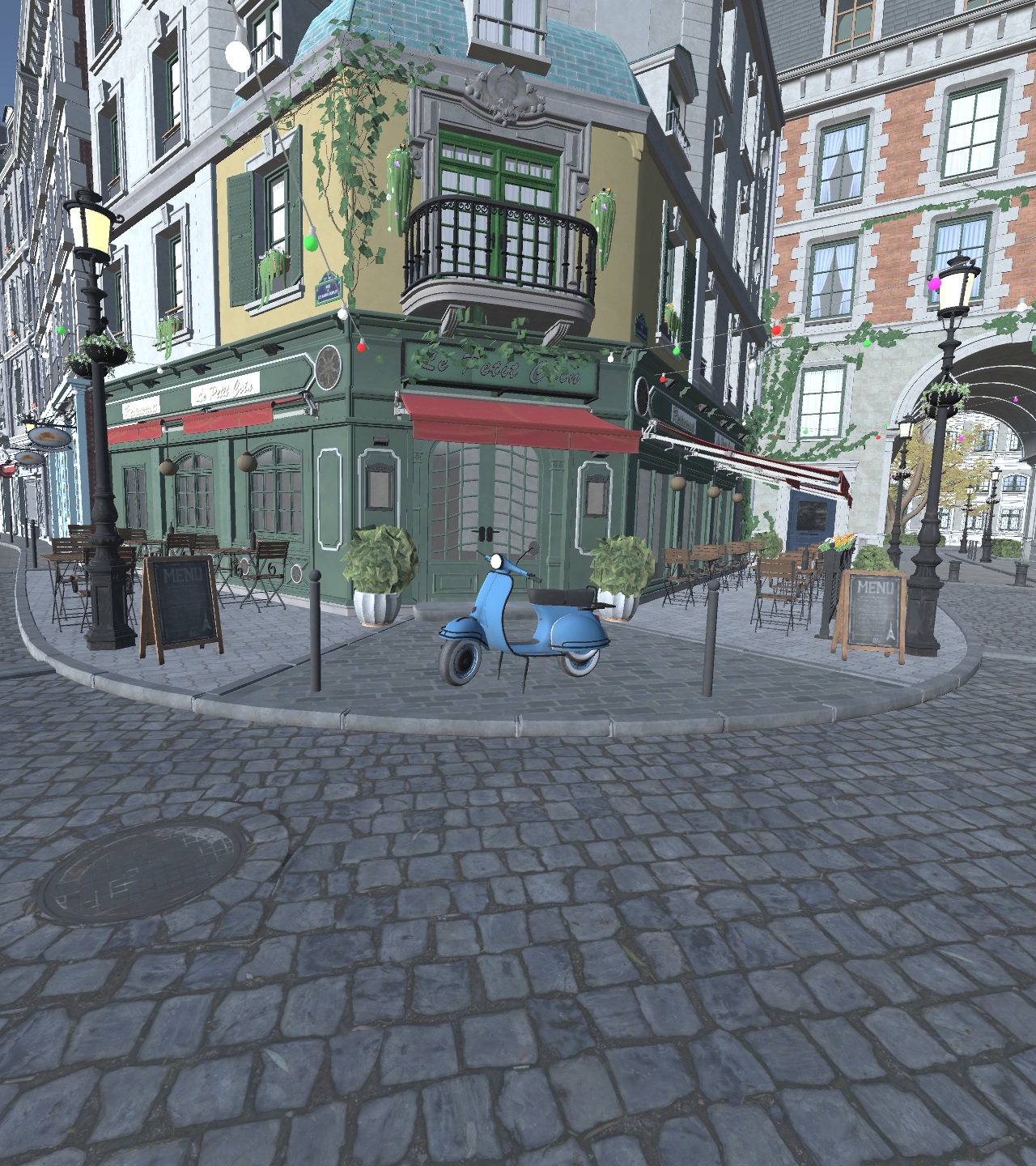 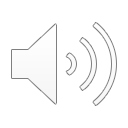 [Speaker Notes: If we tell the renderer where the user is looking at]
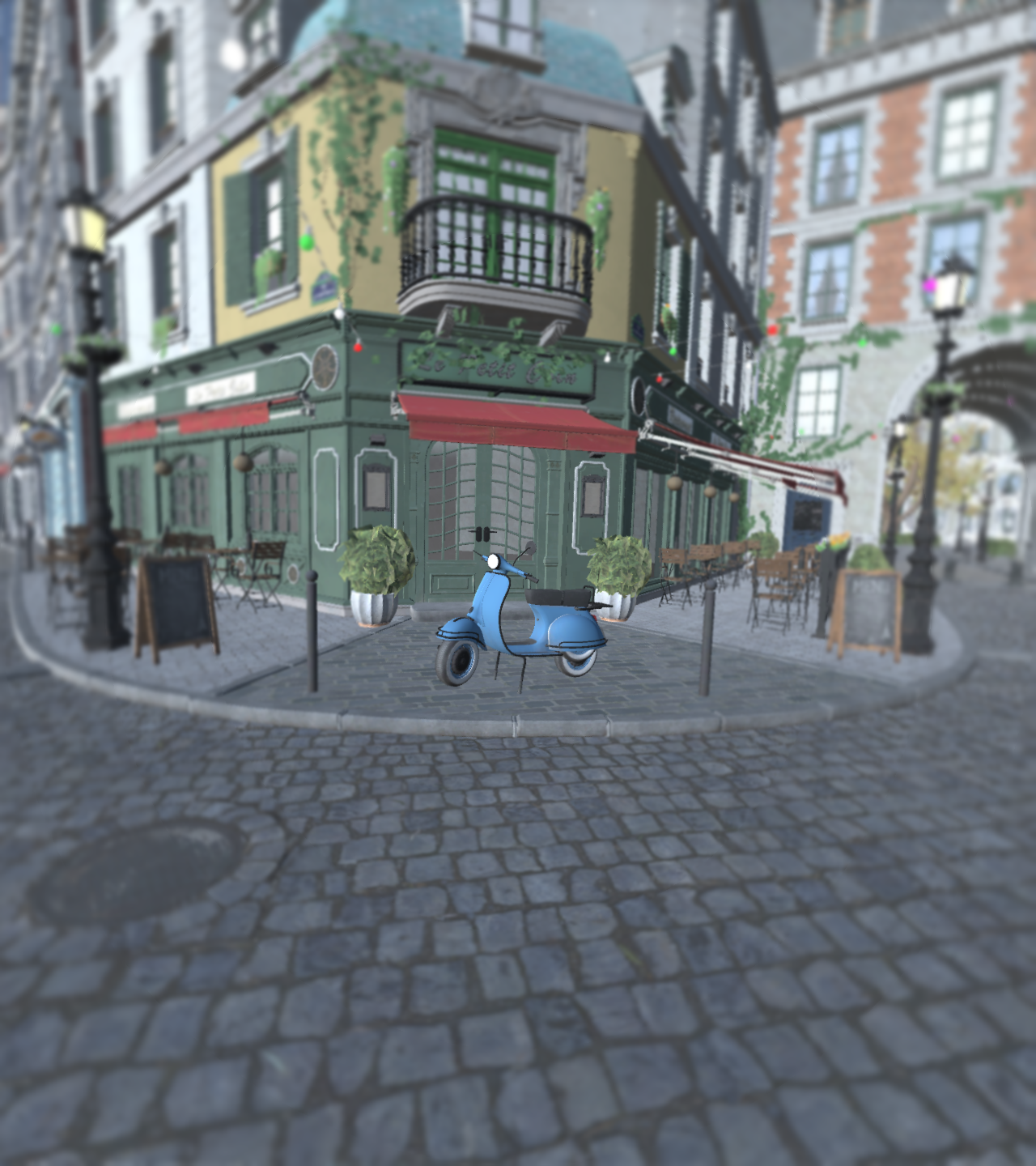 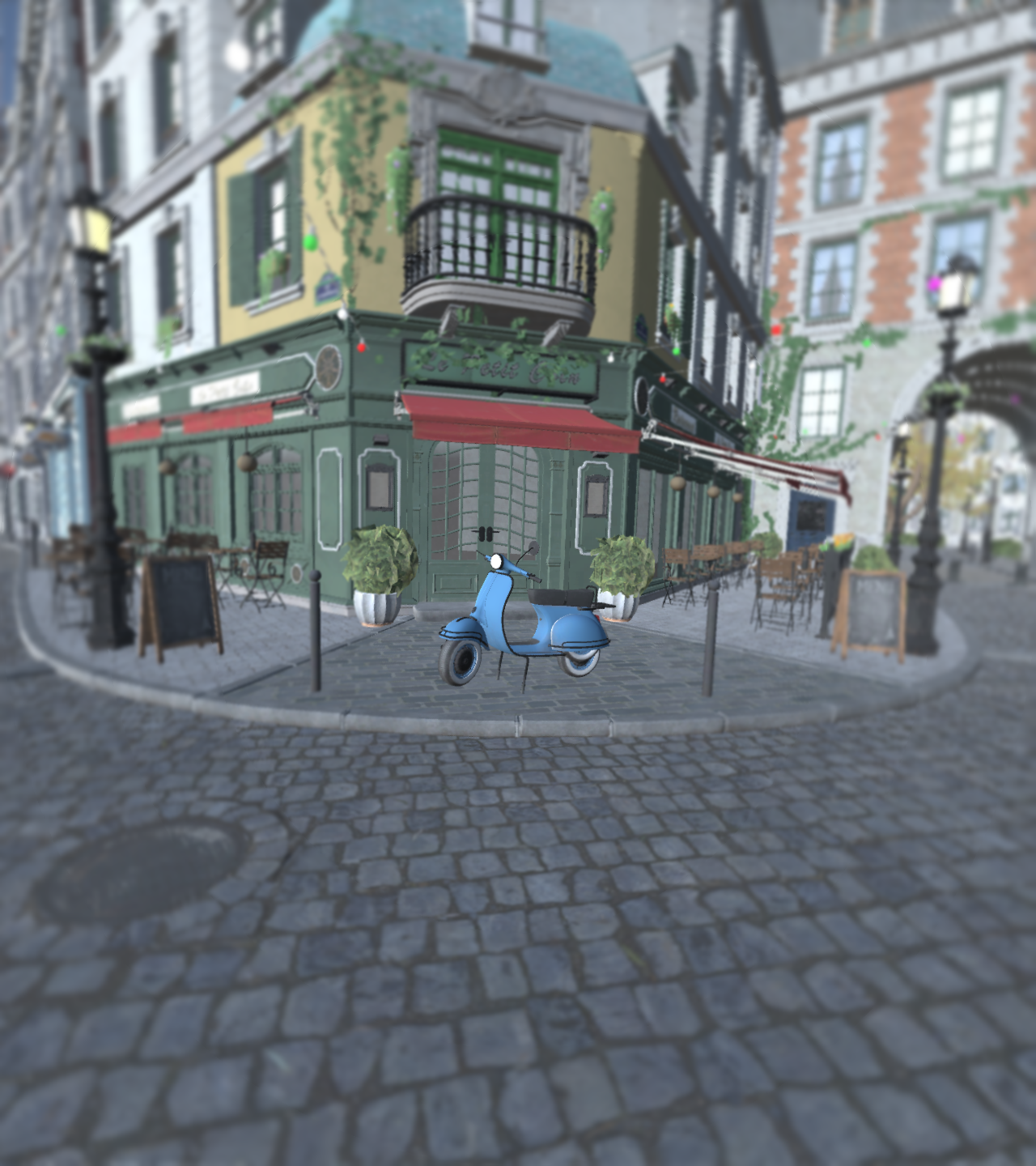 fovea
fovea
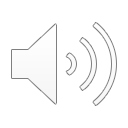 [Speaker Notes: and we just let the GPU render peripheral region with lower quality and the user of the VR headset cannot notice that. This is called foveated rendering.
As we know, there is always a tradeoff between the rendering quality and the frame rate. If we render the peripheral region with lower quality, we can save the cost of rendering and get higher frame rate.]
Can we do better?
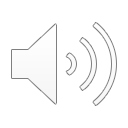 [Speaker Notes: Can we do better than foveated rendering?]
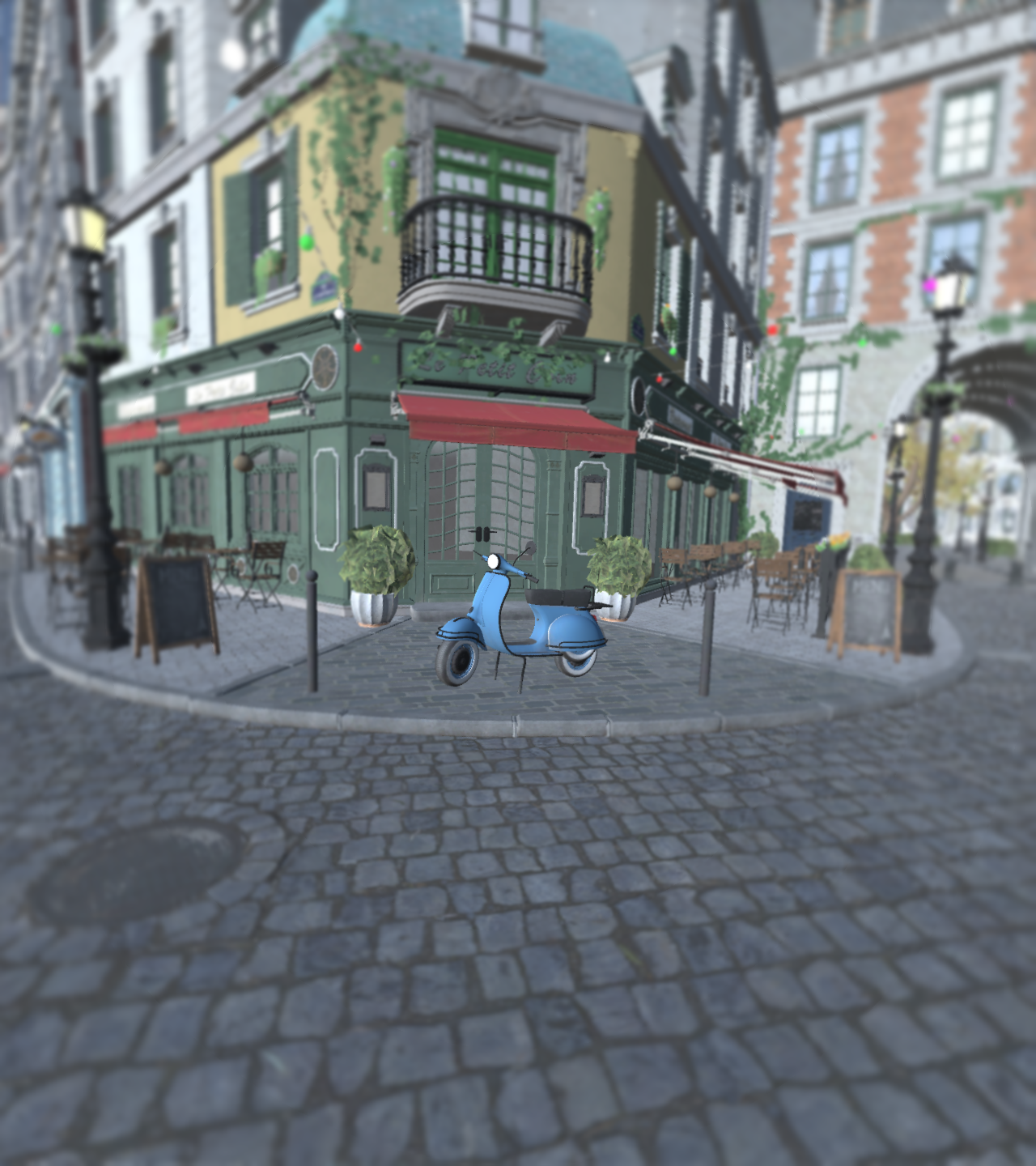 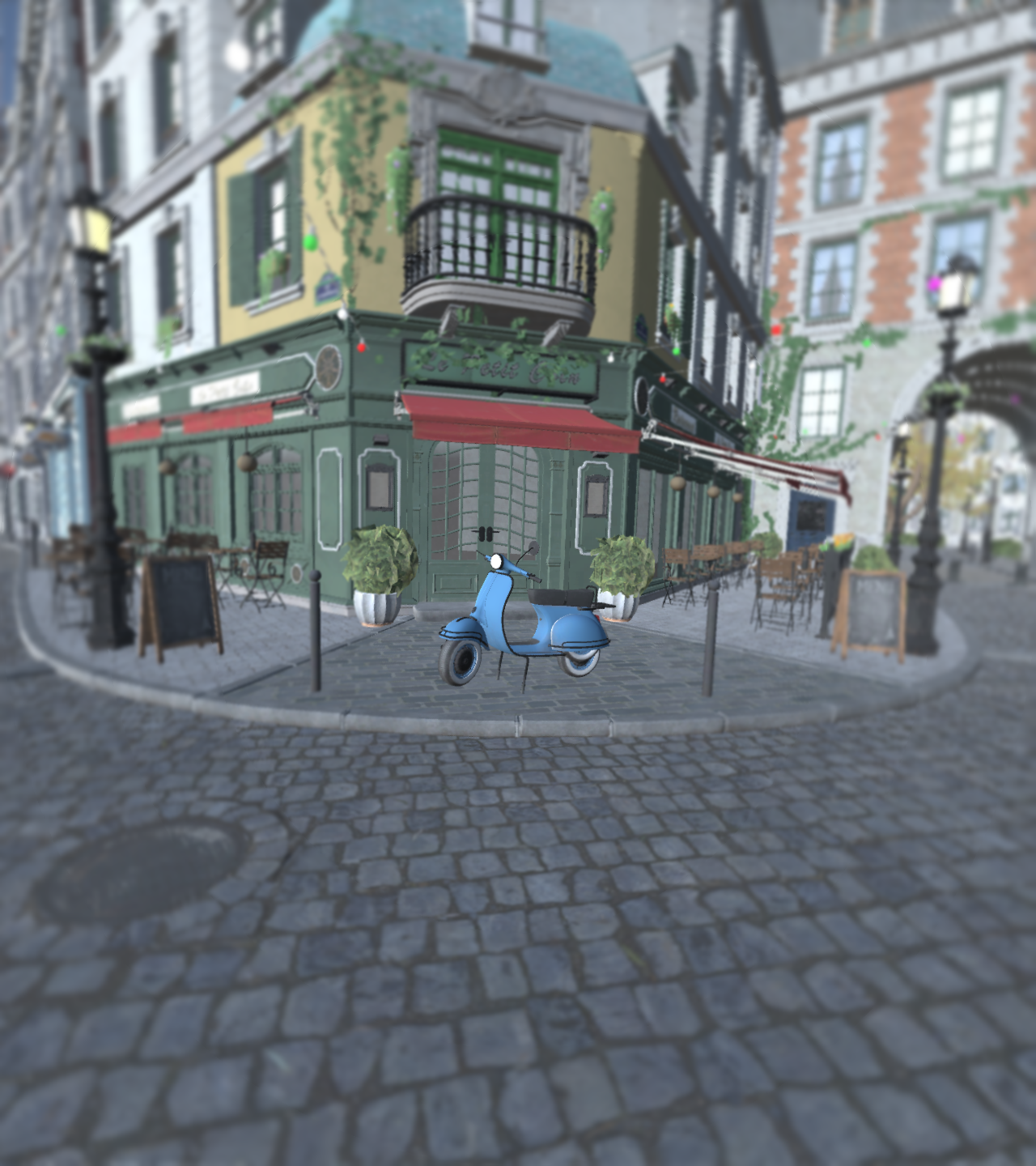 fovea
fovea
non-dominant eye
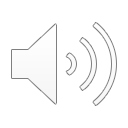 [Speaker Notes: Because we know the non-dominant eye has weaker visual acuity and contrast sensitivity.]
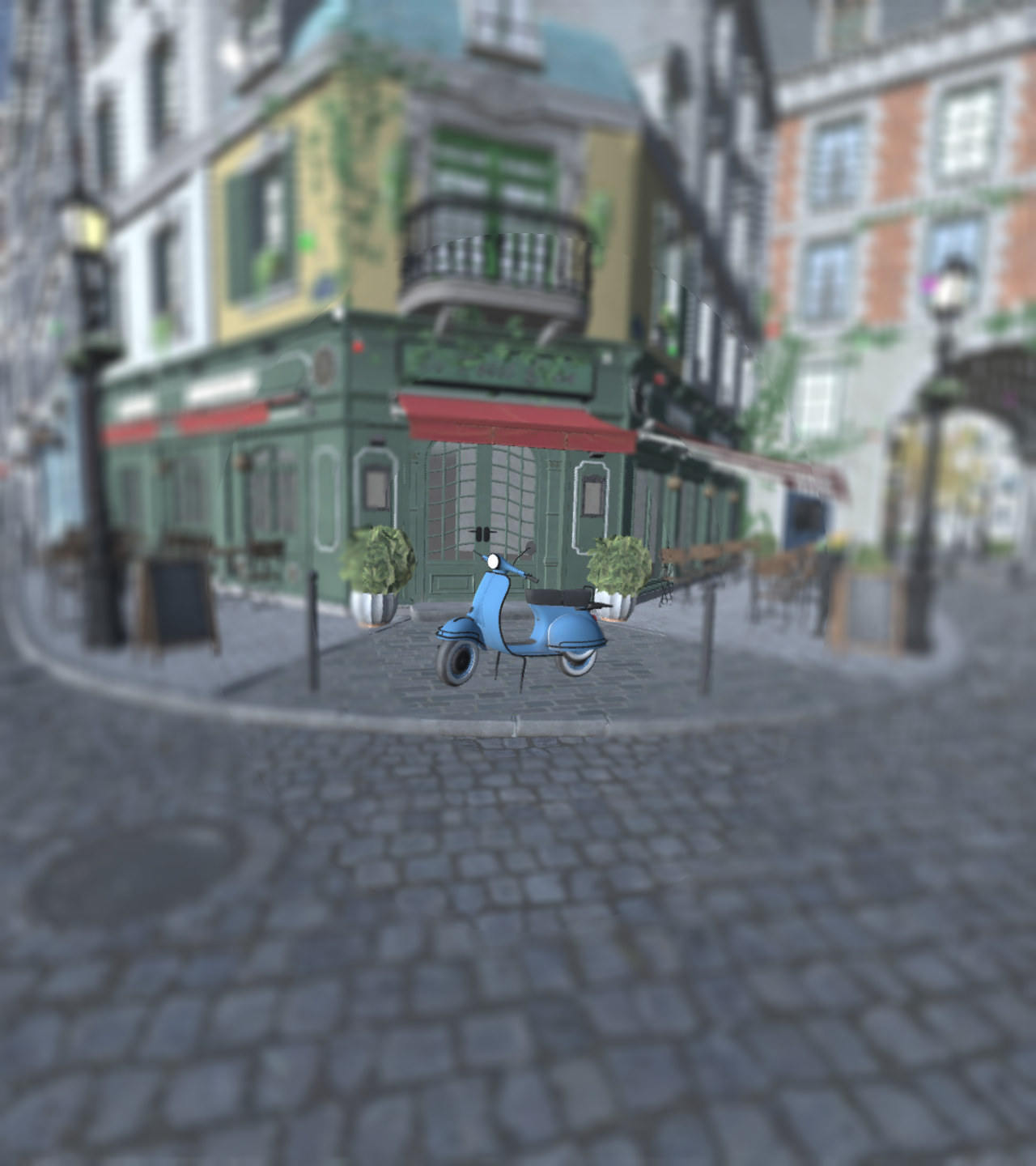 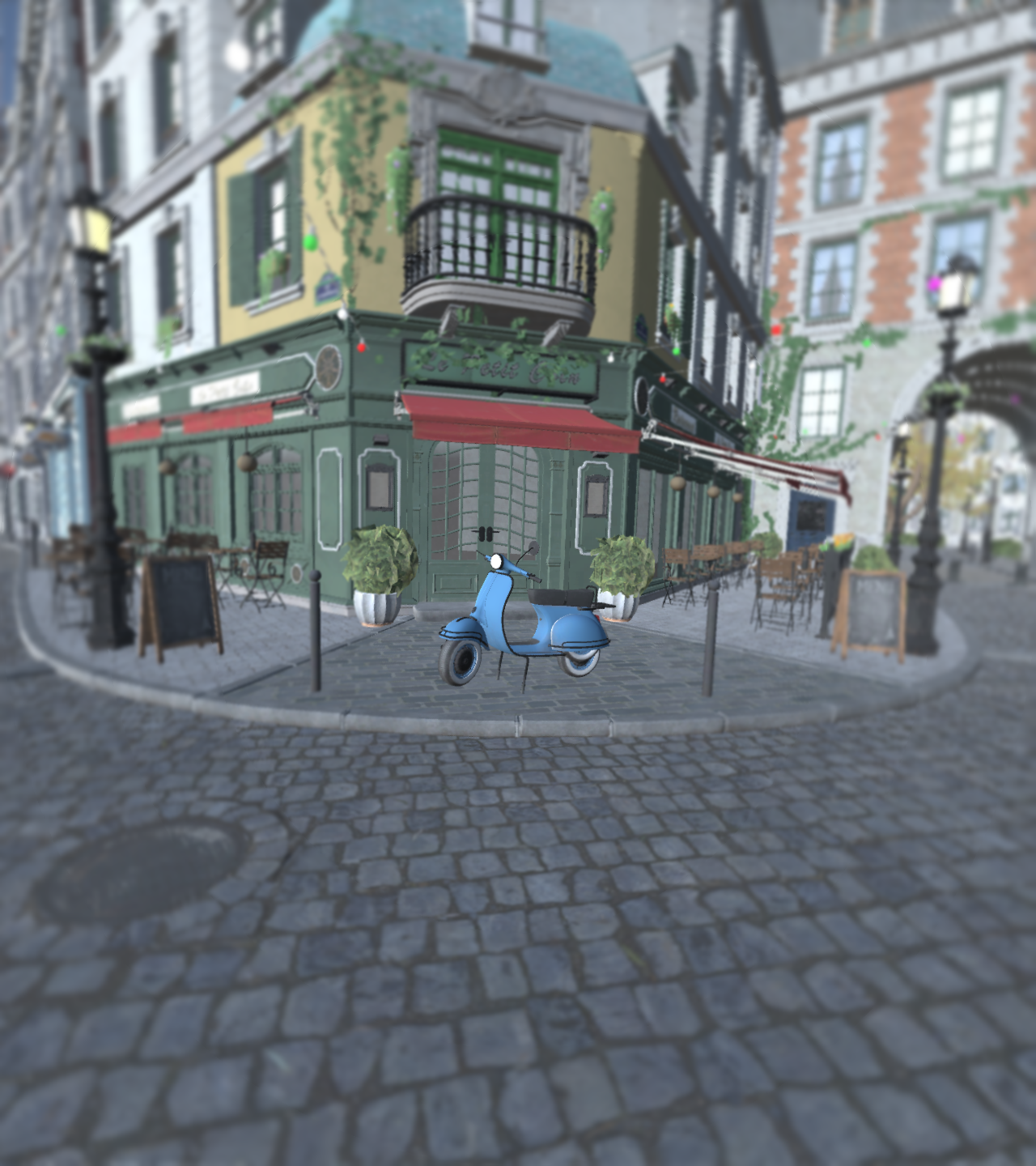 fovea
fovea
more foveation for the non-dominant eye
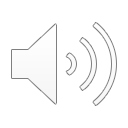 [Speaker Notes: Why not render the non-dominant eye with more foveation?]
Eye-dominance-guidedFoveated Rendering
Overview
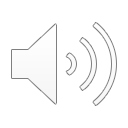 [Speaker Notes: Therefore, we started to investigate: 
An eye-dominance-guided foveation system]
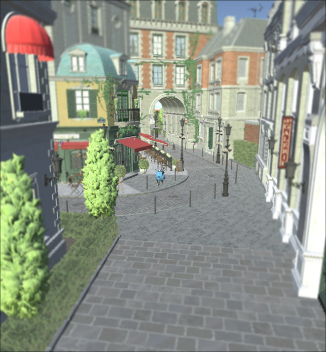 For the dominant eye:
Renderer with less foveation
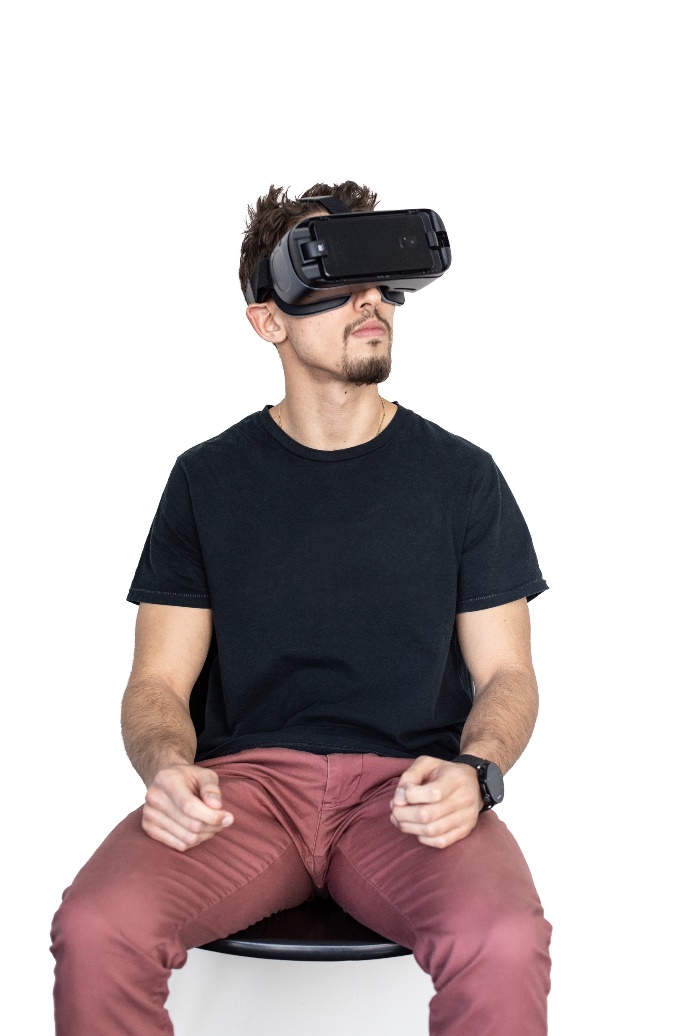 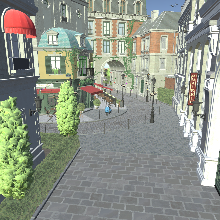 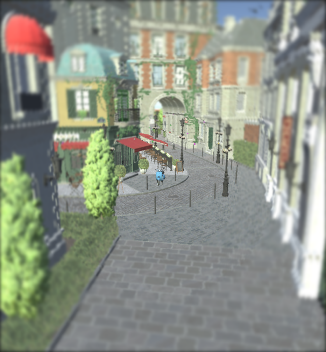 For the non-dominant eye:
Renderer with more foveation
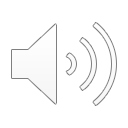 17
[Speaker Notes: Our idea is using two foveated renderers. For the dominant eye, we render with less foveation. And for the non-dominant eye, we render with more foveation.]
A foveation model with adjustable foveation level?
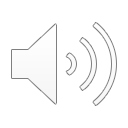 [Speaker Notes: So we need a foveation model which allow us to parameterize and change the level of foveation.]
Kernel Foveation Model
A model with parameterized level of foveation
G-buffer
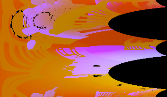 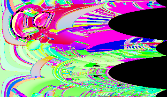 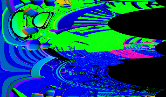 Kernel log-polar transformation
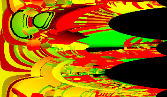 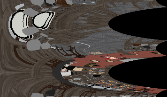 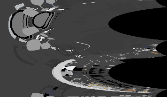 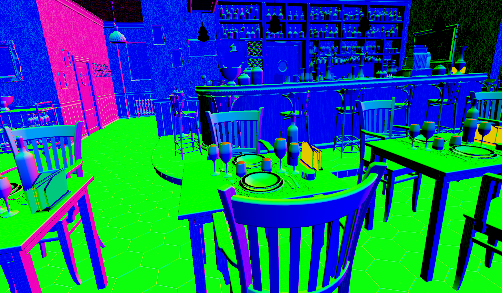 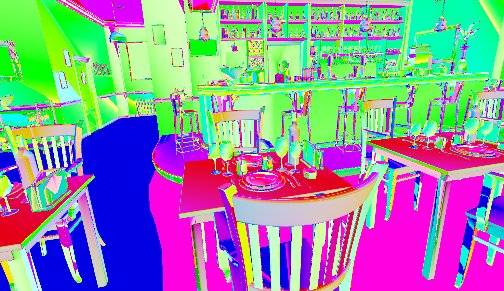 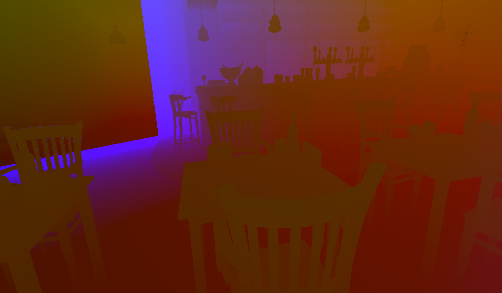 Shading &
internal anti-aliasing
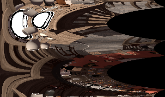 Normal
Bit tangent
World position
Inverse kernel 
log-polar transformation
& post anti-aliasing
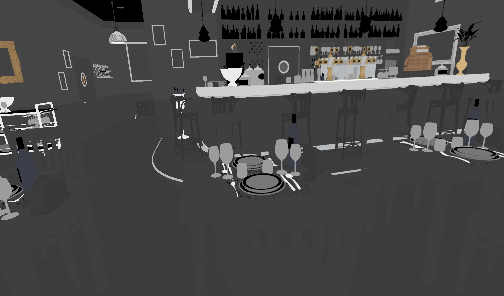 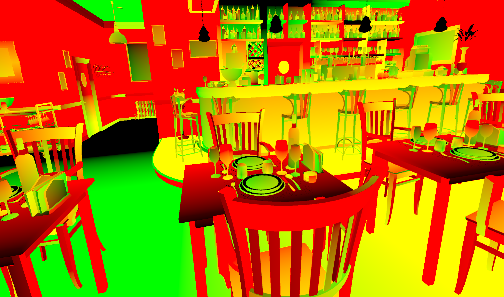 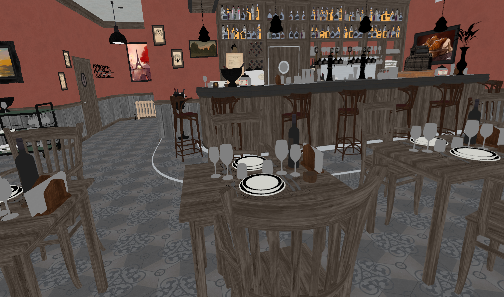 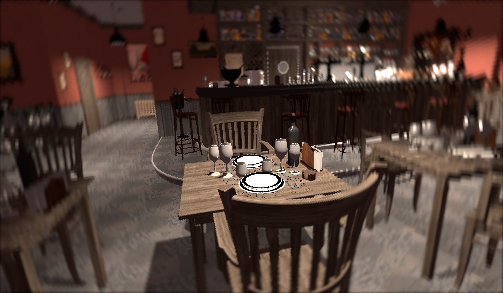 Screen
Albedo map
Roughness, ambient, and refraction maps
Texture coordinates
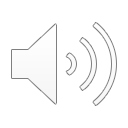 19
[Speaker Notes: We use the kernel foveation model, which parameterize the level of foveation with one parameter.]
Kernel Foveation Model
A model with parameterized level of foveation
G-buffer
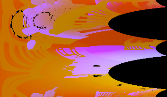 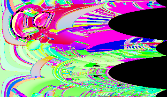 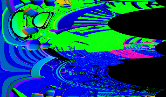 Kernel log-polar transformation
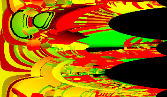 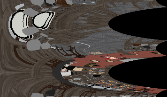 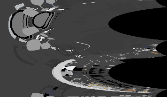 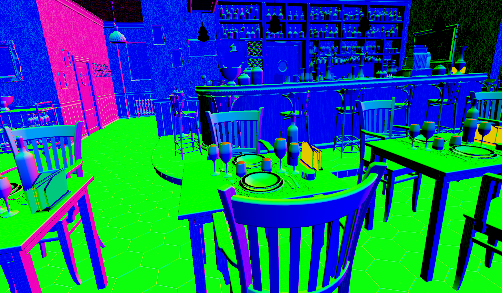 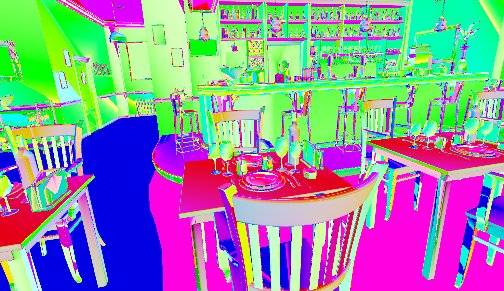 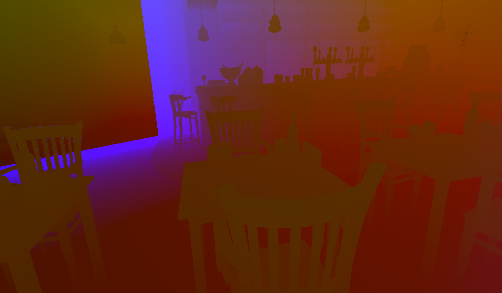 Shading &
internal anti-aliasing
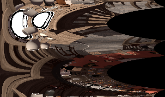 Normal
Bit tangent
World position
Inverse kernel 
log-polar transformation
& post anti-aliasing
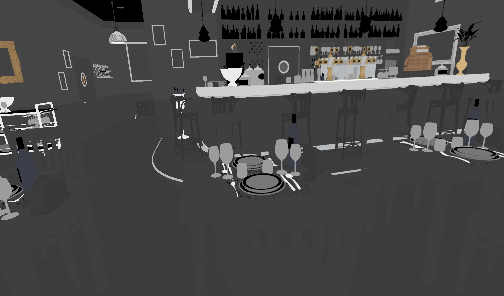 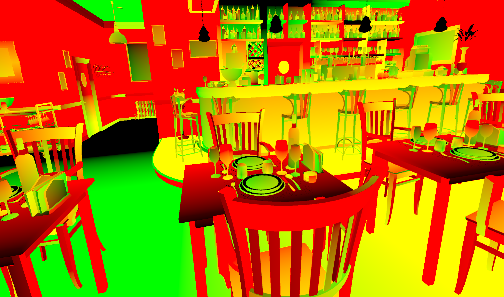 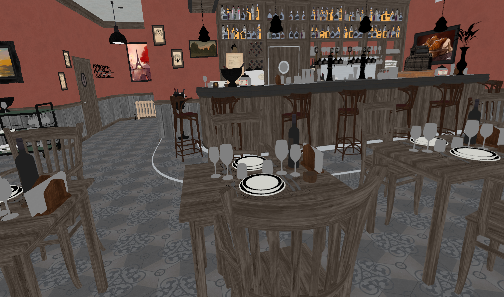 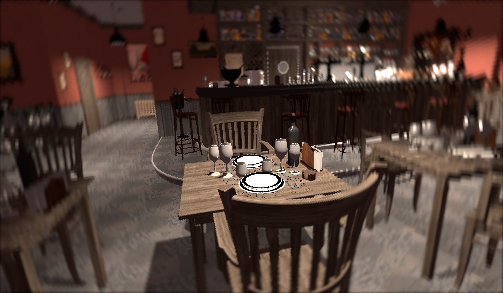 Screen
Albedo map
Roughness, ambient, and refraction maps
Texture coordinates
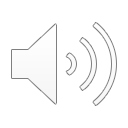 20
[Speaker Notes: In the first pass, we compute the kernel log polar transformation of the G-buffer and render to a reduced resolution buffer.]
Kernel Foveation Model
A model with parameterized level of foveation
G-buffer
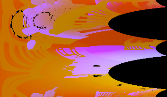 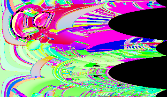 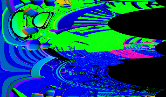 Kernel log-polar transformation
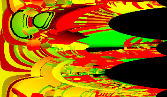 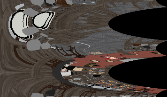 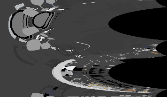 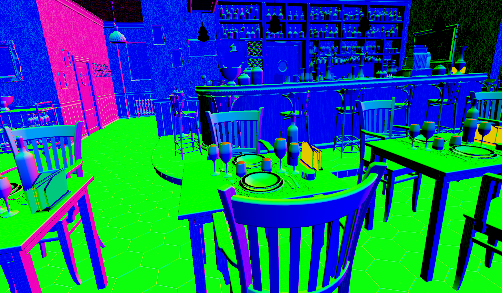 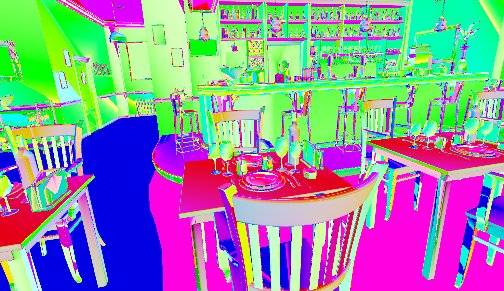 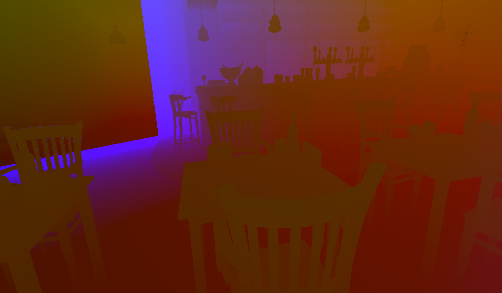 Shading &
internal anti-aliasing
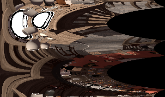 Normal
Bit tangent
World position
Inverse kernel 
log-polar transformation
& post anti-aliasing
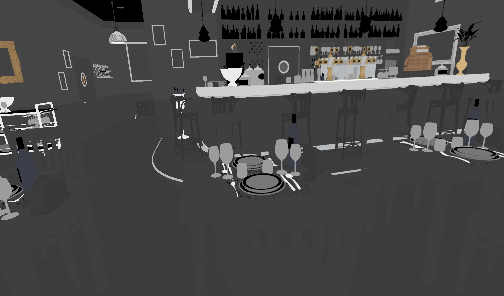 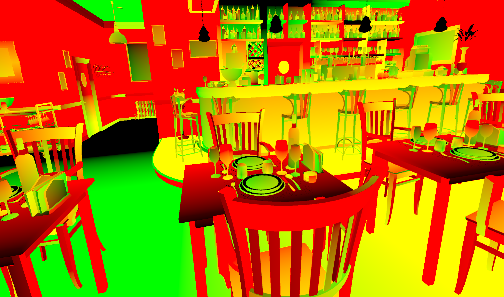 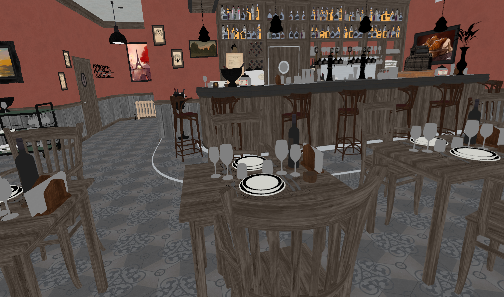 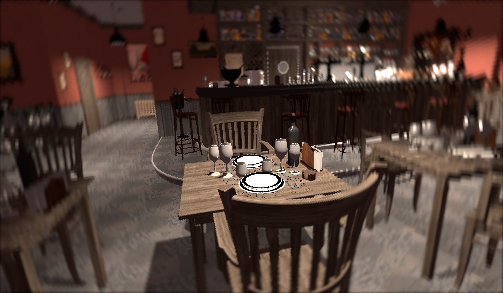 Screen
Albedo map
Roughness, ambient, and refraction maps
Texture coordinates
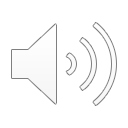 21
[Speaker Notes: In the second pass, we carry out the inverse log-polar transformation and perform anti-aliasing to map the reduced resolution rendering to the full resolution screen.]
Kernel Foveation Model
A model with parameterized level of foveation
G-buffer
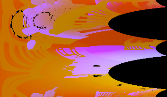 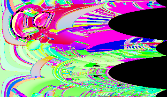 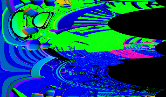 Kernel log-polar transformation
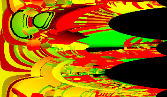 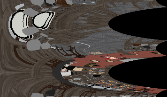 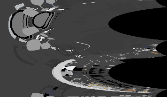 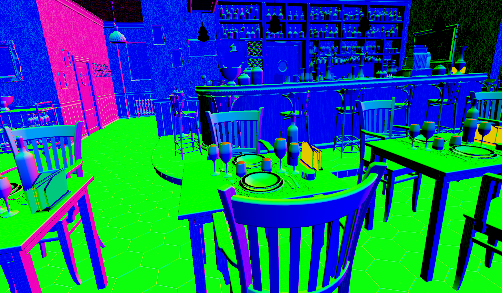 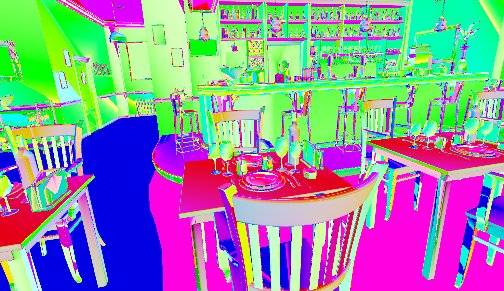 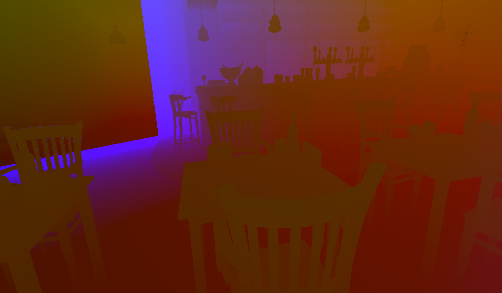 Shading &
internal anti-aliasing
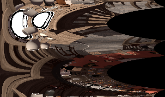 Normal
Bit tangent
World position
Inverse kernel 
log-polar transformation
& post anti-aliasing
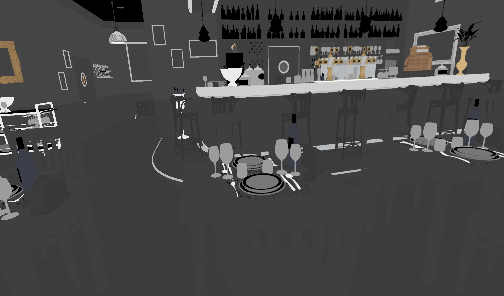 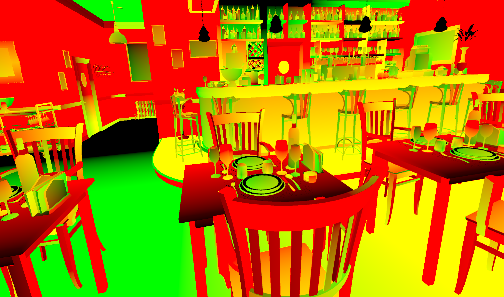 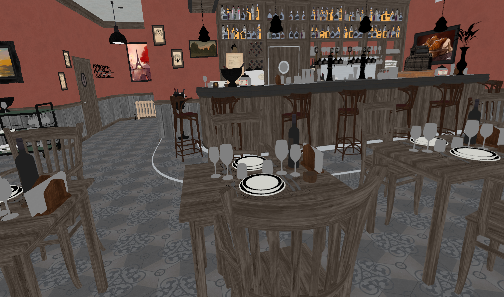 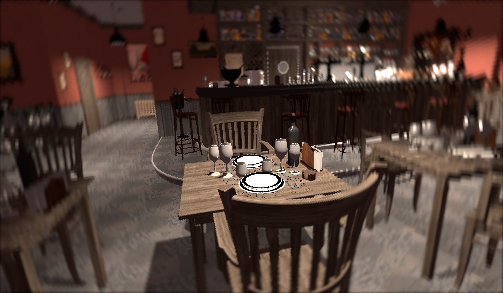 Screen
Albedo map
Roughness, ambient, and refraction maps
Texture coordinates
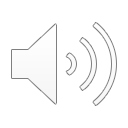 22
[Speaker Notes: We know that the rendering cost is proportional to the rendering resolution.
Because the rendering happens in the reduced resolution buffer instead of the screen, the shading cost can be greatly reduced.]
Kernel Foveation Model
Foveation Buffer
Foveated Frame
Original Frame
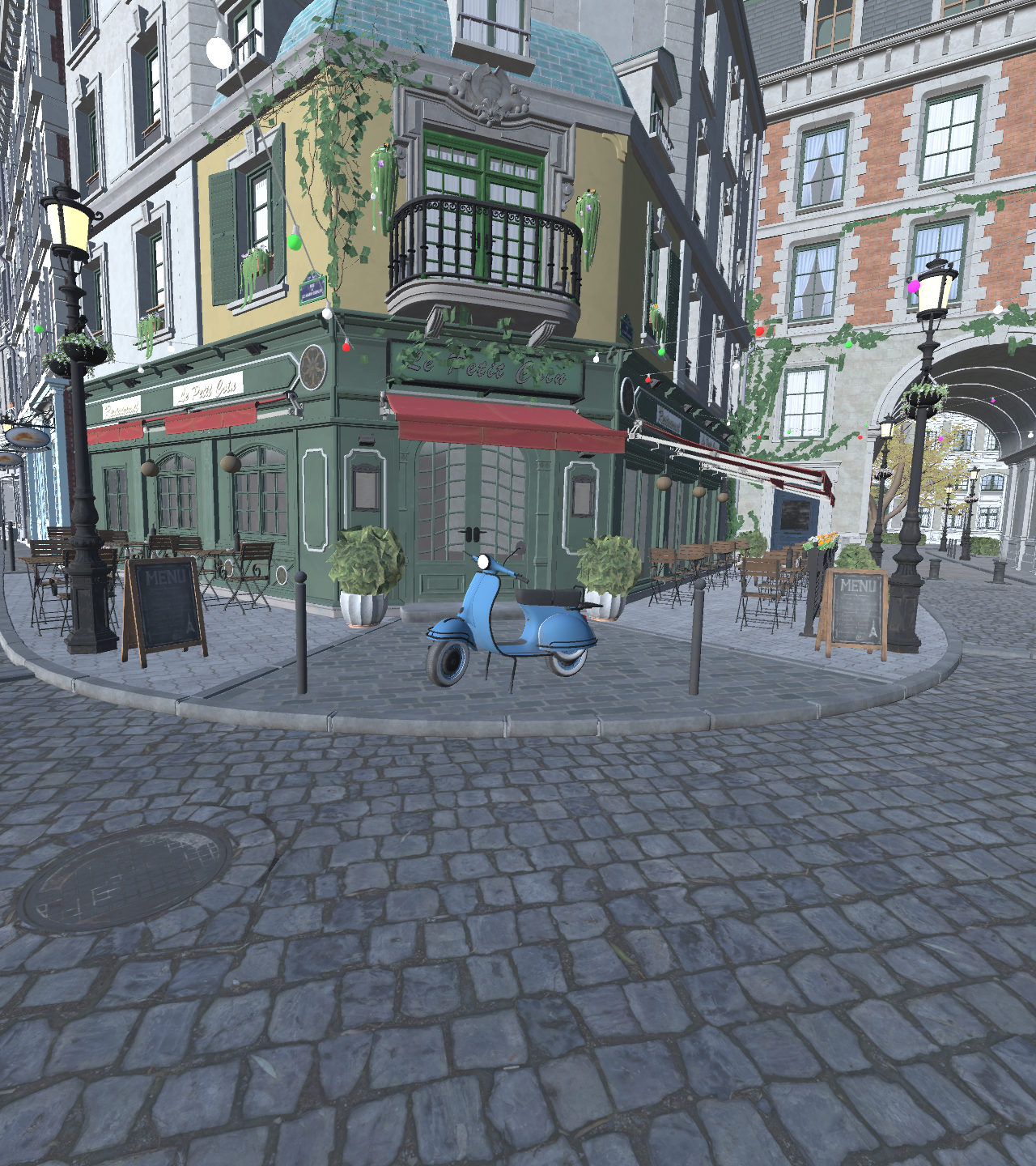 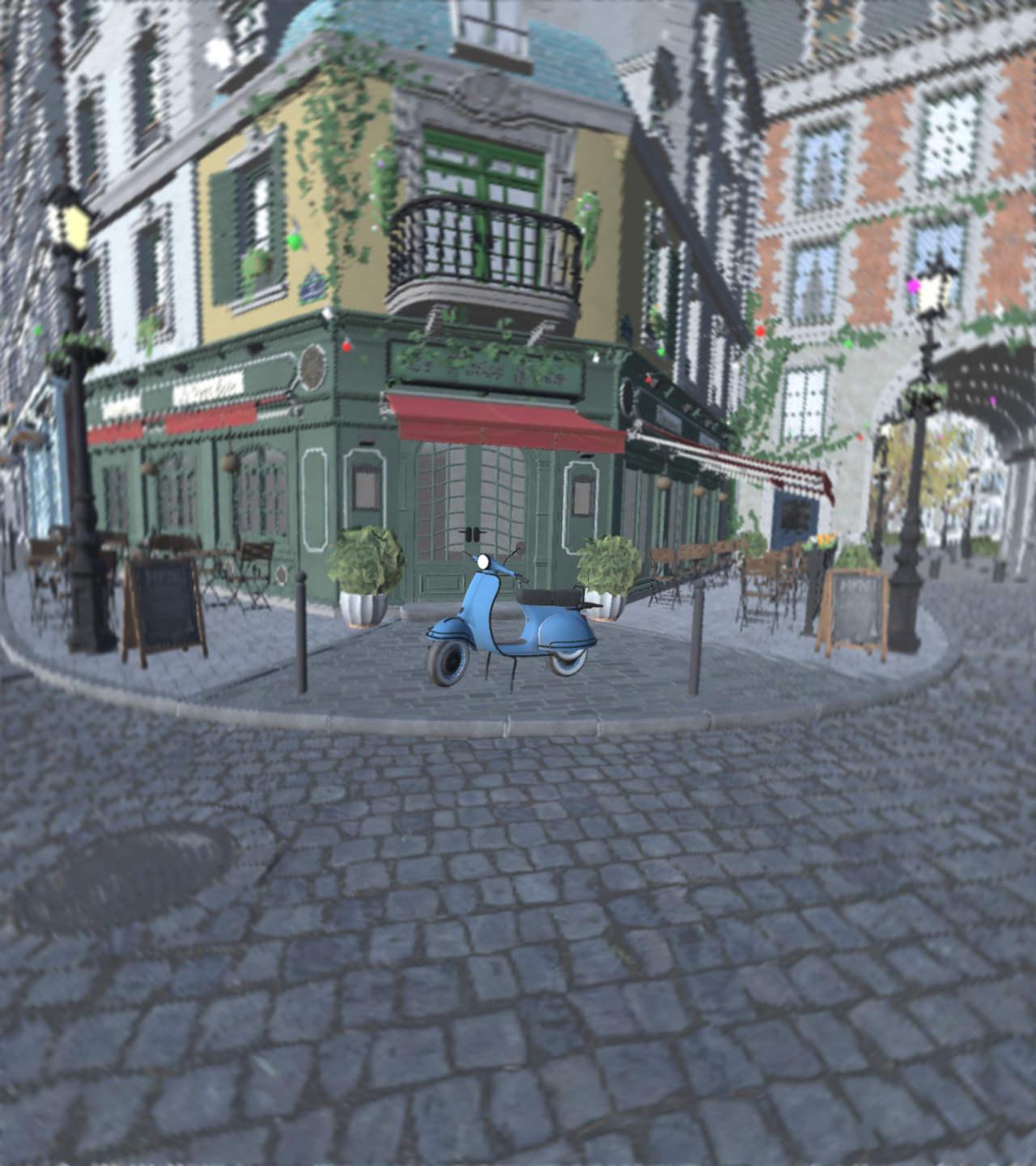 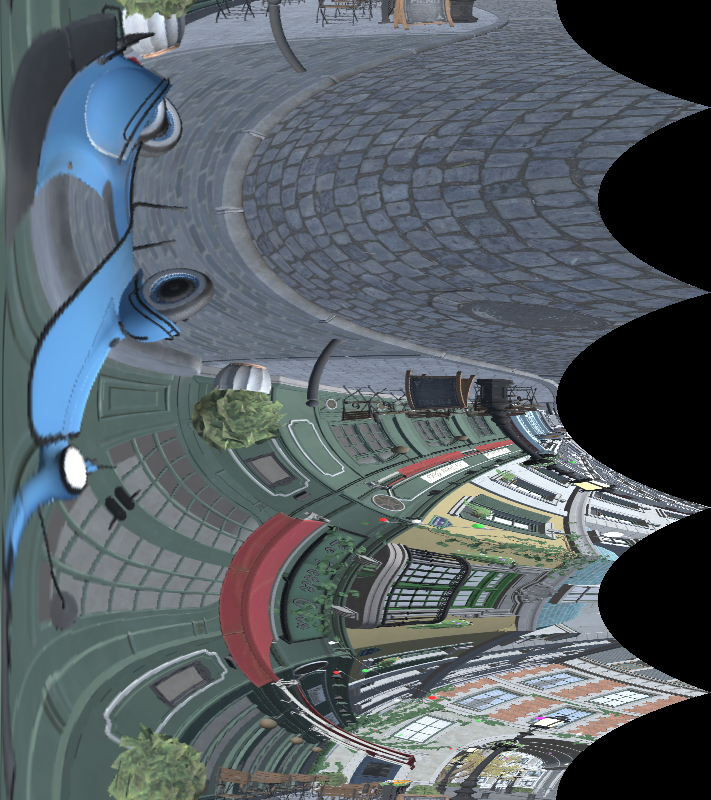 Kernel log-polar Mapping
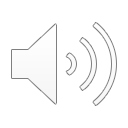 23
[Speaker Notes: We define the the ratio between the width of the screen and the width of the buffer as sigma.
And the time to render a regular frame as T
The time to render a foveated frame is T over sigma square.]
Kernel Foveation Model
A model with parameterized level of foveation
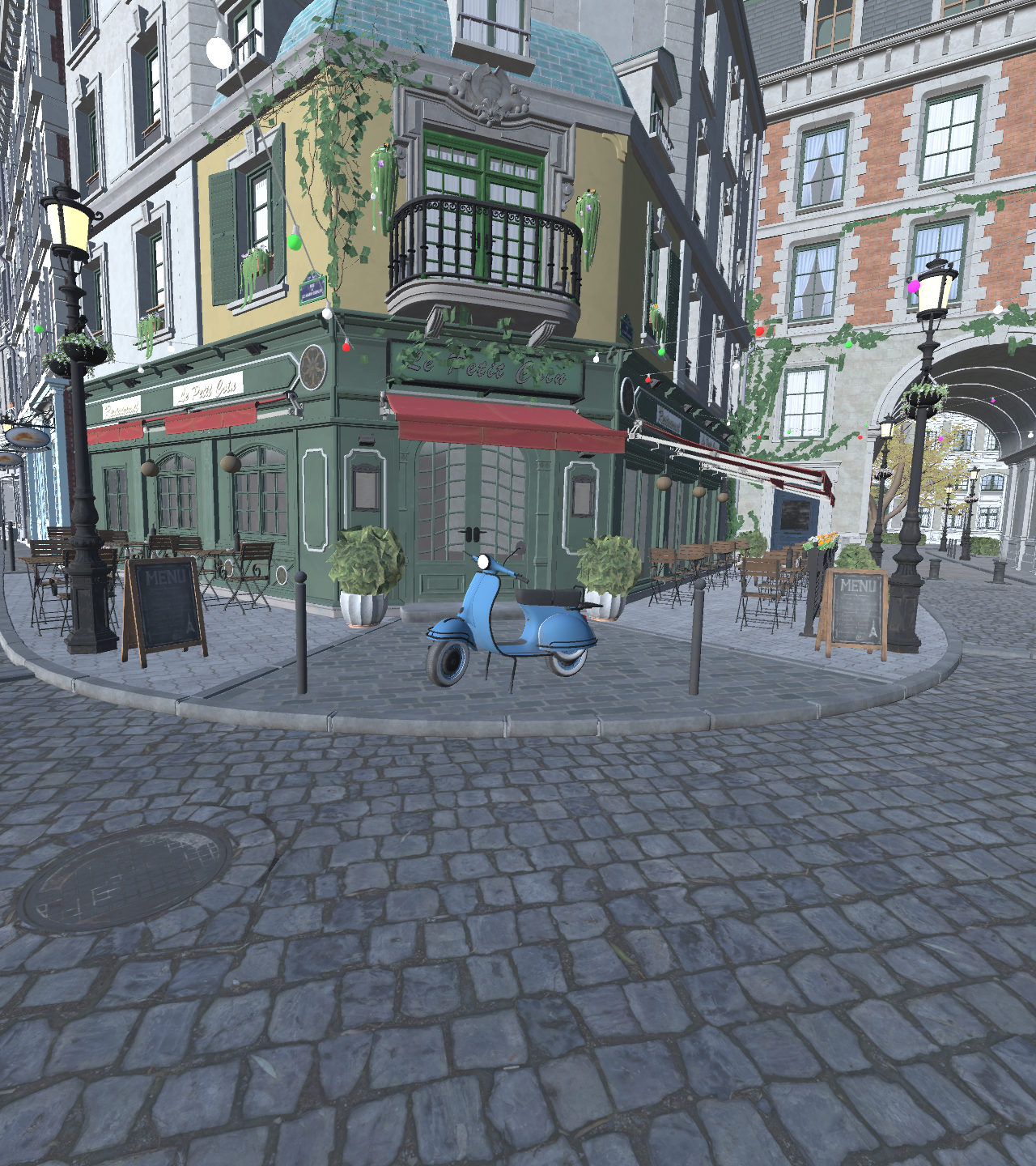 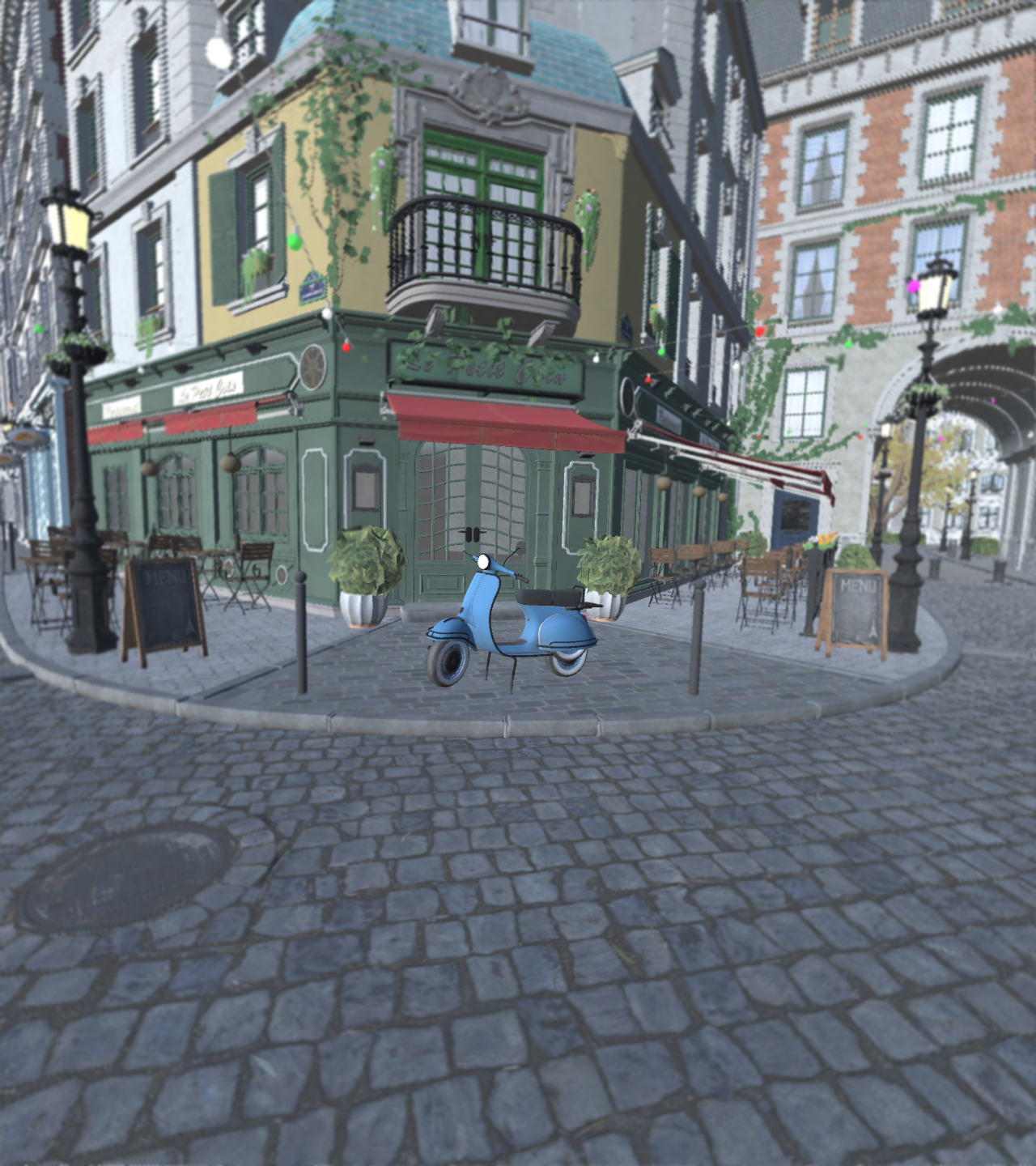 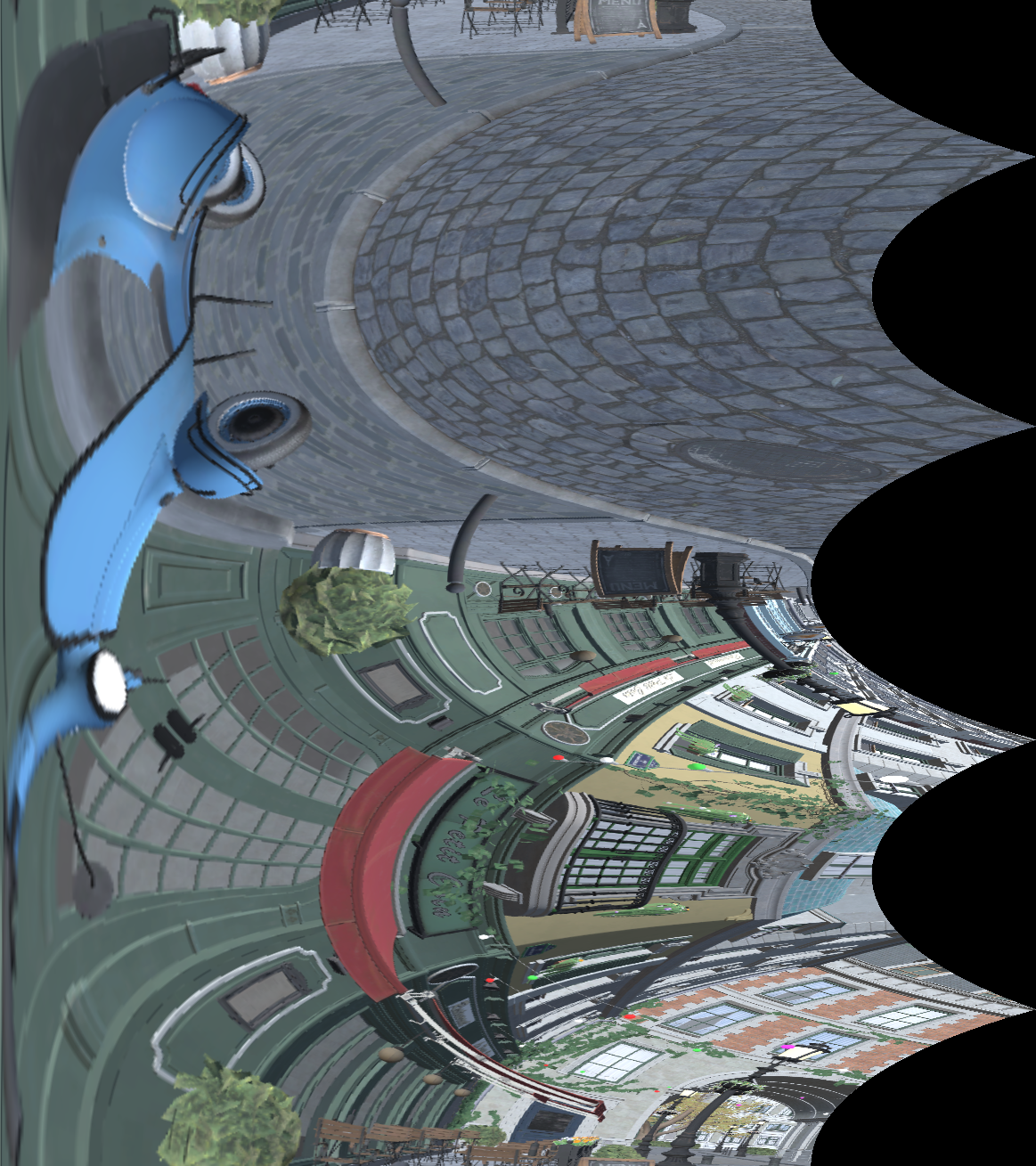 Regular Rendering
Foveated Rendering
(without anti-aliasing)
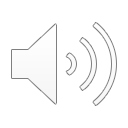 24
[Speaker Notes: With the increase of parameter sigma, the buffer size becomes smaller, the rendering quality goes lower, and the rendering becomes faster.]
Kernel Foveation Model
A model with parameterized level of foveation
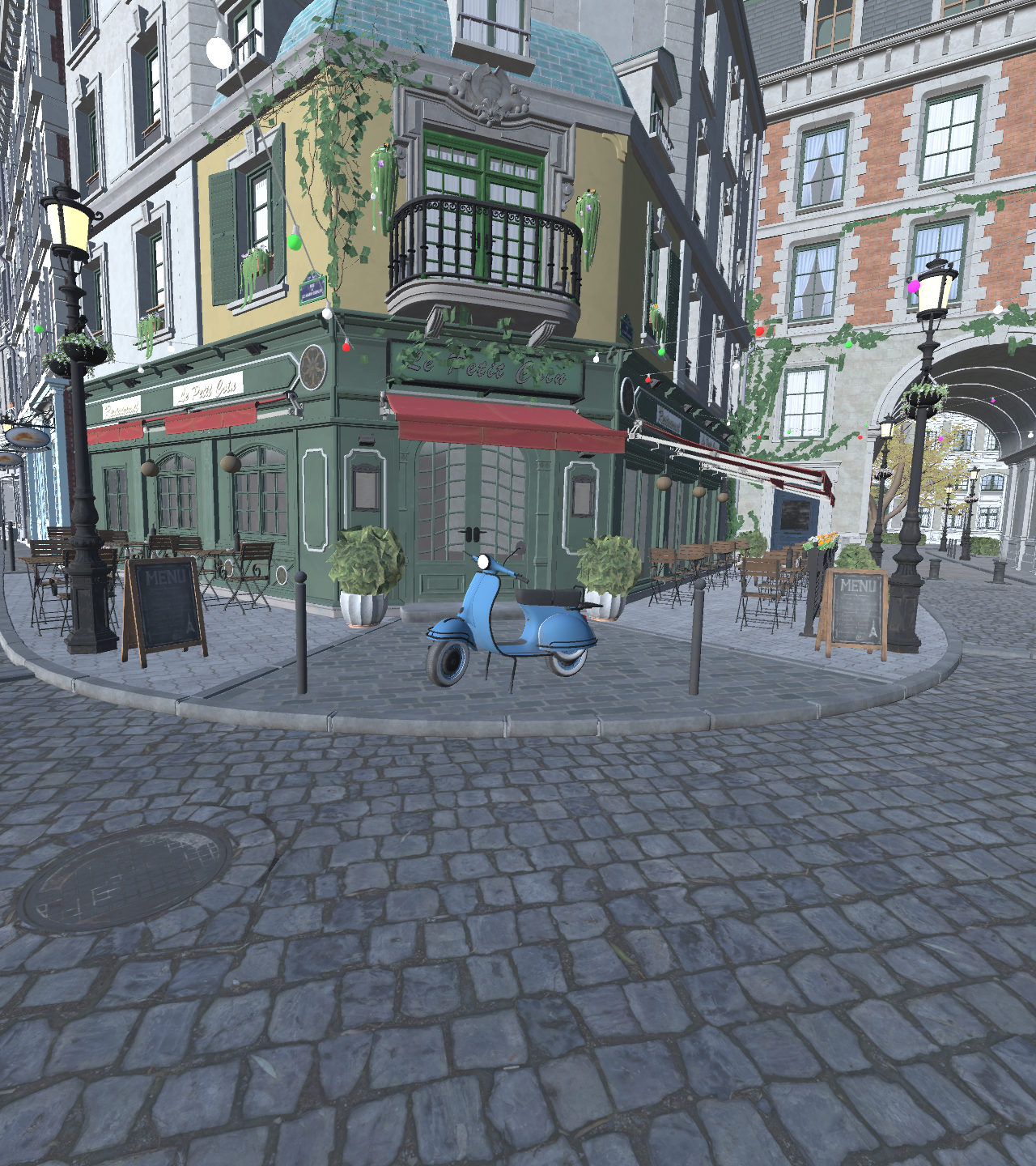 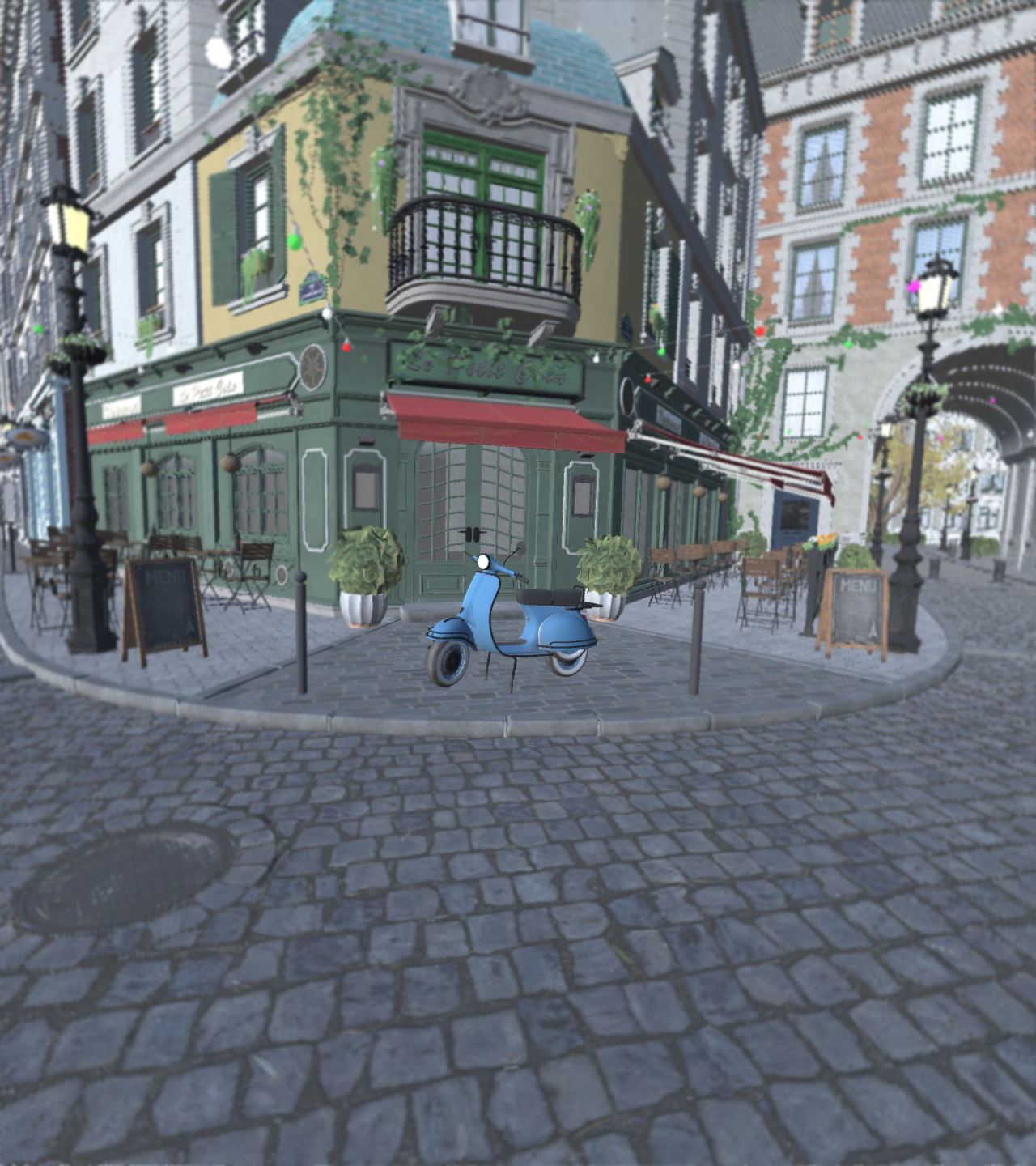 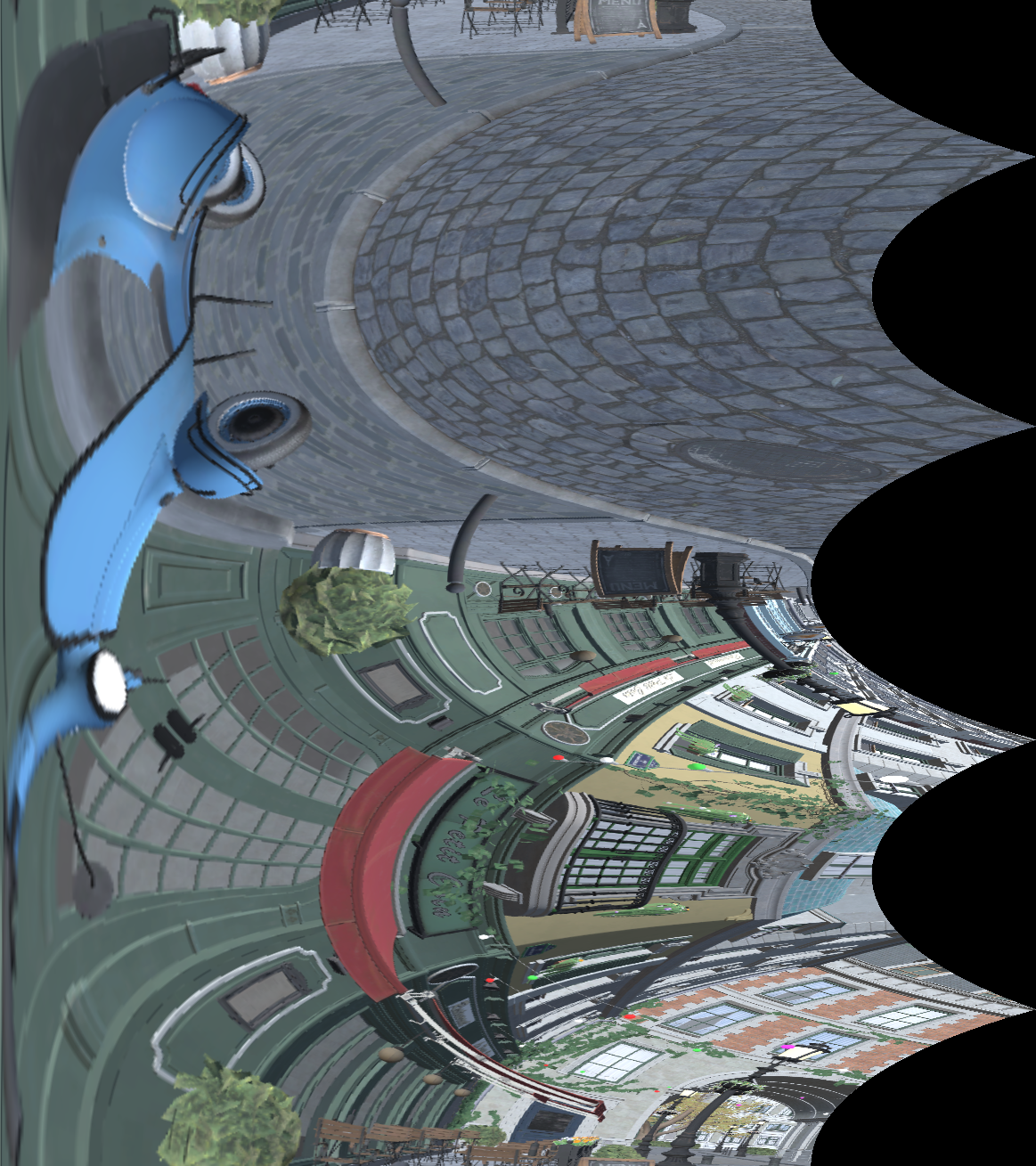 Regular Rendering
Foveated Rendering
(without anti-aliasing)
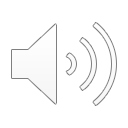 25
Kernel Foveation Model
A model with parameterized level of foveation
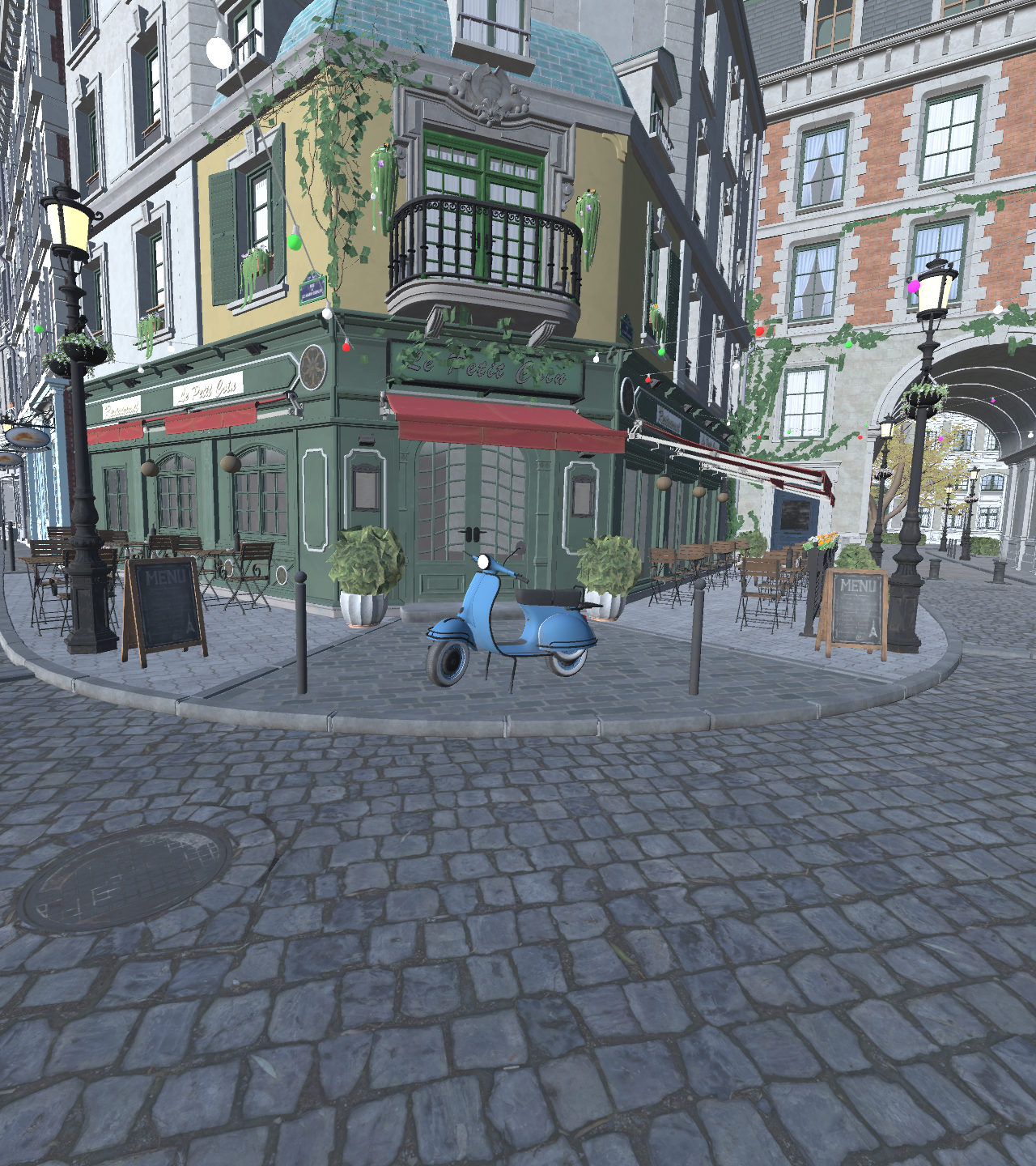 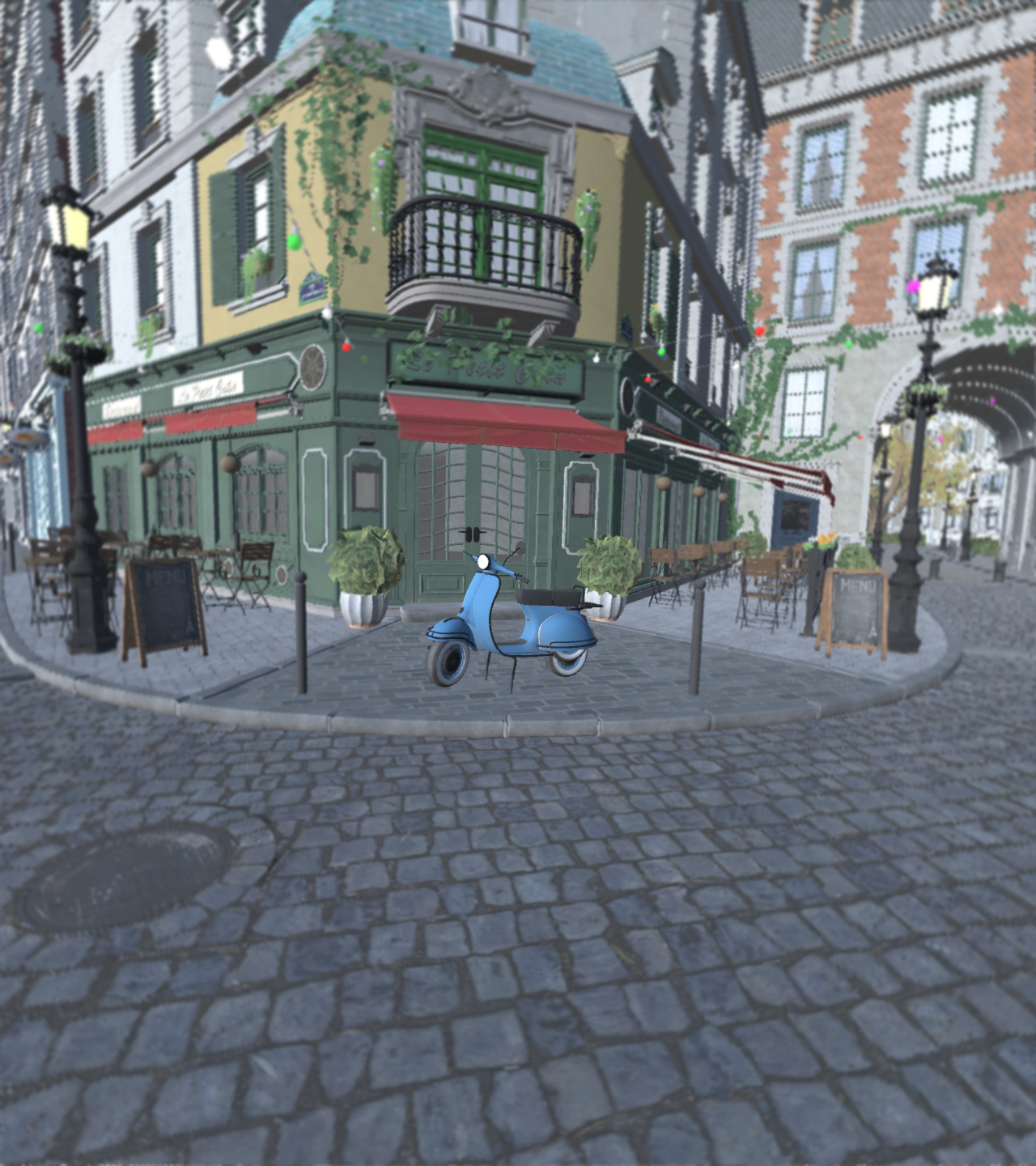 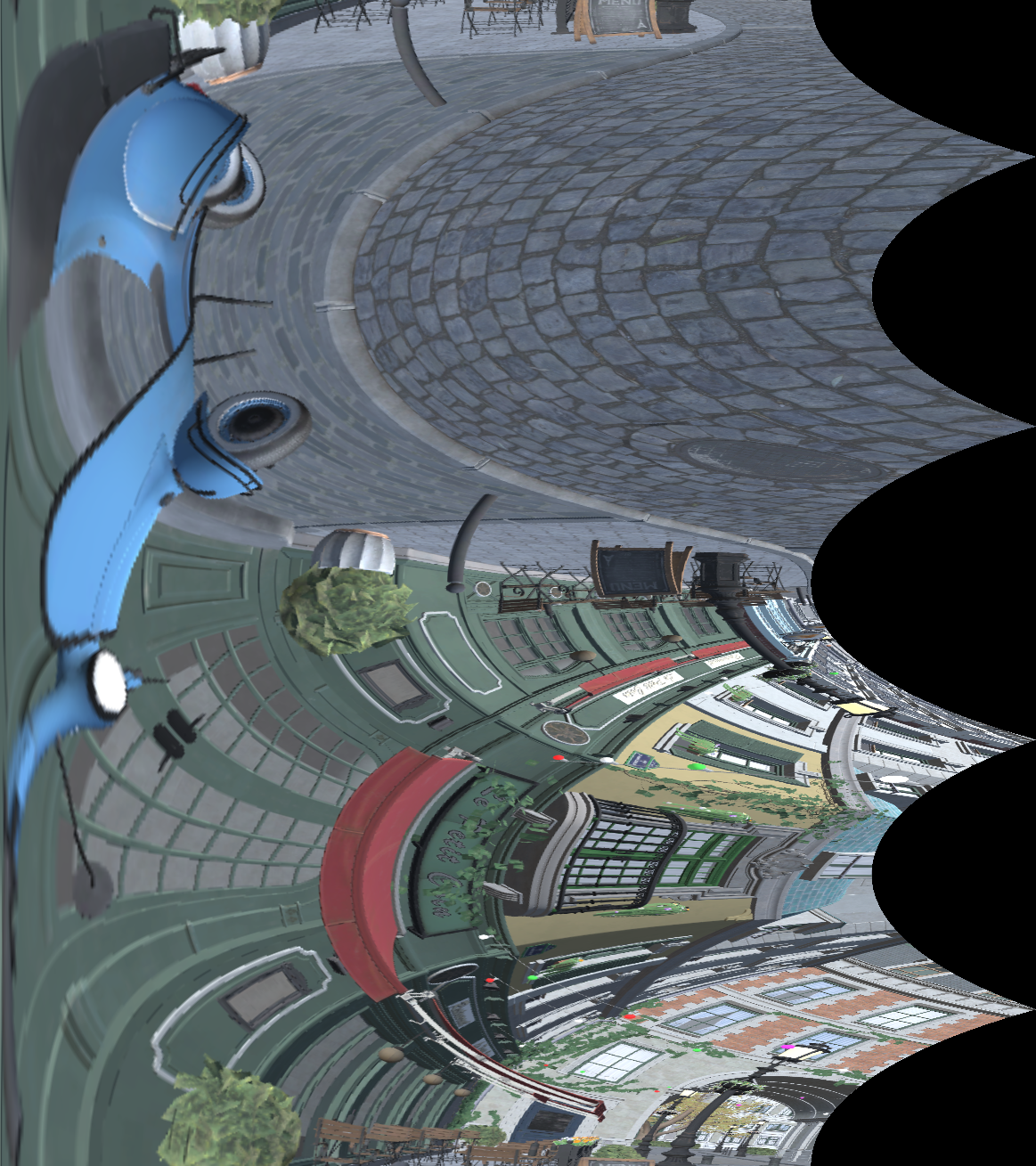 Regular Rendering
Foveated Rendering
(without anti-aliasing)
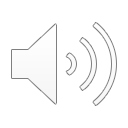 26
Kernel Foveation Model
A model with parameterized level of foveation
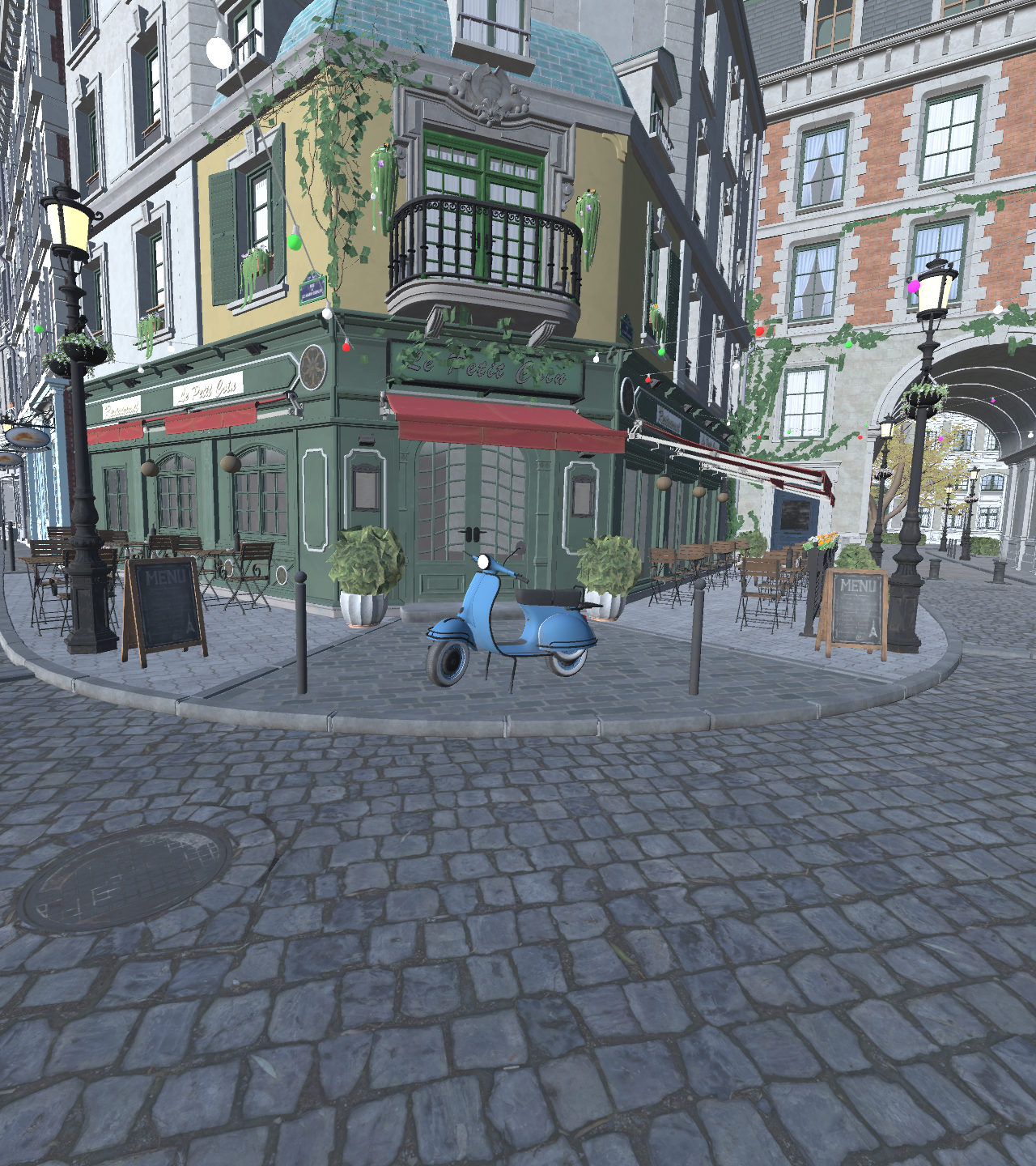 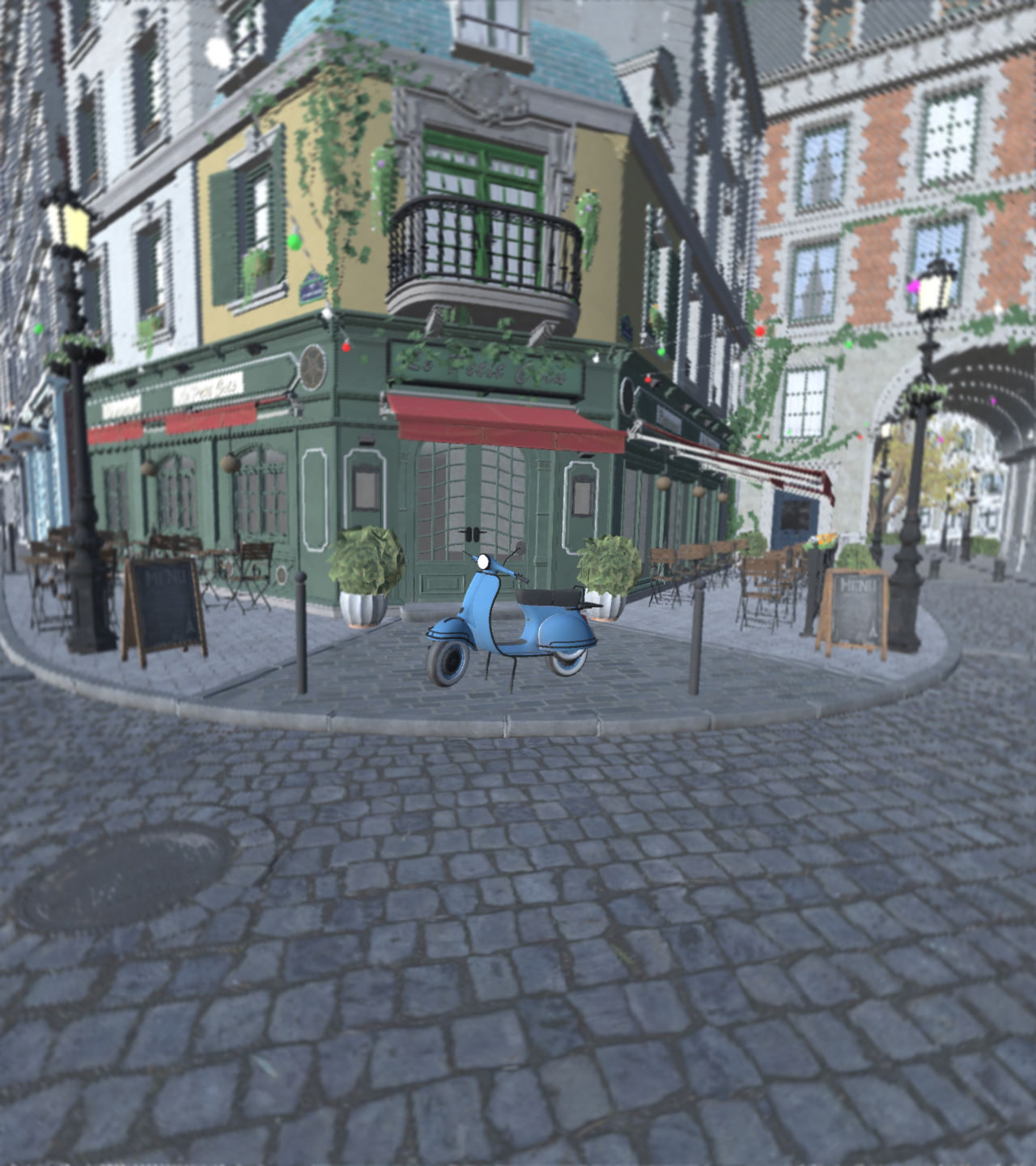 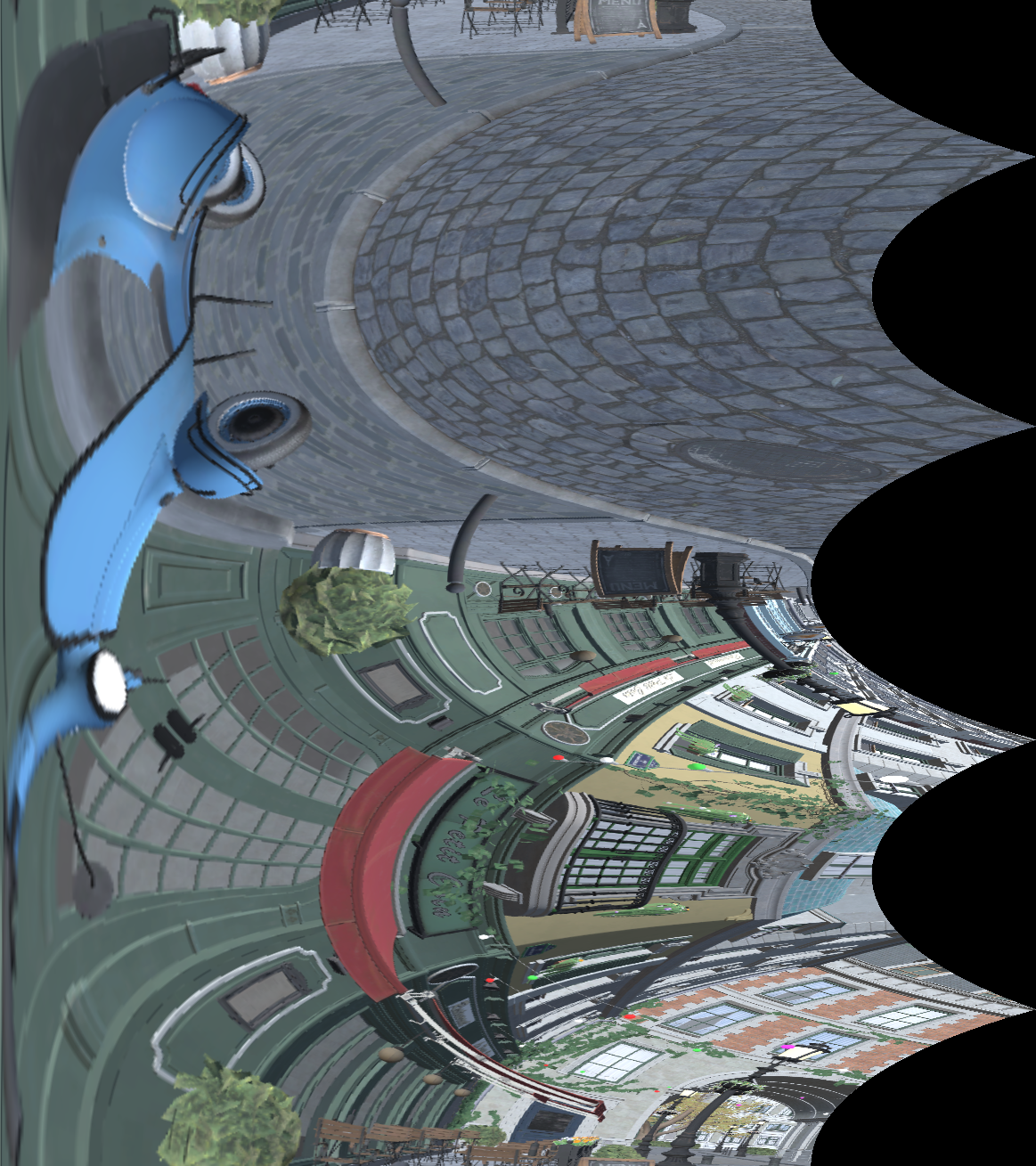 Regular Rendering
Foveated Rendering
(without anti-aliasing)
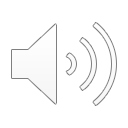 27
Kernel Foveation Model
A model with parameterized level of foveation
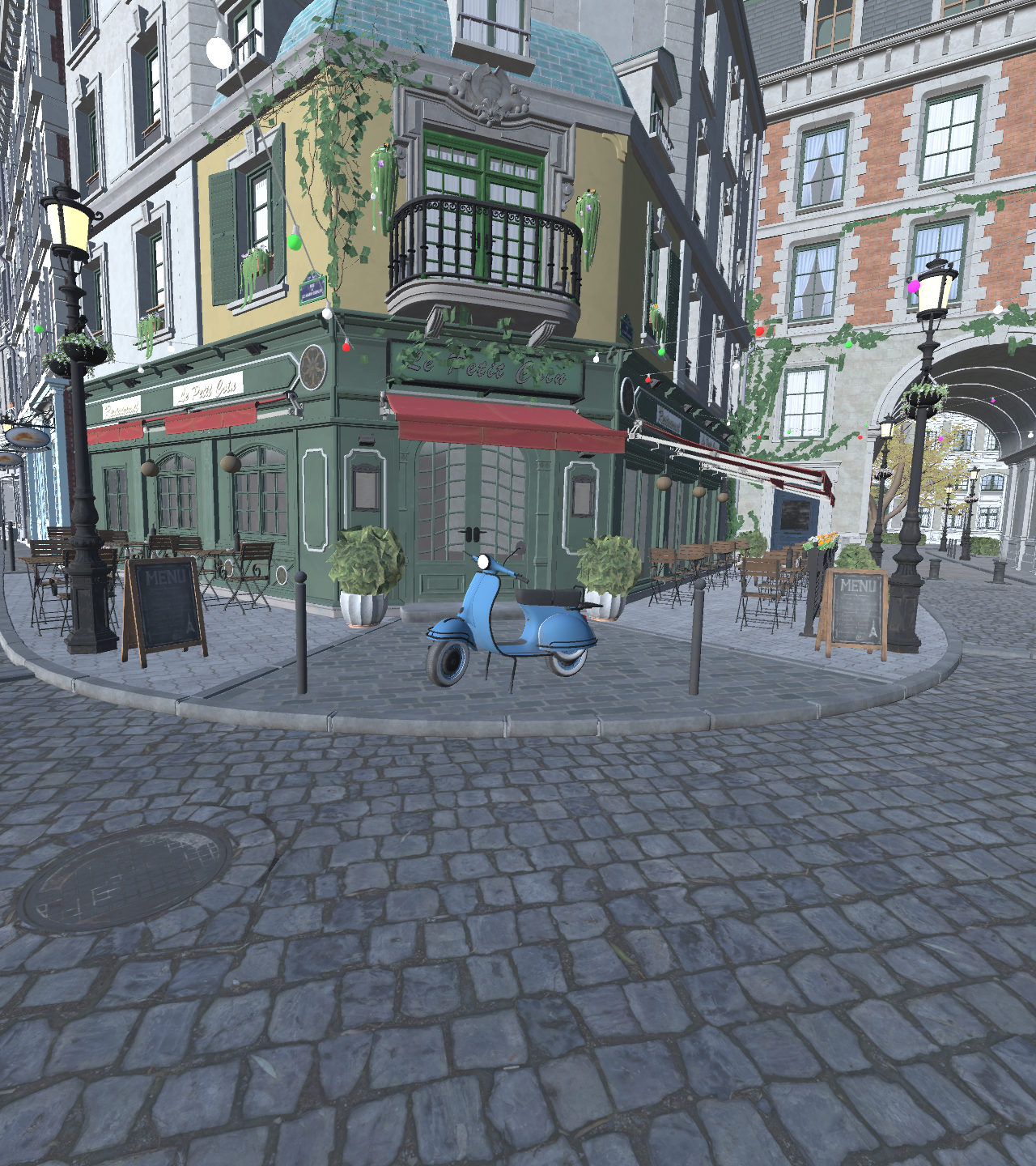 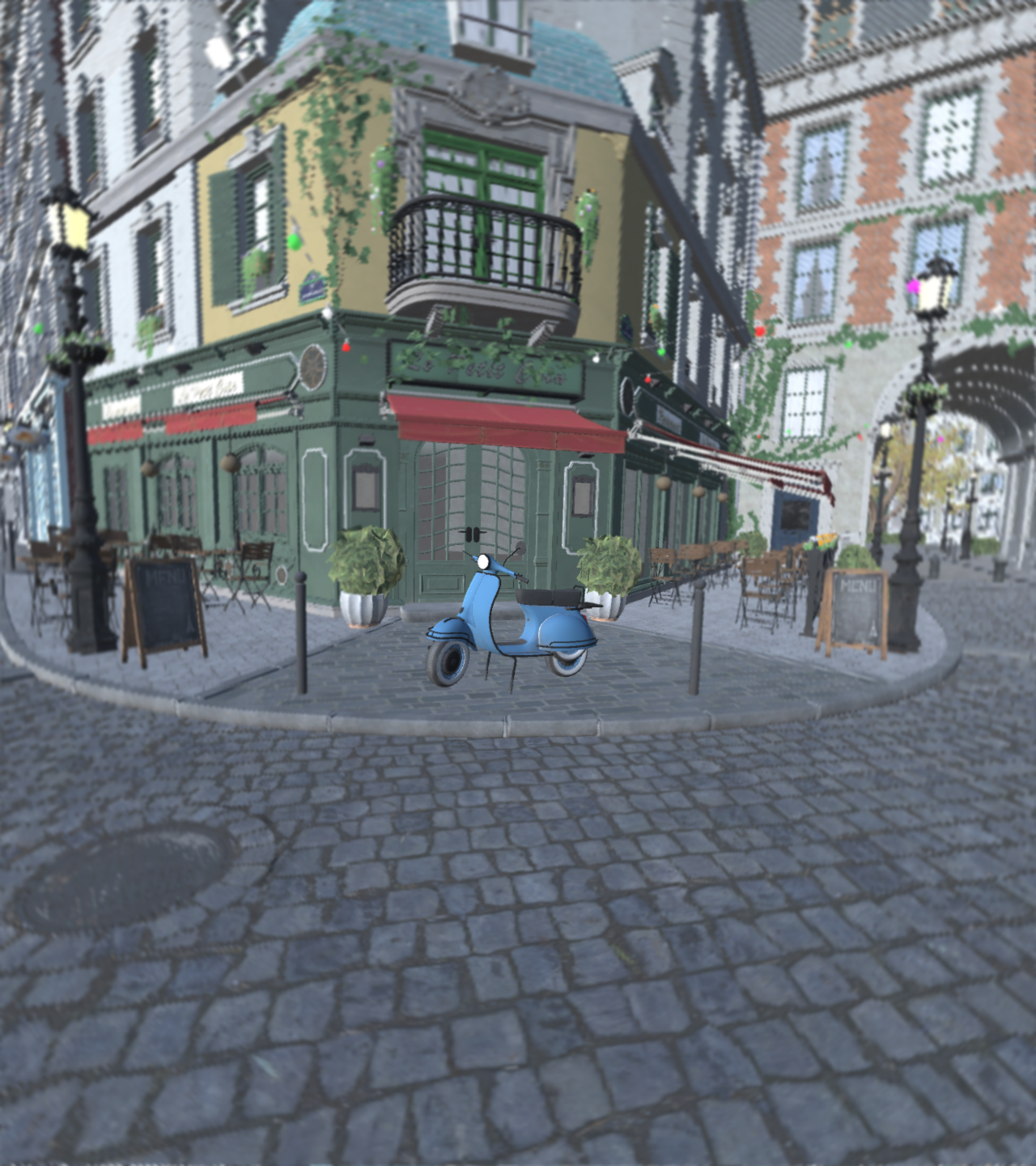 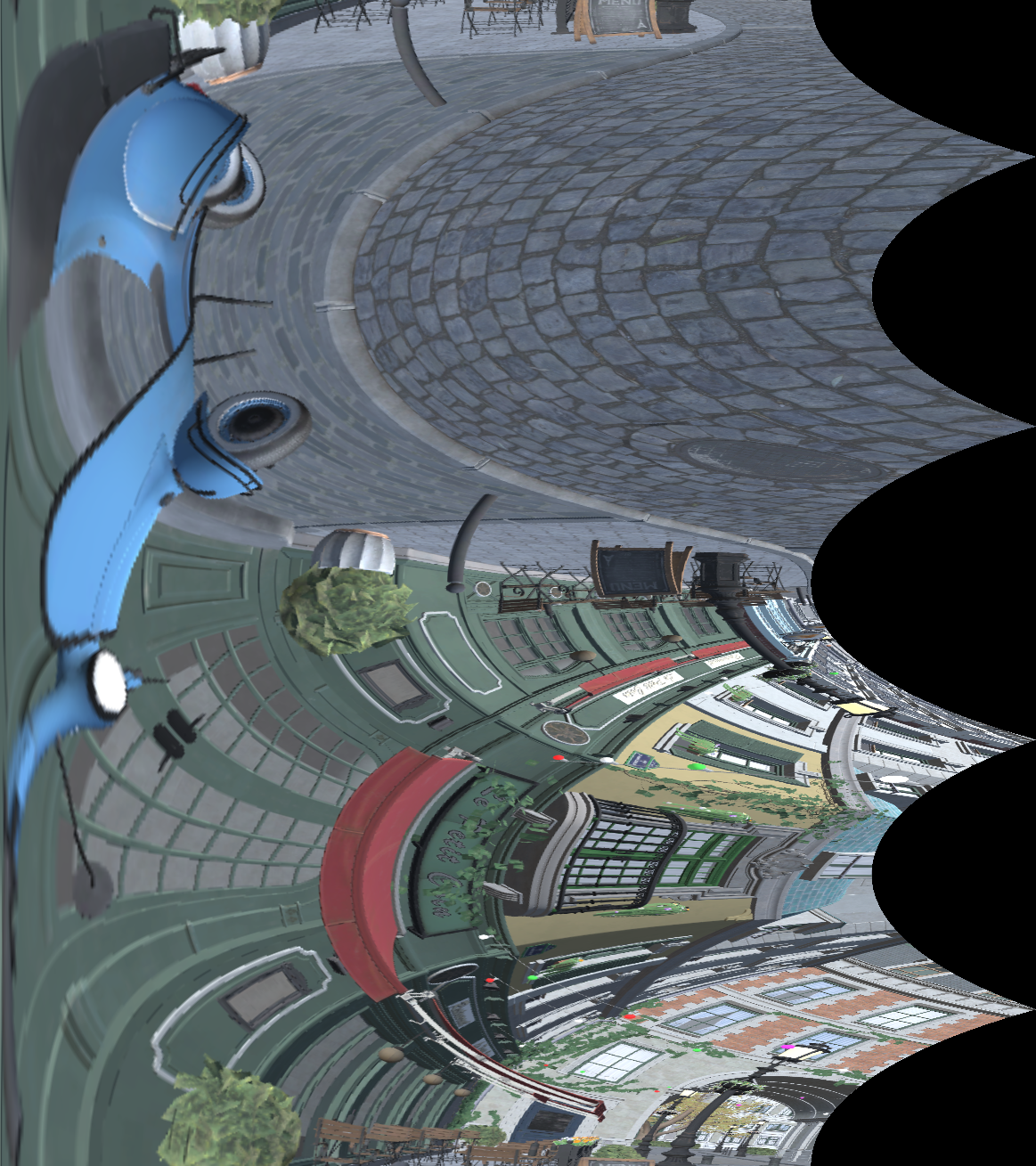 Regular Rendering
Foveated Rendering
(without anti-aliasing)
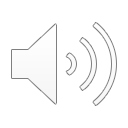 28
Kernel Foveation Model
A model with parameterized level of foveation
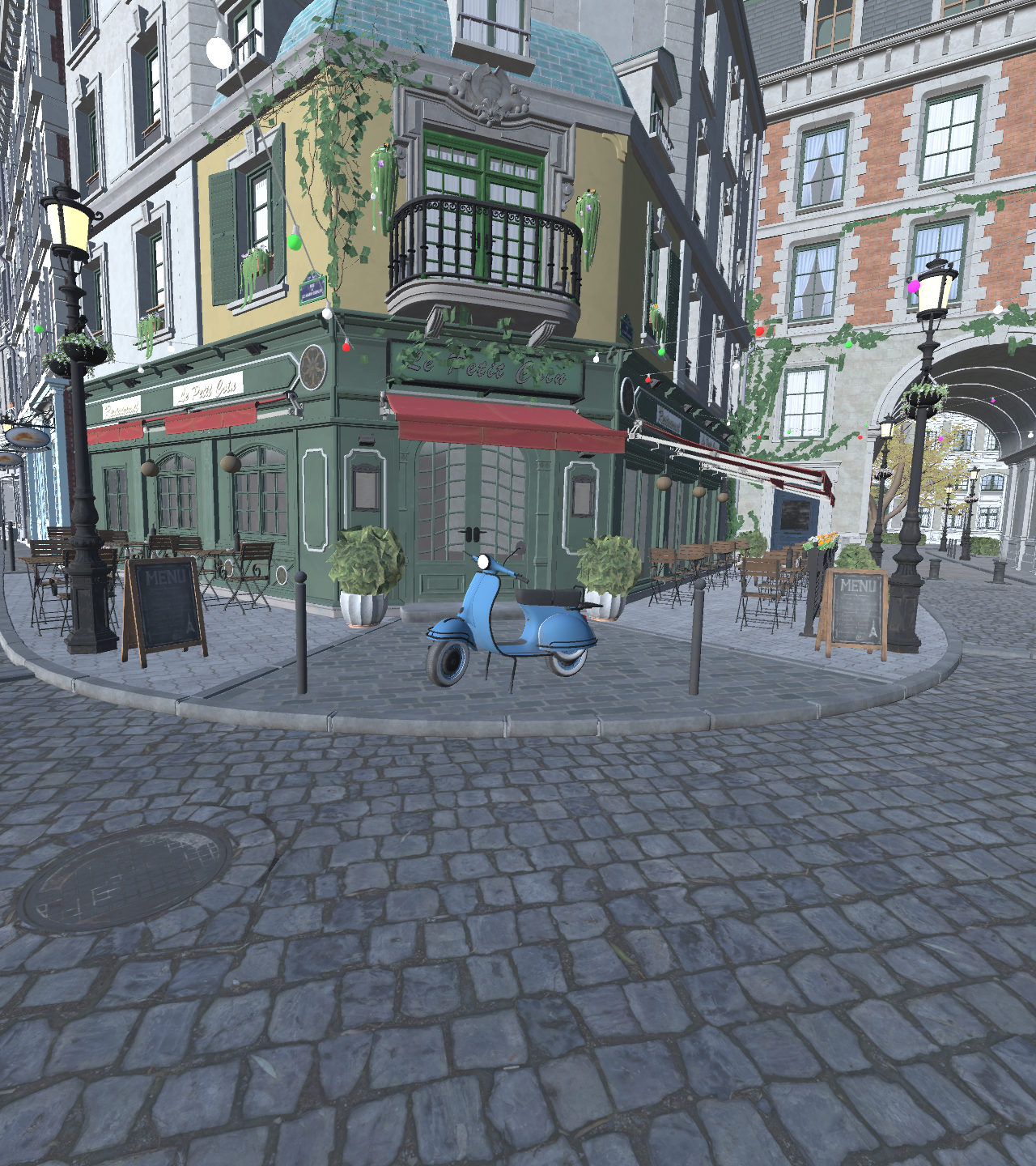 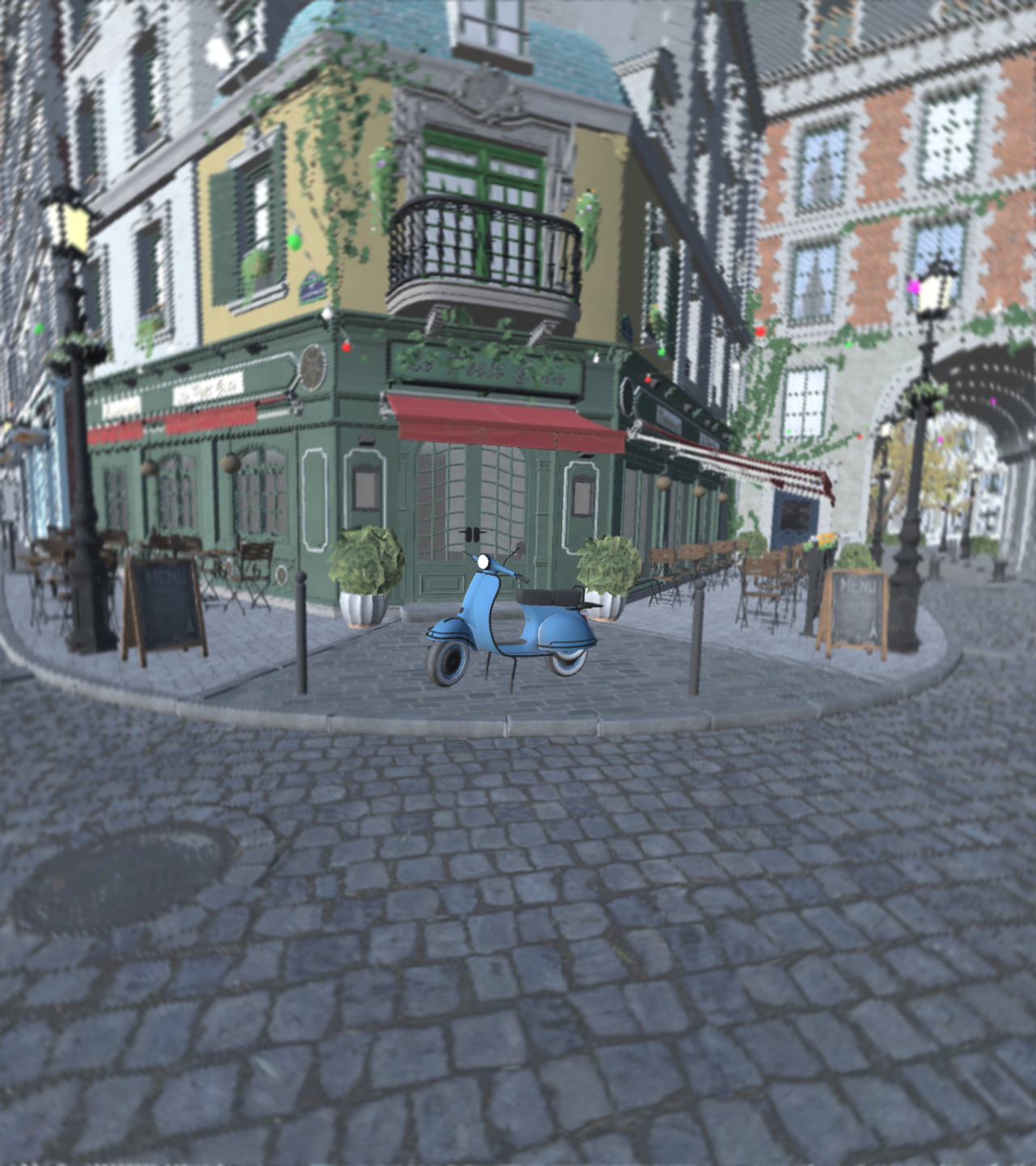 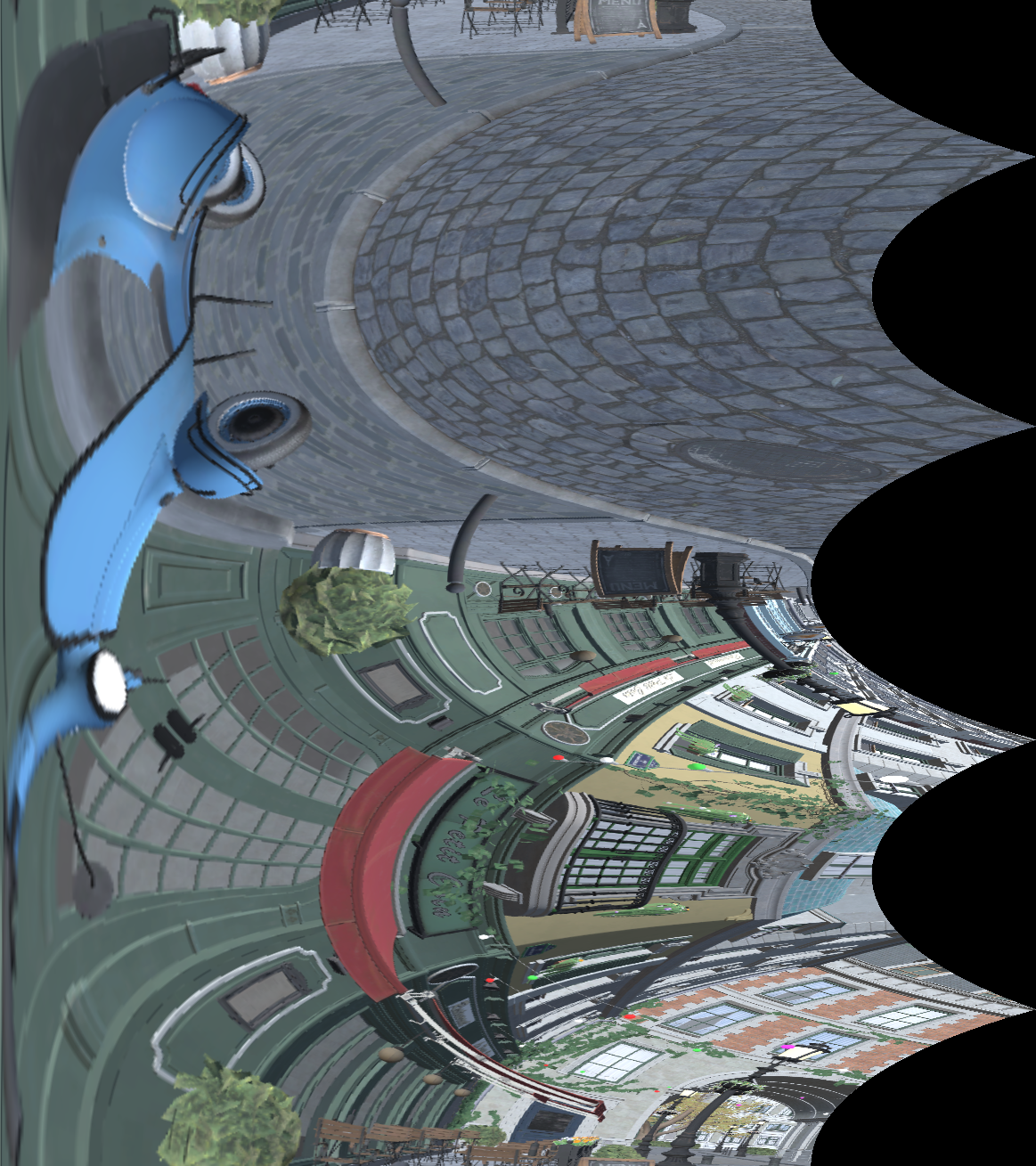 Regular Rendering
Foveated Rendering
(without anti-aliasing)
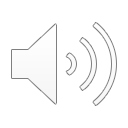 29
Kernel Foveation Model
A model with parameterized level of foveation
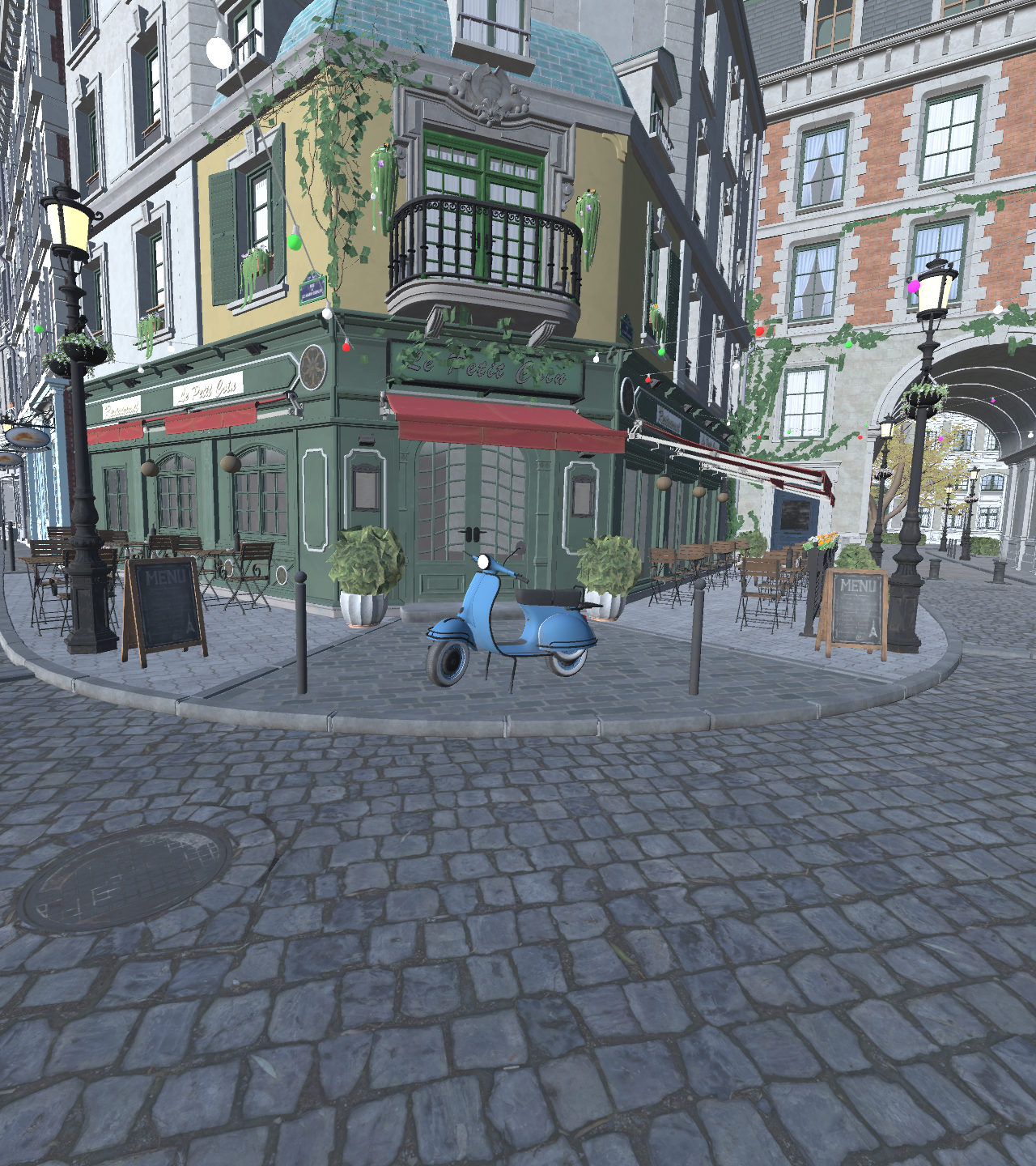 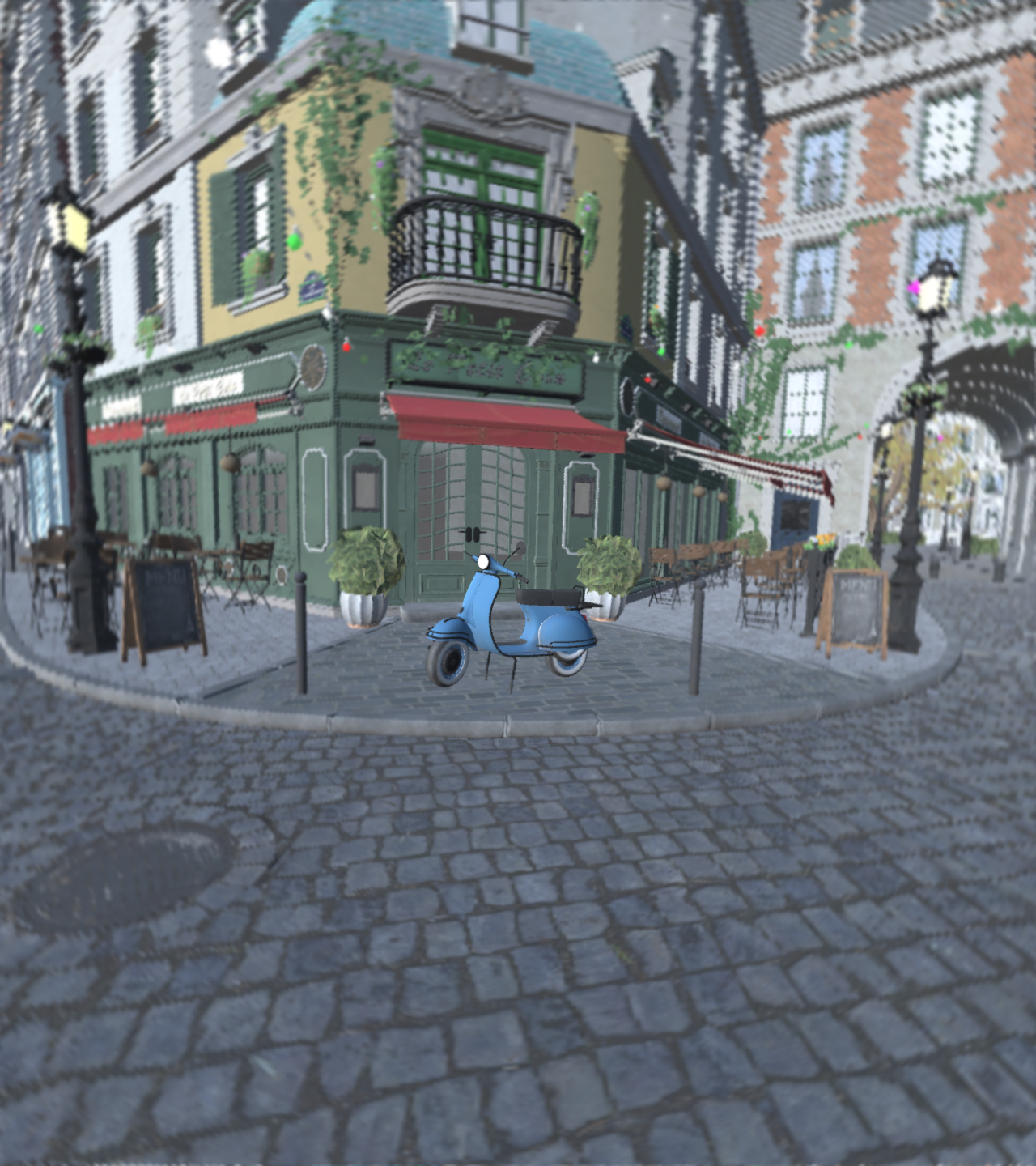 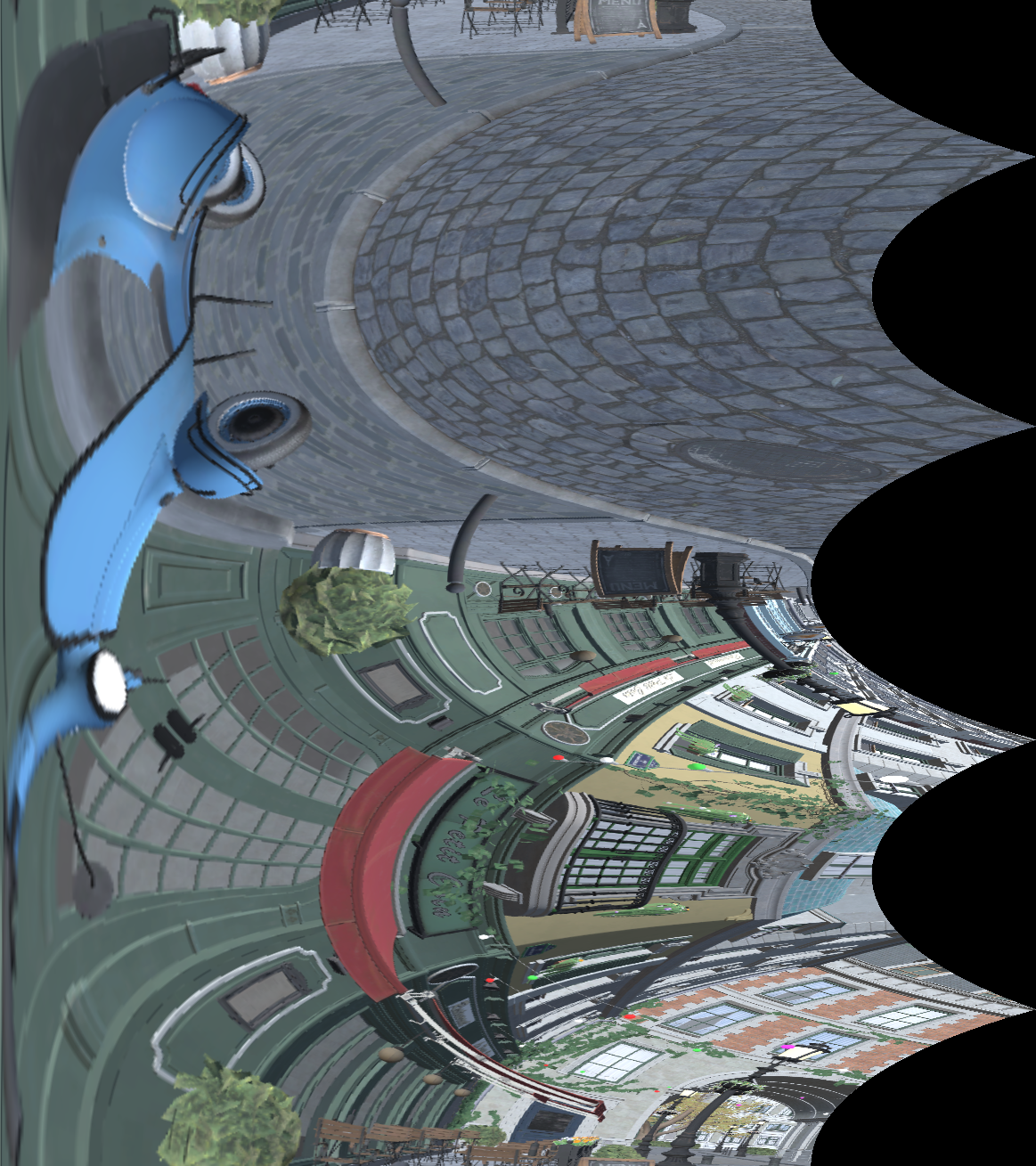 Regular Rendering
Foveated Rendering
(without anti-aliasing)
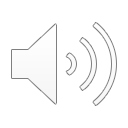 30
Kernel Foveation Model
A model with parameterized level of foveation
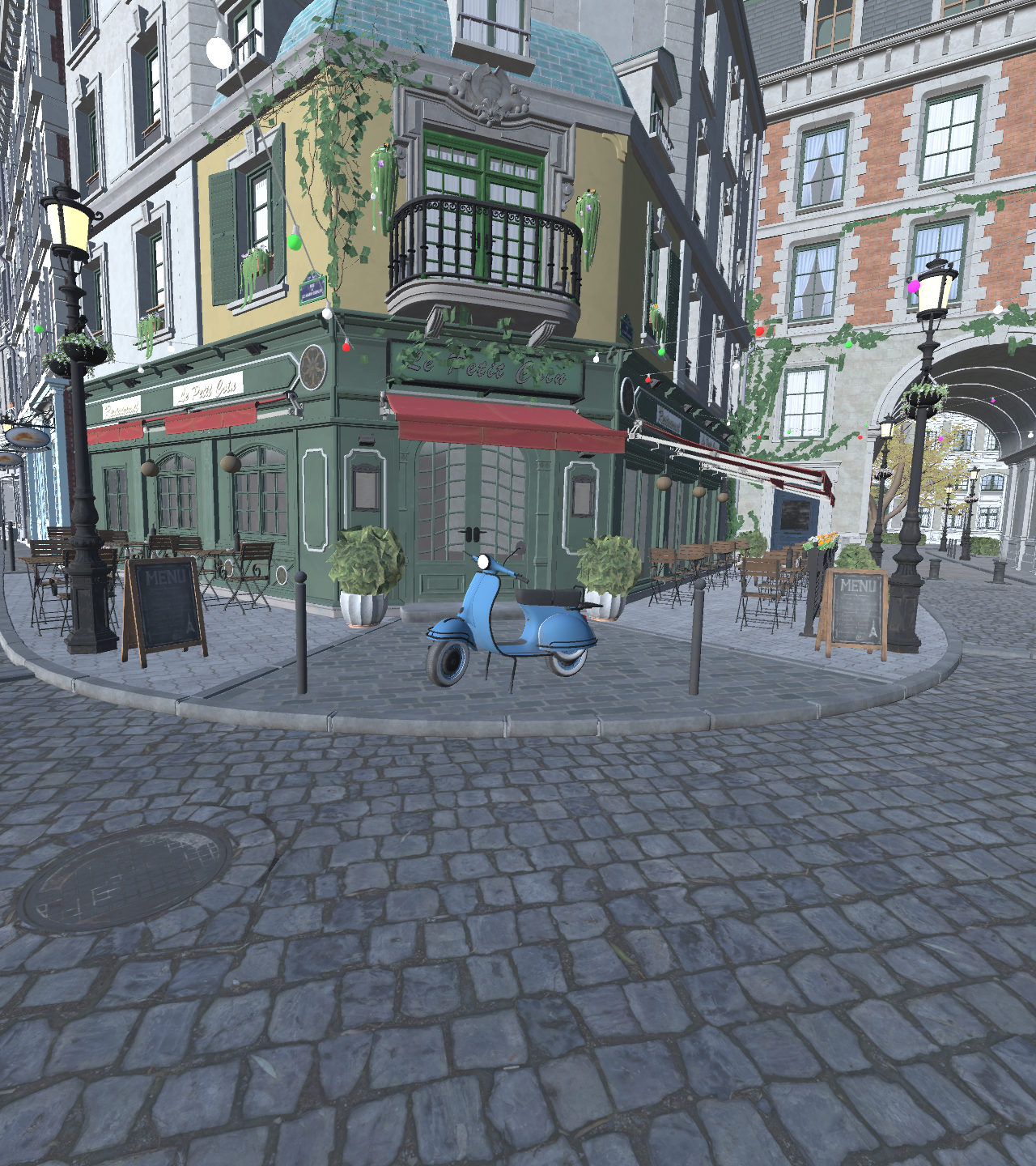 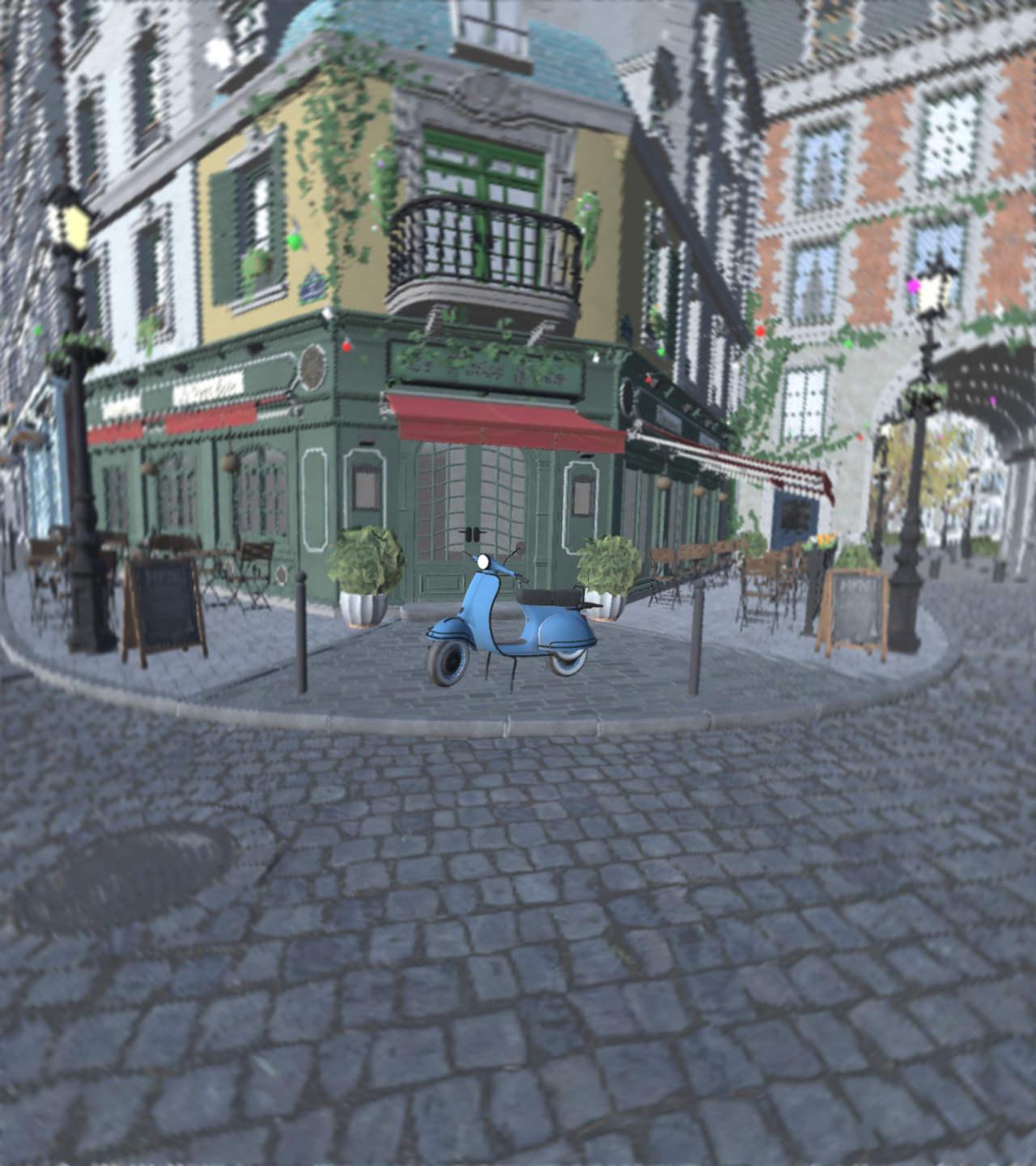 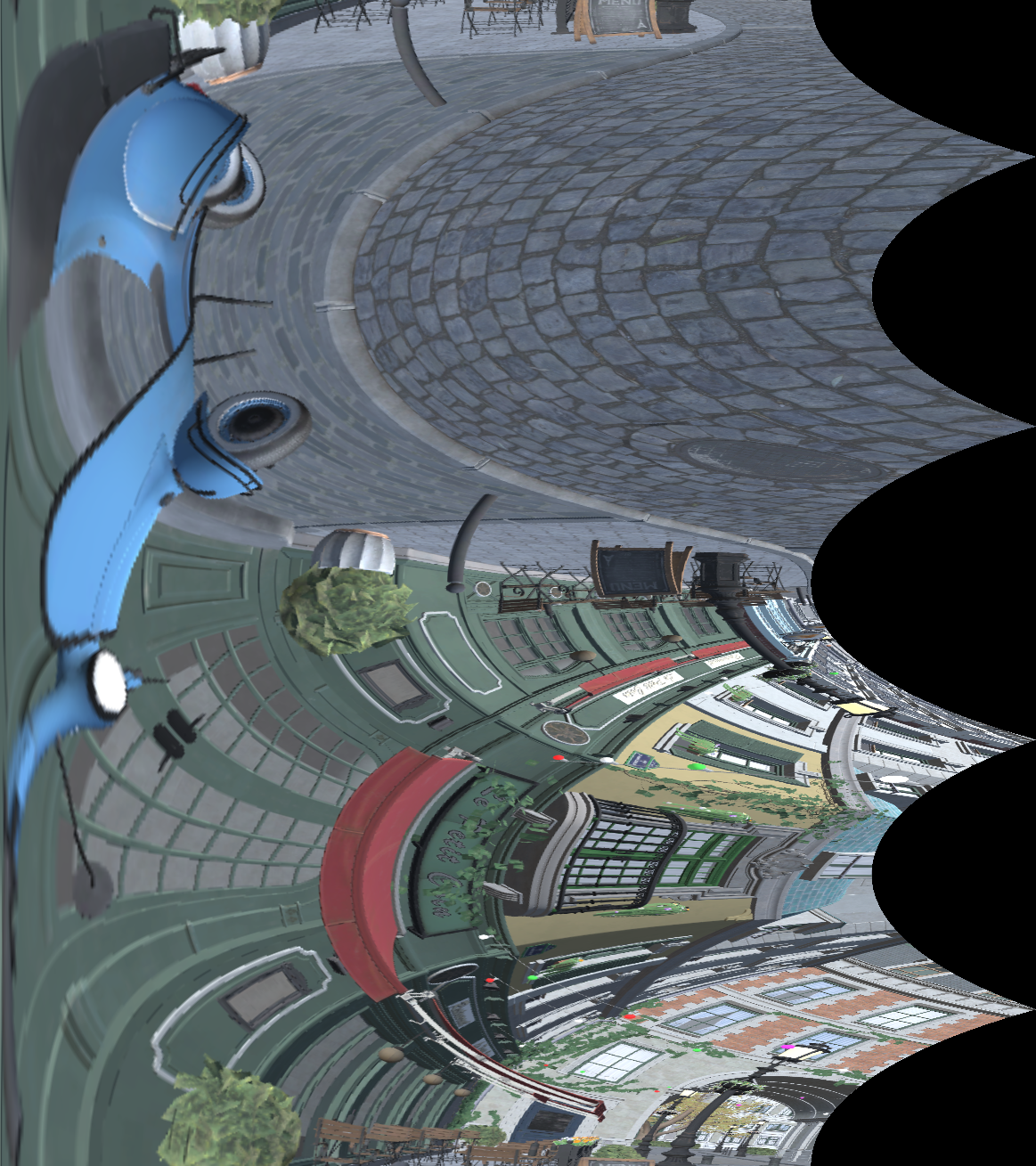 Regular Rendering
Foveated Rendering
Foveated Rendering
(without anti-aliasing)
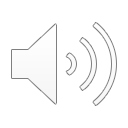 31
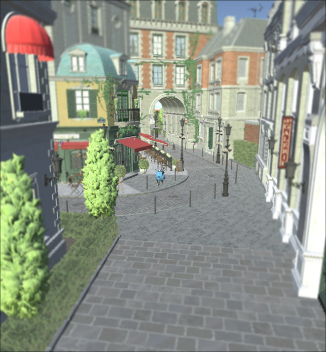 Inv-KFR
Transformer
Shading
KFR
Transformer
Anti-aliasing
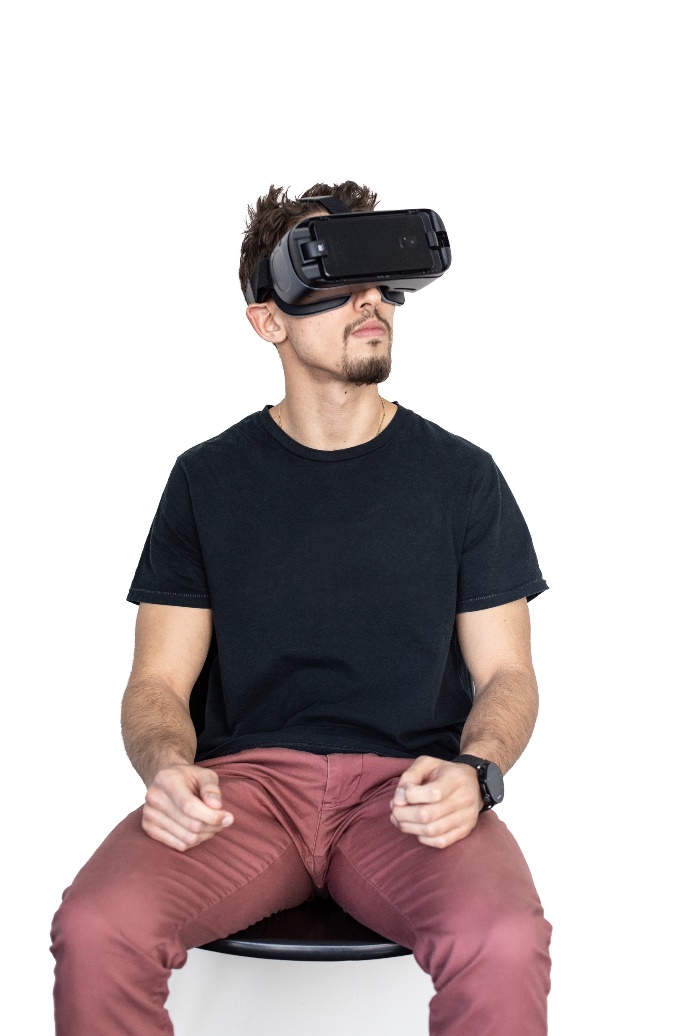 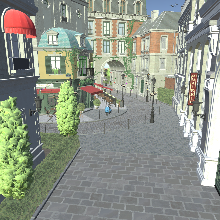 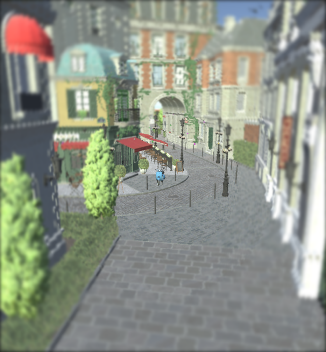 Inv-KFR
Transformer
Shading
KFR
Transformer
Anti-aliasing
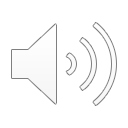 32
[Speaker Notes: Here’s the overview of the eye-dominance-guided foveated rendering system. Our system uses two foveated renderers, with different values of the foveation parameter σ, for the dominant eye and the non-dominant eye, respectively. For the dominant eye, we choose the foveation parameter σd which results in an acceptable foveation level for both eyes. For the non-dominant eye, we choose σnd ≥ σd , which corresponds to a higher foveation level. Because the non-dominant eye is weaker in sensitivity and acuity, the user is unable to notice the difference between the two foveation frames.]
User Study
Apparatus
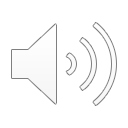 [Speaker Notes: Now we have a foveated rendering system with adjustable foveation parameters. 
Our next step is to find the parameters sigma_d and sigma_nd by conducting a user study.]
Pre-experiment: Dominant Eye Identification
The Miles Test
the participant (TP) extends their arms out in front of himself
creates a triangular opening between their thumbs and forefingers
with both eyes open, TP centers the triangular opening on a goal object that is 20 feet away from TP 
TP closes their left eye with their right eye open, and the object moves out of center
Left eye dominant
TP closes their right eye with their left eye open, and the object moves out of center
Right eye dominant
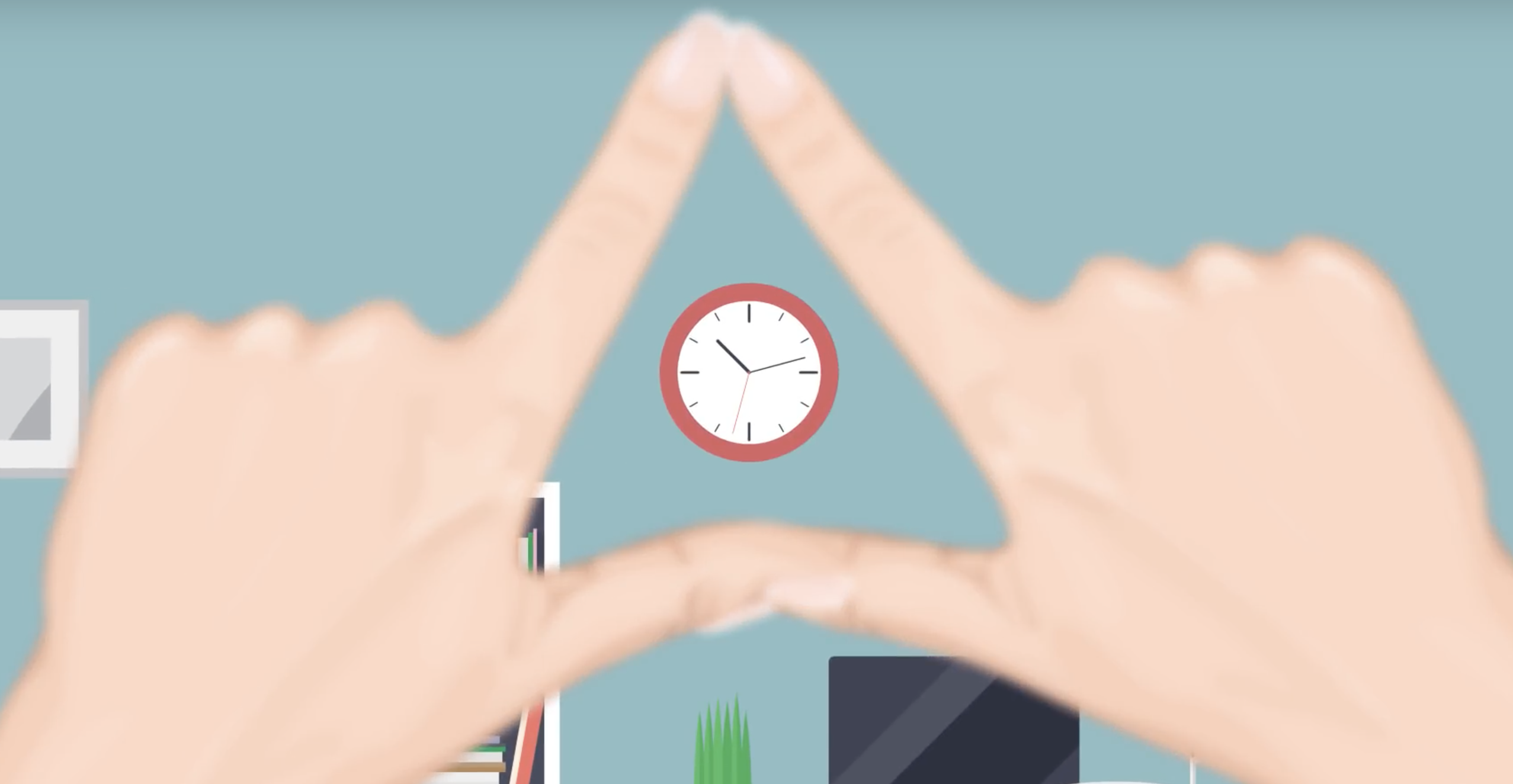 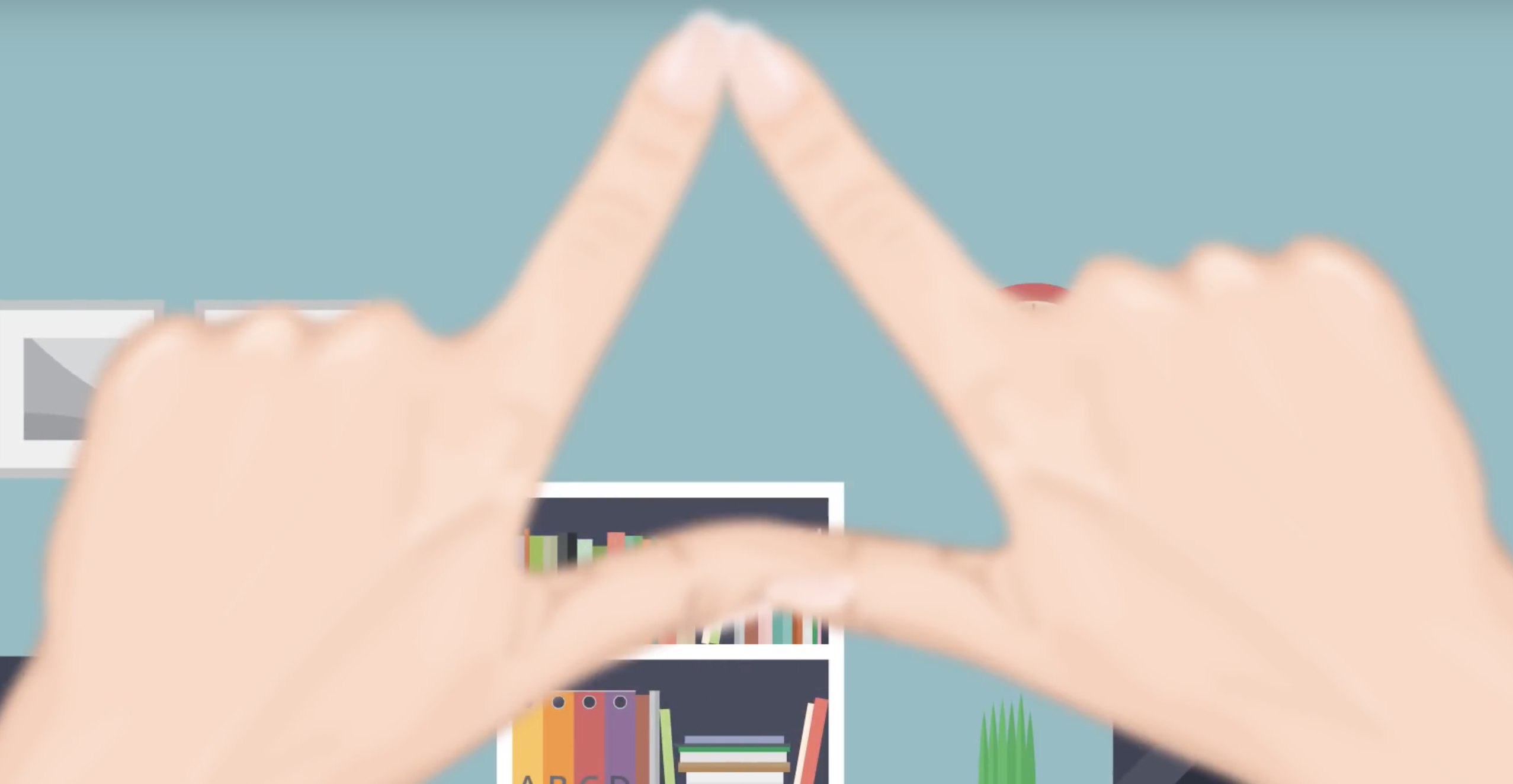 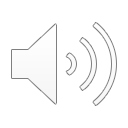 34
[Speaker Notes: Before we start the user study, we need to find the dominant eye for the participants.
We conduct the Miles test, which is exactly the game we have played together.]
Main Study
EFR: eye-dominance-guided foveated rendering
KFR: traditional foveated rendering
RR: regular rendering
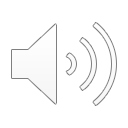 Main Study
EFR: eye-dominance-guided foveated rendering
KFR: traditional foveated rendering
RR: regular rendering
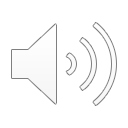 Main Study
EFR: eye-dominance-guided foveated rendering
KFR: traditional foveated rendering
RR: regular rendering
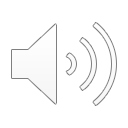 Main Study
scenes for the user study
3 scenes for Step 1 & Step 2, 10 scenes for Step 3
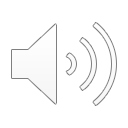 38
[Speaker Notes: We selected 10 computer-generated environments as the scenes for the user study.
We choose 3 scenes for Step1 and Step2
And we use all the 10 scenes for Step 3, the quality evaluation.]
Main Study
Two tests in the main study:
Slider Test
Random Test
Each test is repeated 3 times for each participant to reduce inaccuracy in parameter estimation.
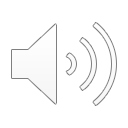 39
[Speaker Notes: In our main study. We conduct a Slider Test and a Random Test. 
The two tests measure the foveation parameter with different experiment setups. 
Of course, we expect that the parameters estimated from different tests can coincide.
Each test is repeated 3 times for each participant to reduce inaccuracy in parameter estimation]
Main Study
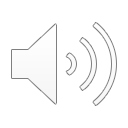 40
[Speaker Notes: In step 1, the estimation of σ_UF, the parameter sigma ranges between 1.2 to 3.0
In step 2, the estimation of σ_NF, we want to find a parameter which is greater than σ_UF. So the parameter ranges between σ_UF to 4.0. 
We choose a higher upper bound for the non-dominant eye]
User Study
Main Study - Slider Test
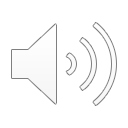 [Speaker Notes: Okay, let’s take a look at the procedure of the Slider Test.]
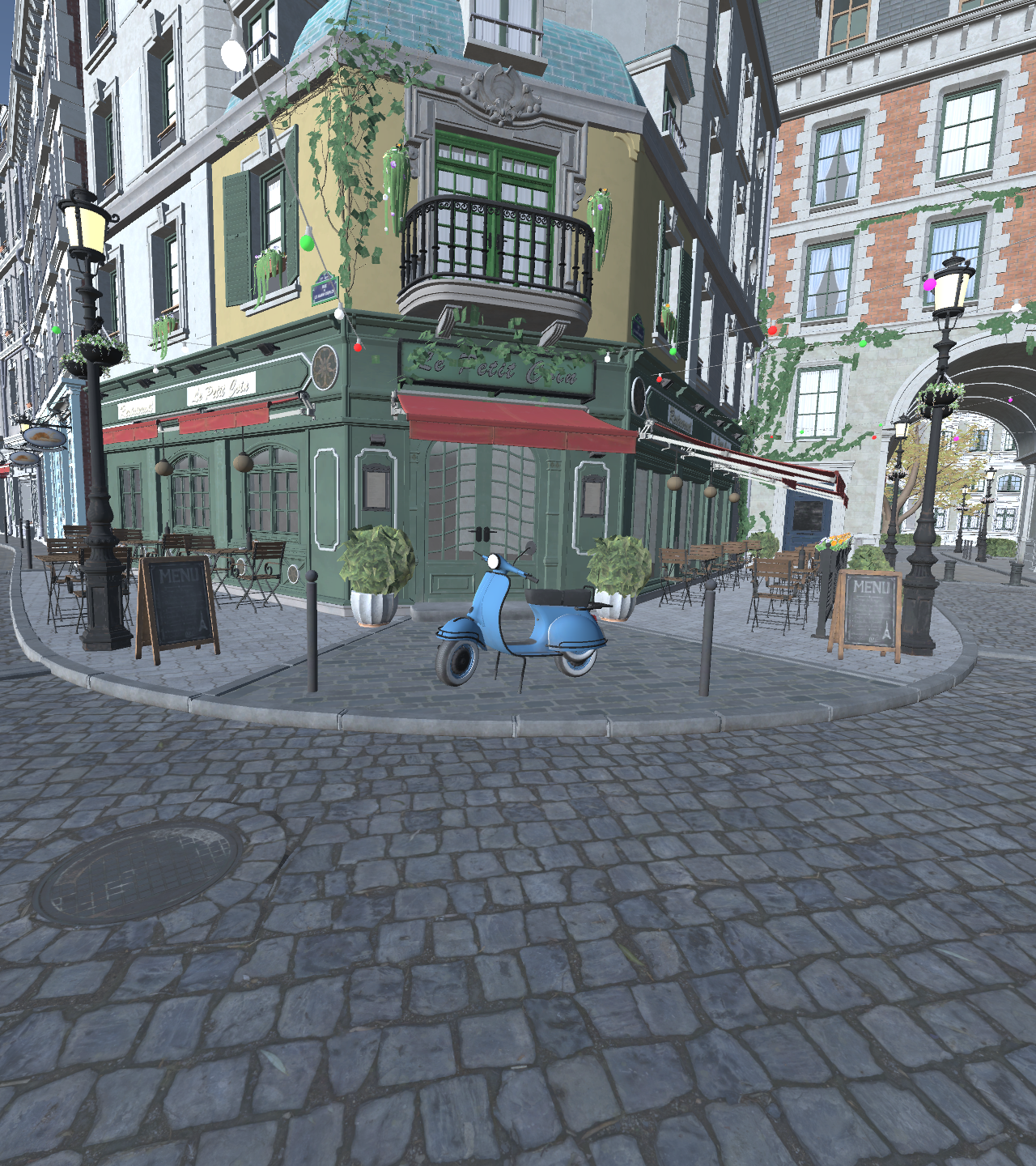 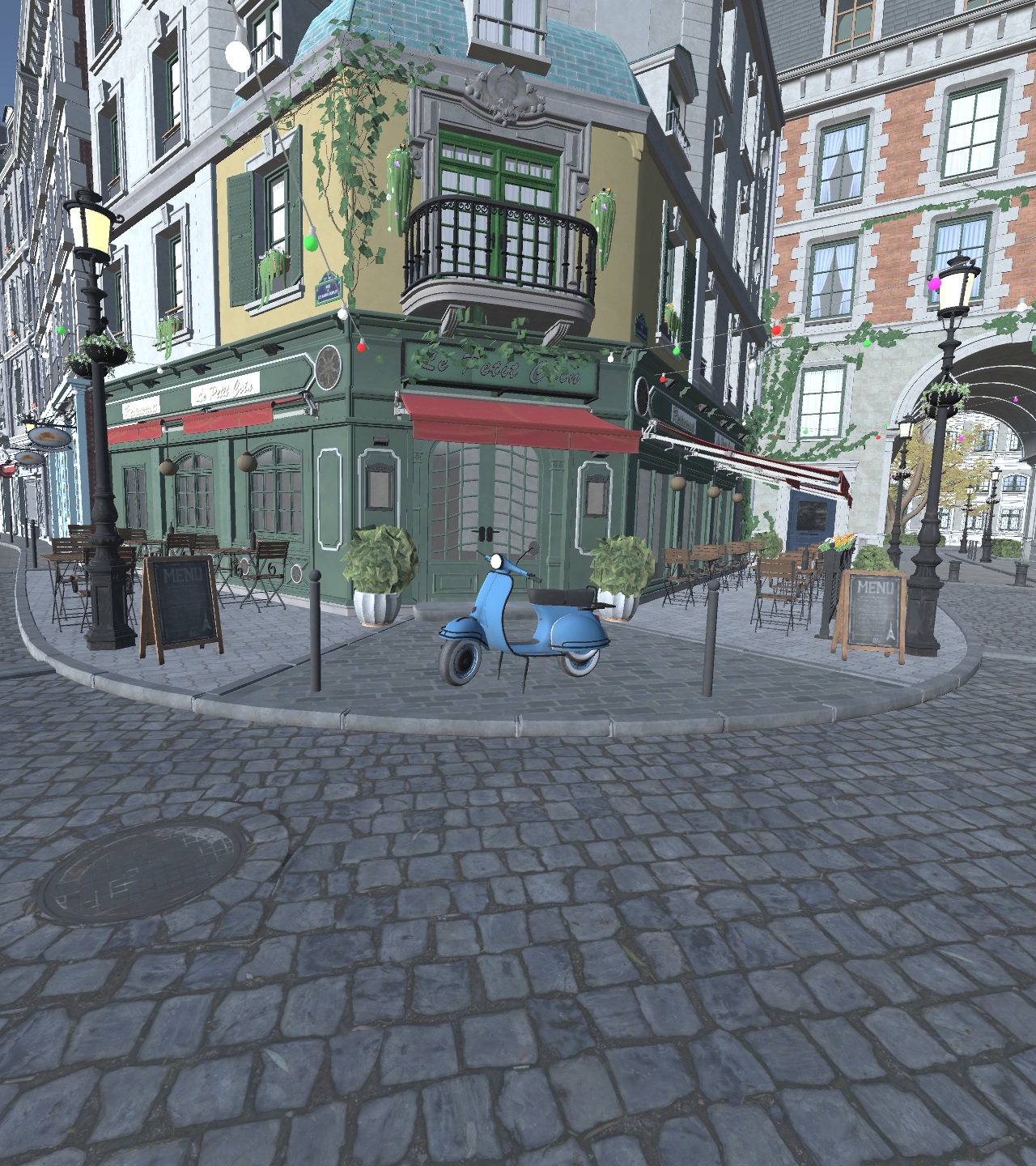 Slider Test
Step 1.1 regular rendering as reference
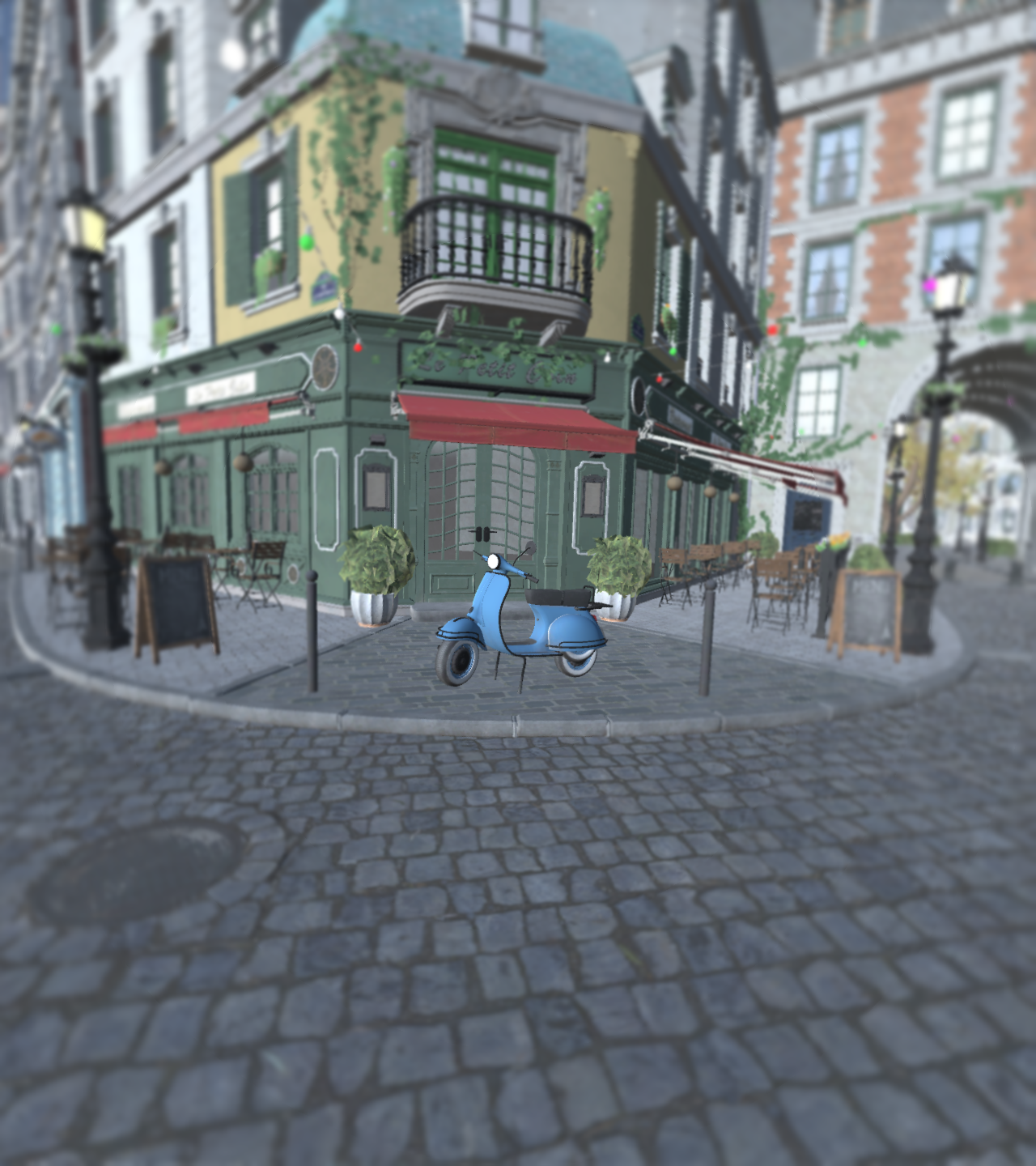 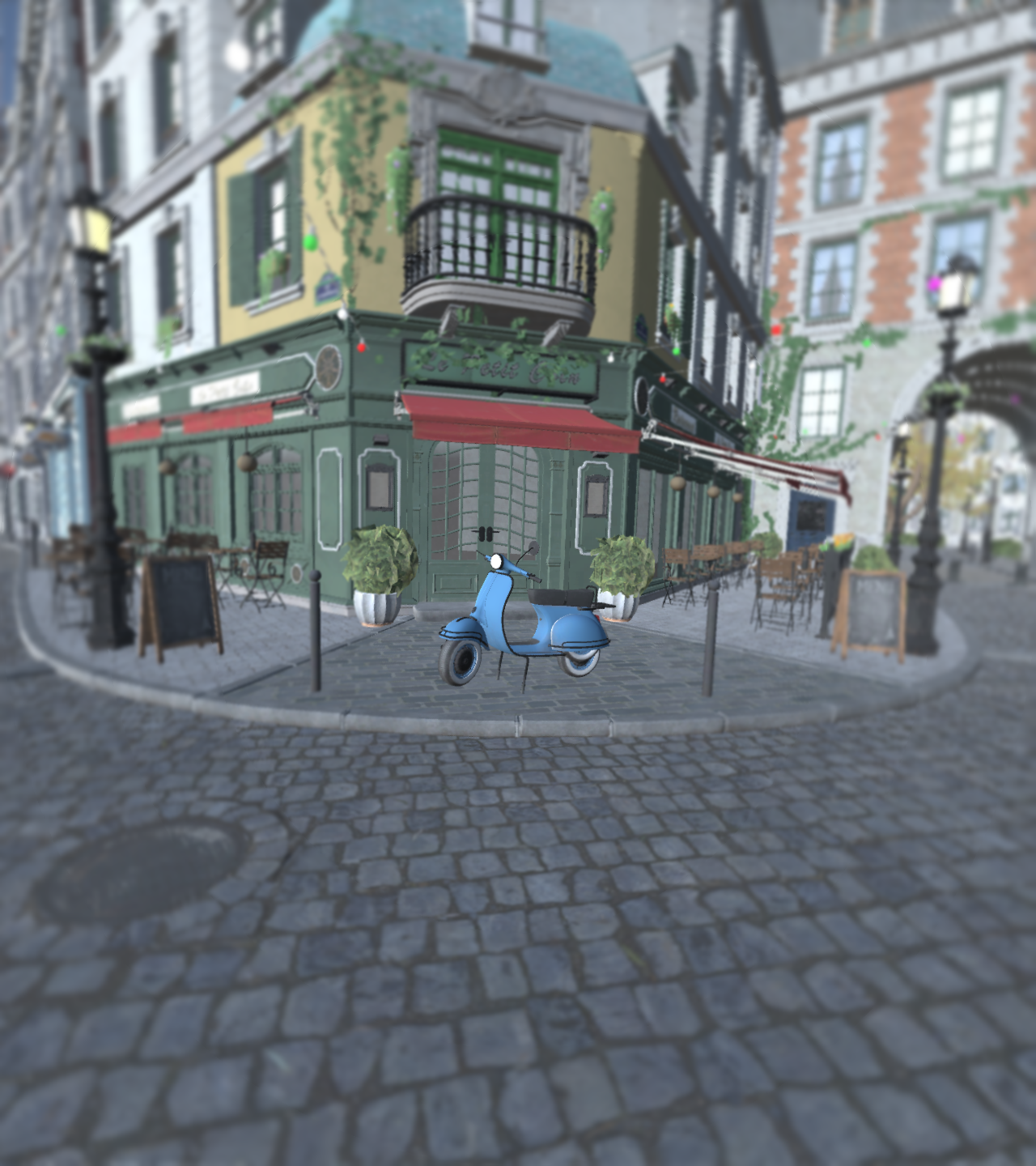 1.2
3.0
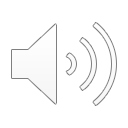 42
[Speaker Notes: In step 1
We allow the participant to adjust the level of foveation by themselves. He or she can also switch between the full-resolution reference and the foveated frame back and forth until he can identify the lowest foveation σ_UF.]
Slider Test
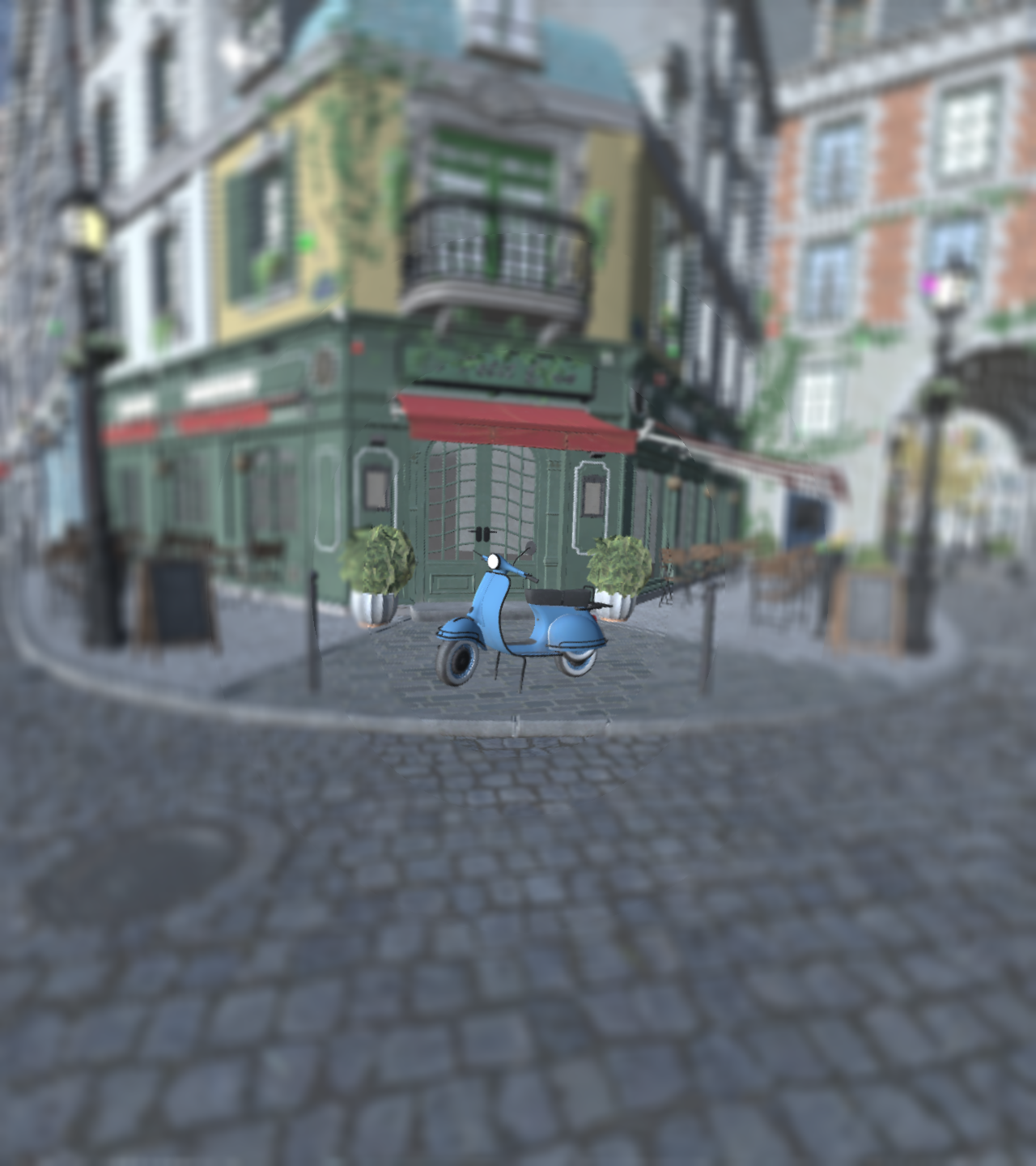 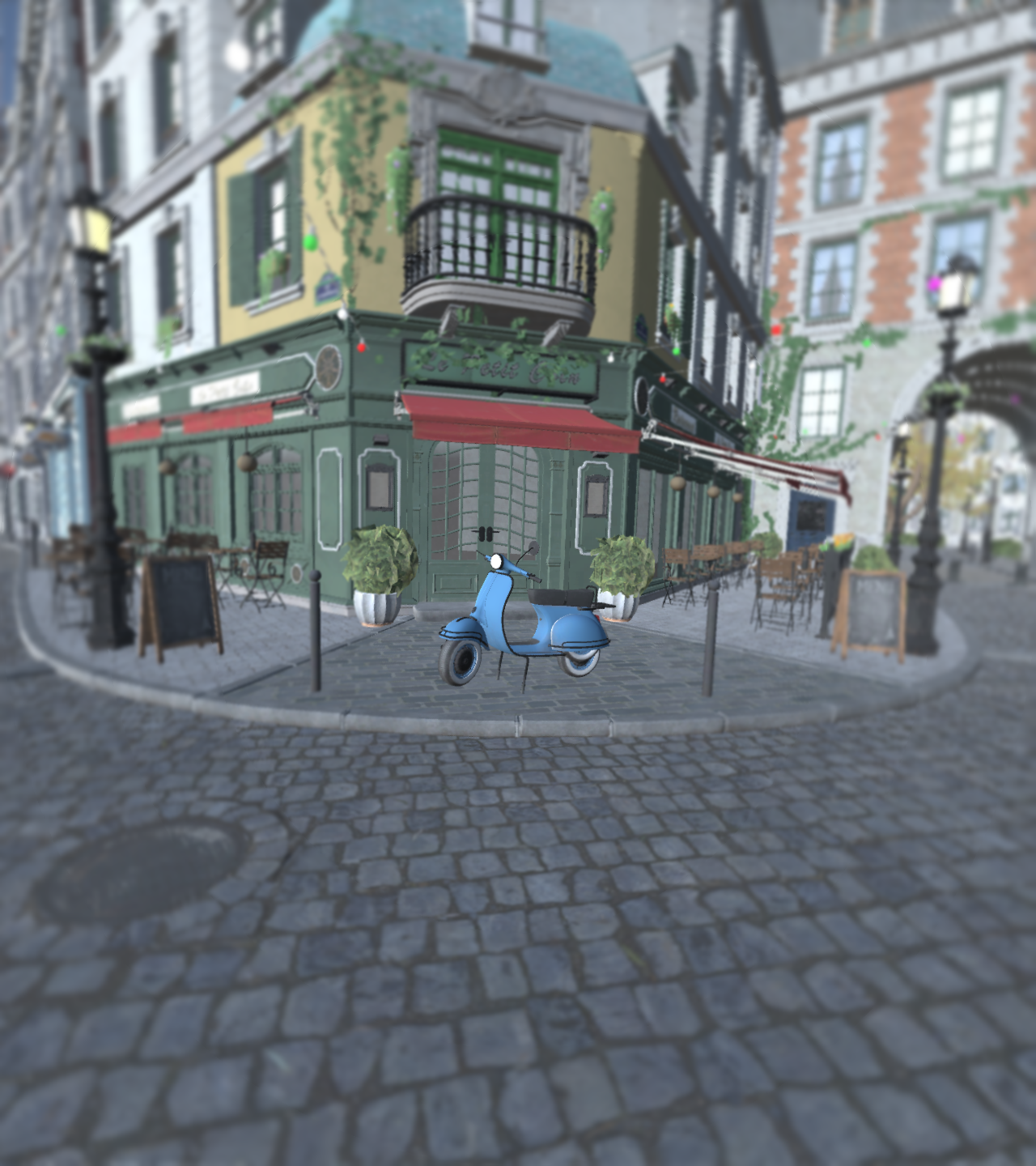 4.0
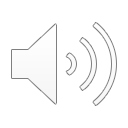 43
[Speaker Notes: In step 2, 
We present the participant the foveated rendering with σ_UF for the dominant eye, 
and allow the participant to adjust the foveation level for the non-dominant eye until he or she finds the highest foveation level σ_NF that is perceptually equivalent to the result in Step 1.]
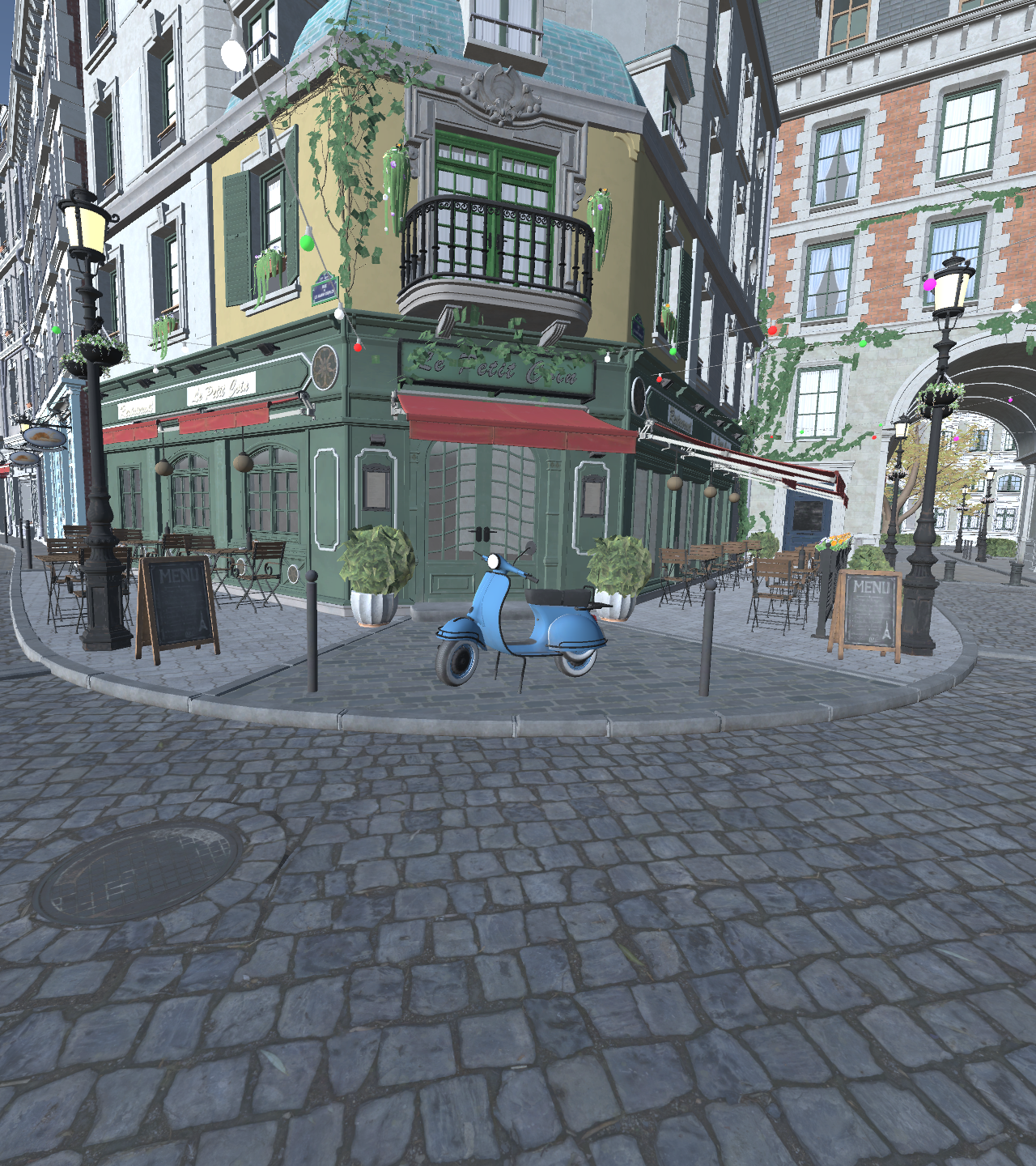 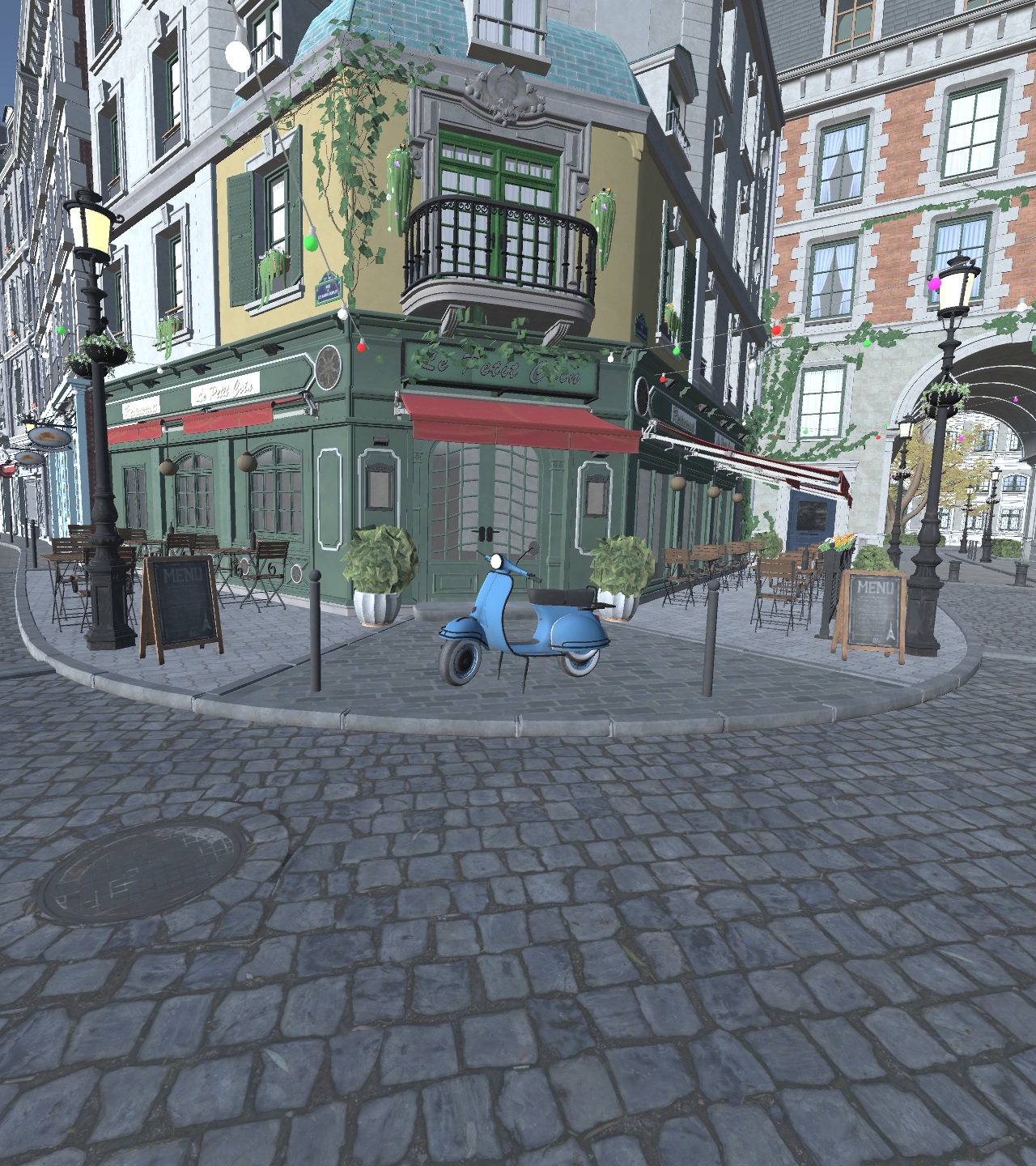 Slider Test
Step 3: Quality Evaluation
The participant compares between
EFR vs. KFR
EFR vs. RR
the participant scores the difference between the two frames
Max score = 5 (Same)
Min score = 1 (Noticeable Difference)
regular rendering
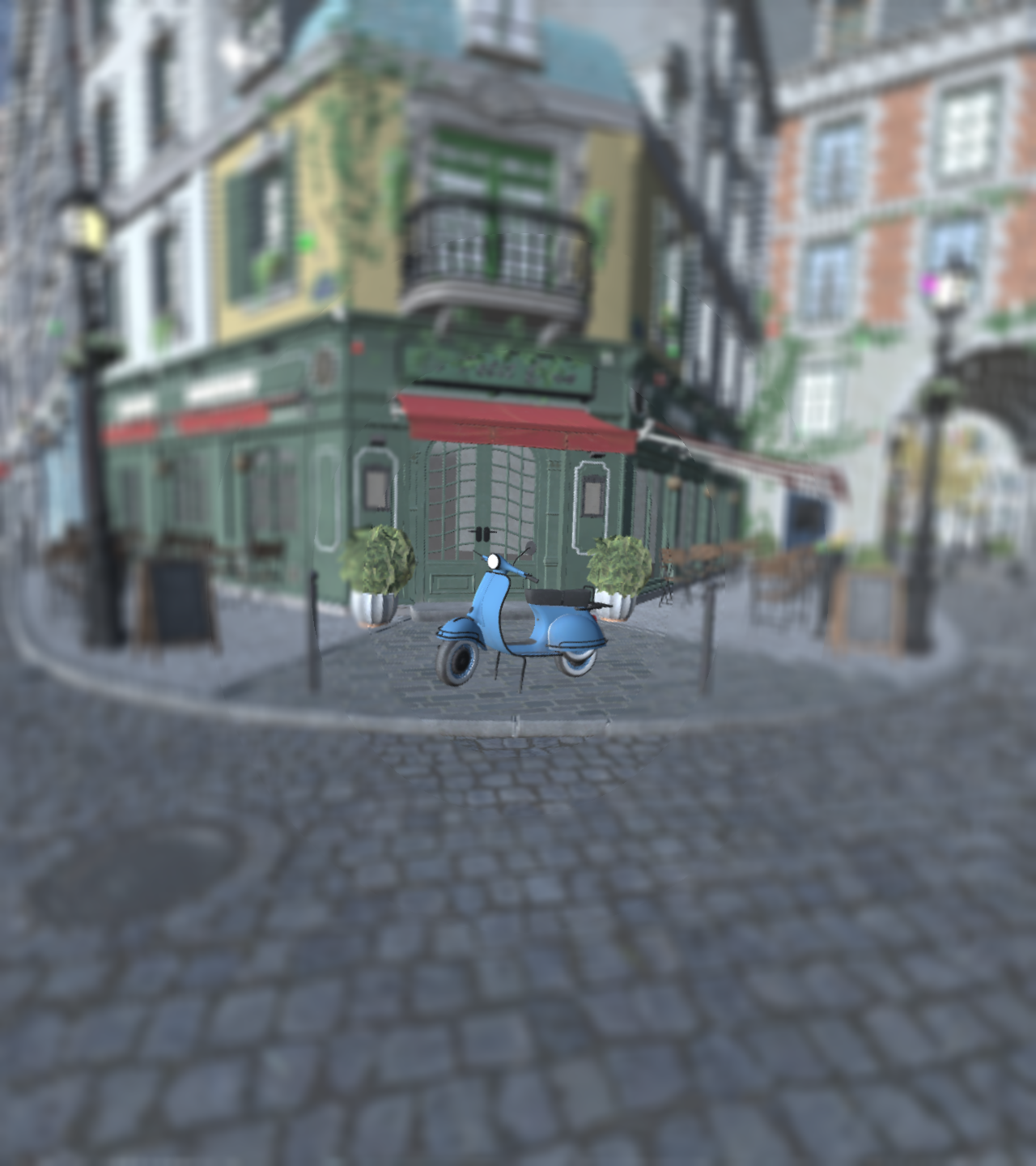 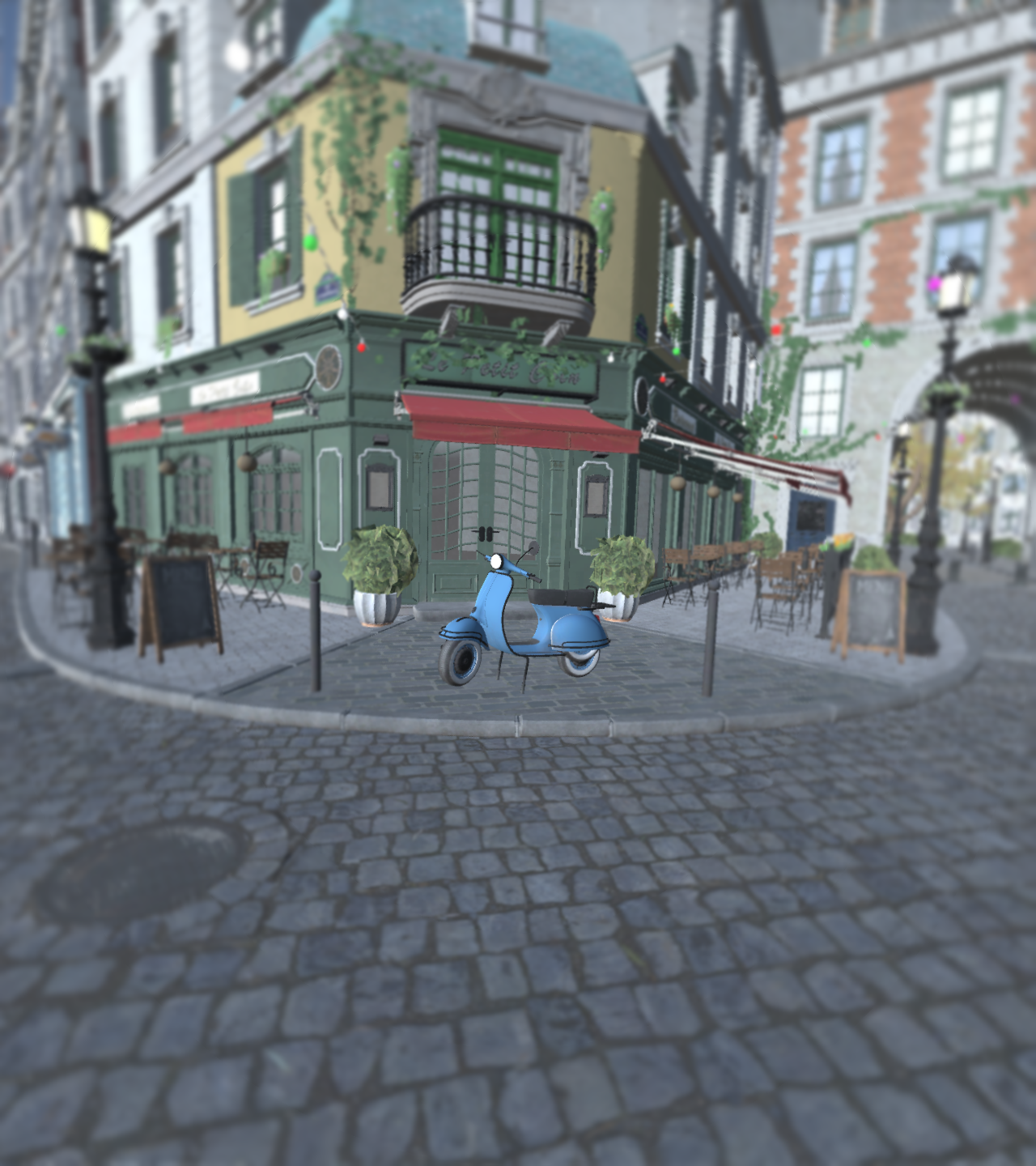 Choose a score for the difference between the two renderings?
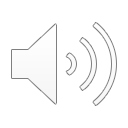 44
2
3
4
5
1
[Speaker Notes: Now we have both σ_UF and σ_NF, we can conduct a quality evaluation by comparing EFR and other renderings. 
And the participant scores the difference between the two rendering from 5 to 1.
If the score is high, EFR and the other renderings will be perceptually similar.]
User Study
Main Study - Random Test
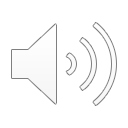 [Speaker Notes: Now let’s talk about the other test: random test.]
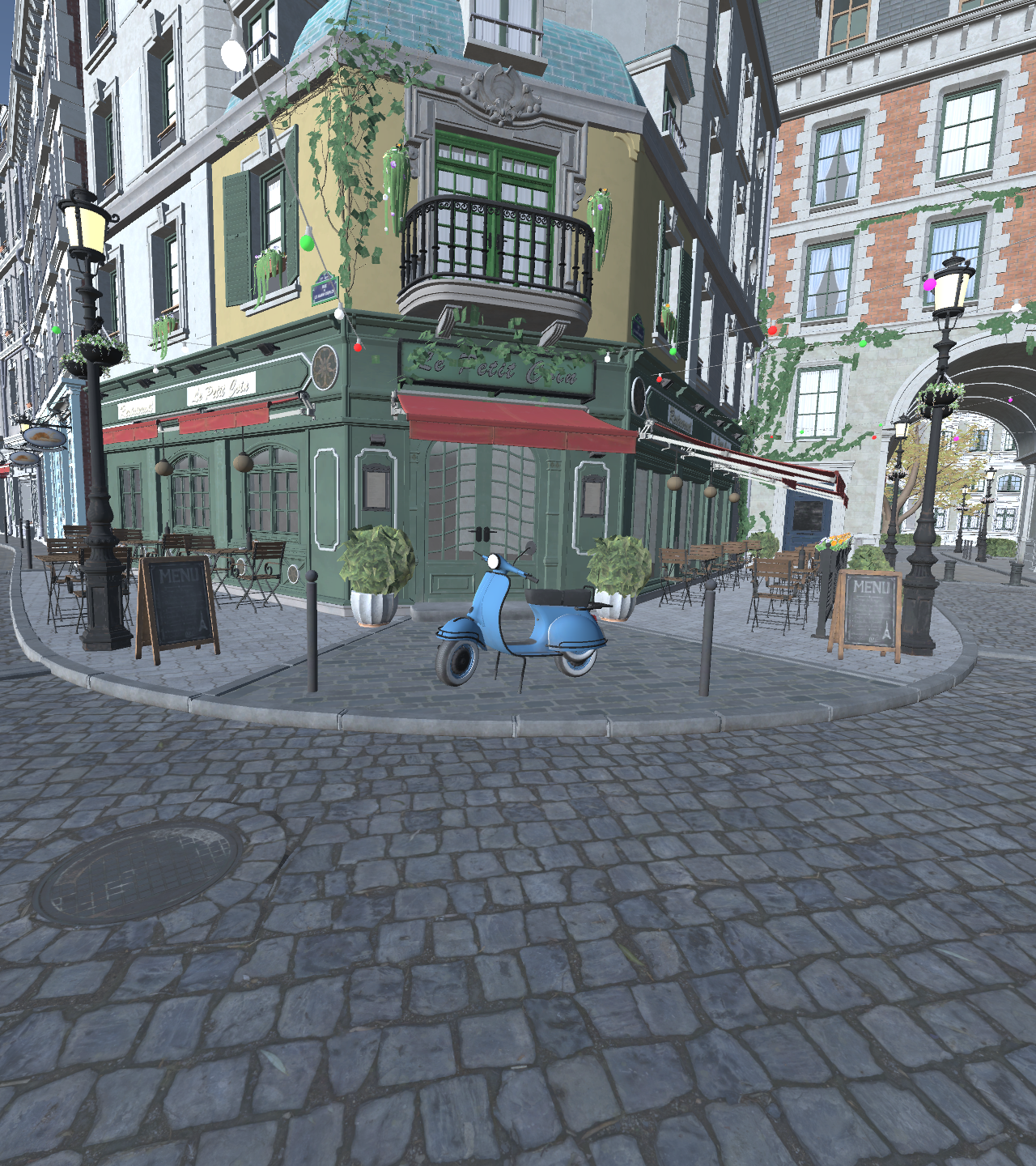 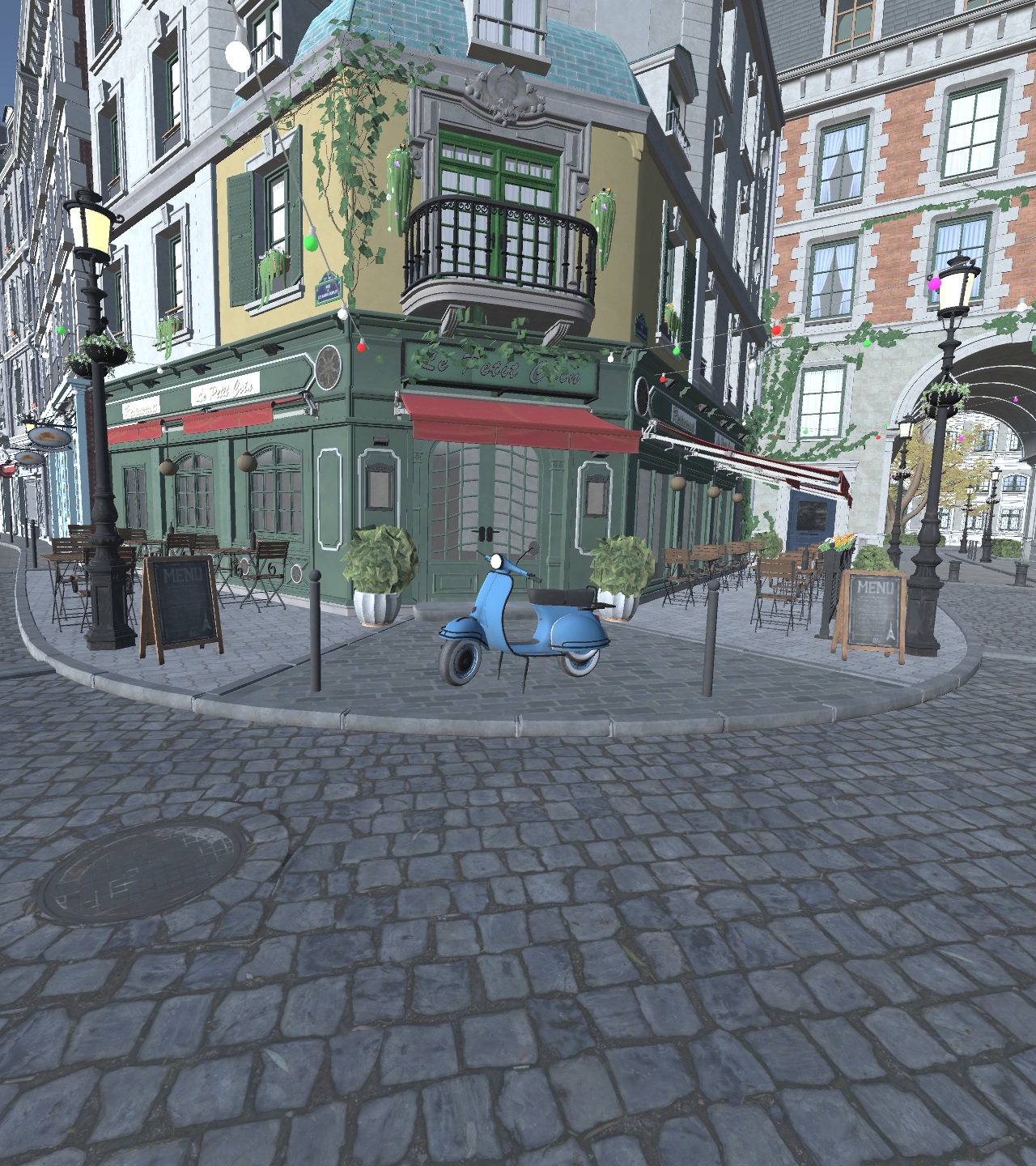 Random Test
regular rendering
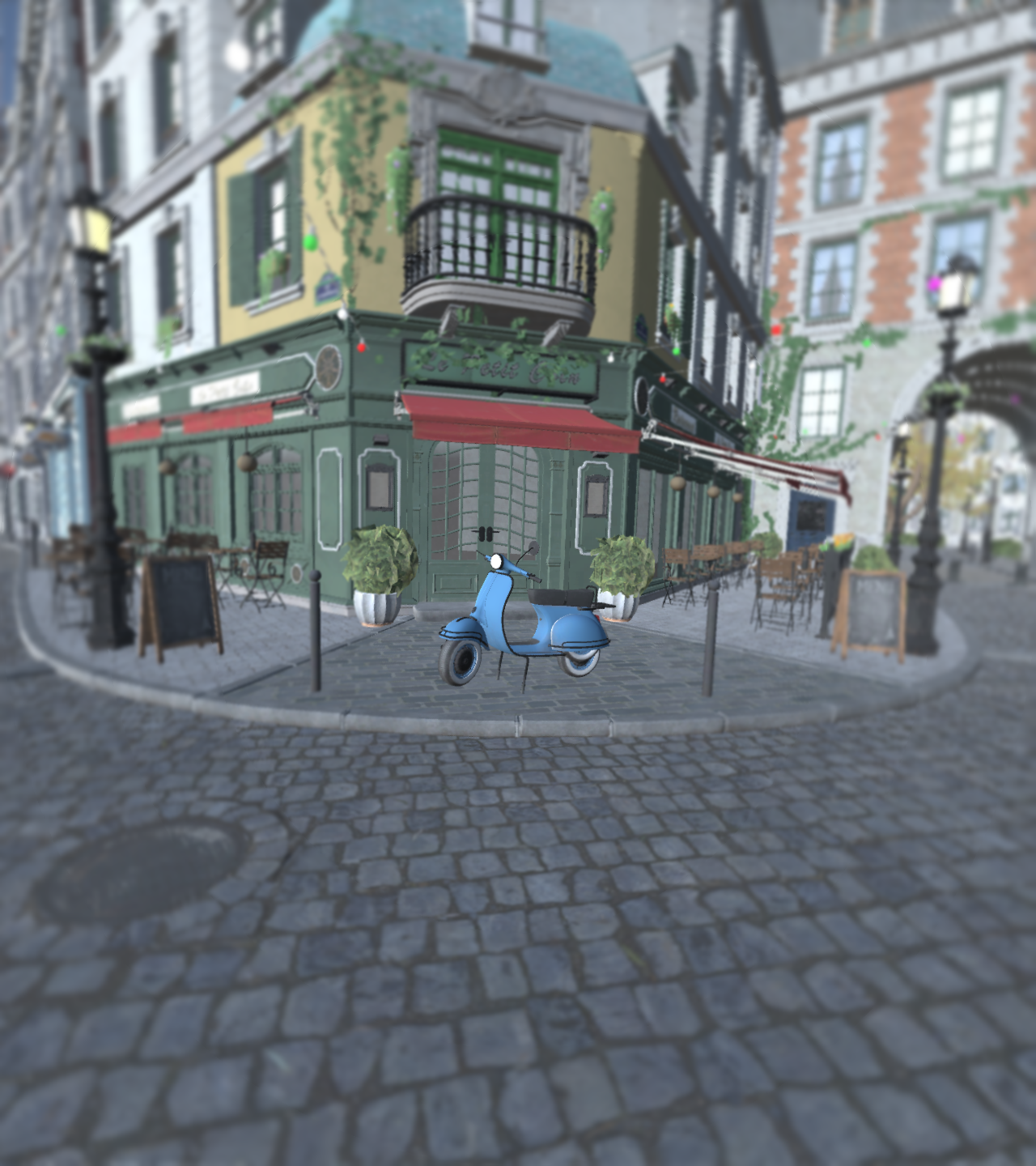 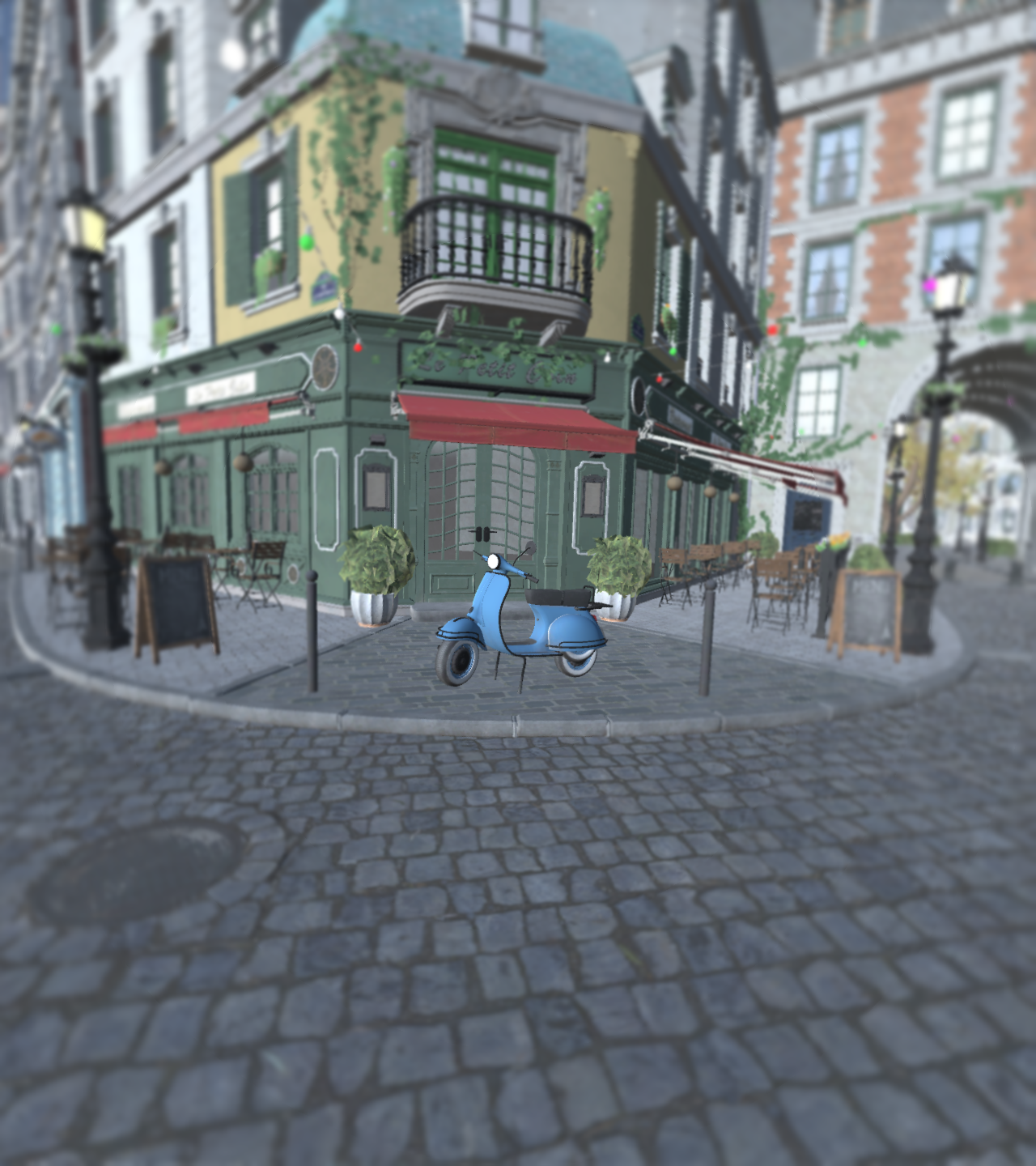 Choose a score for the difference between the two renderings?
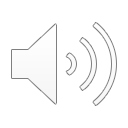 46
2
3
4
5
1
Random Test
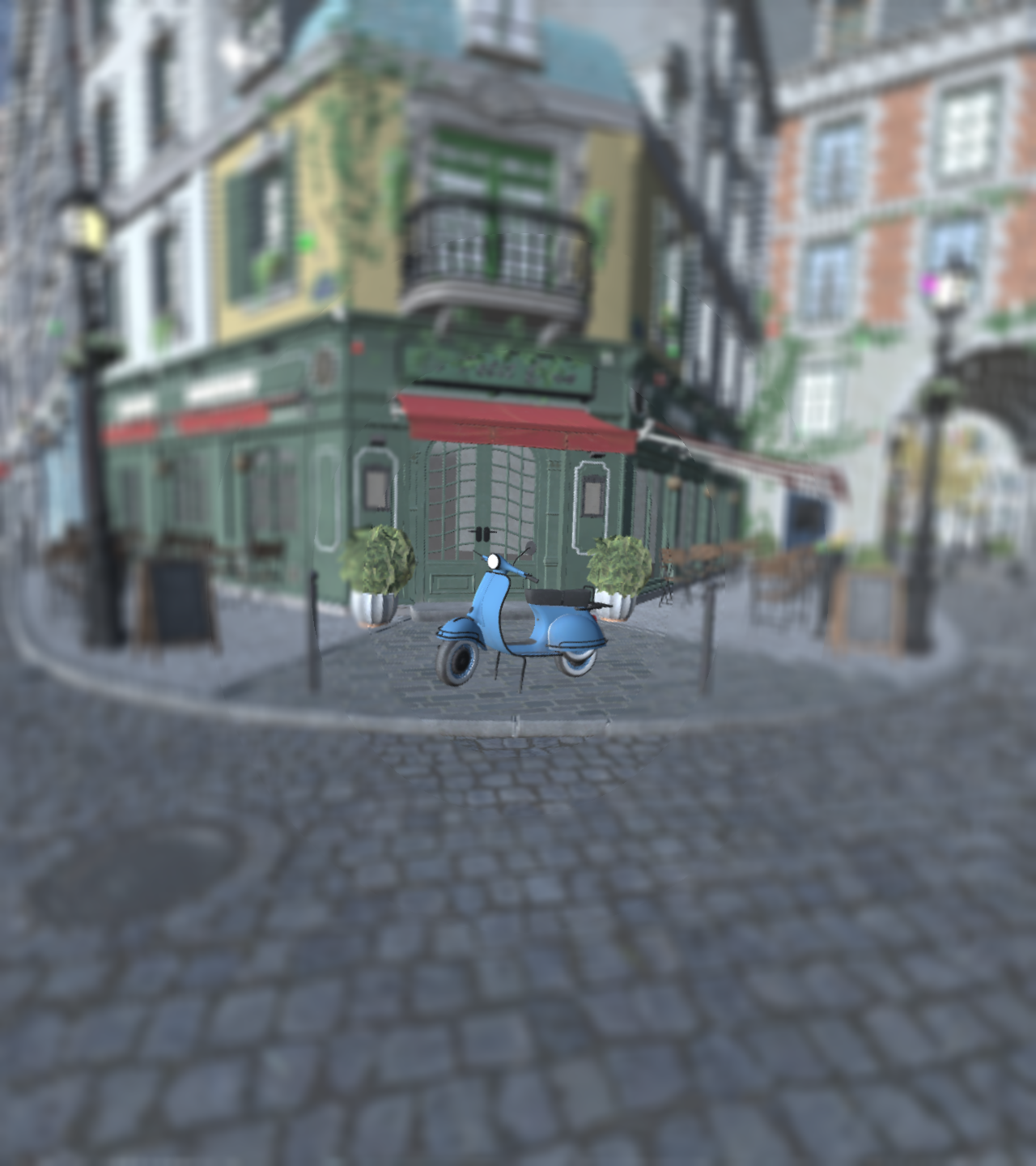 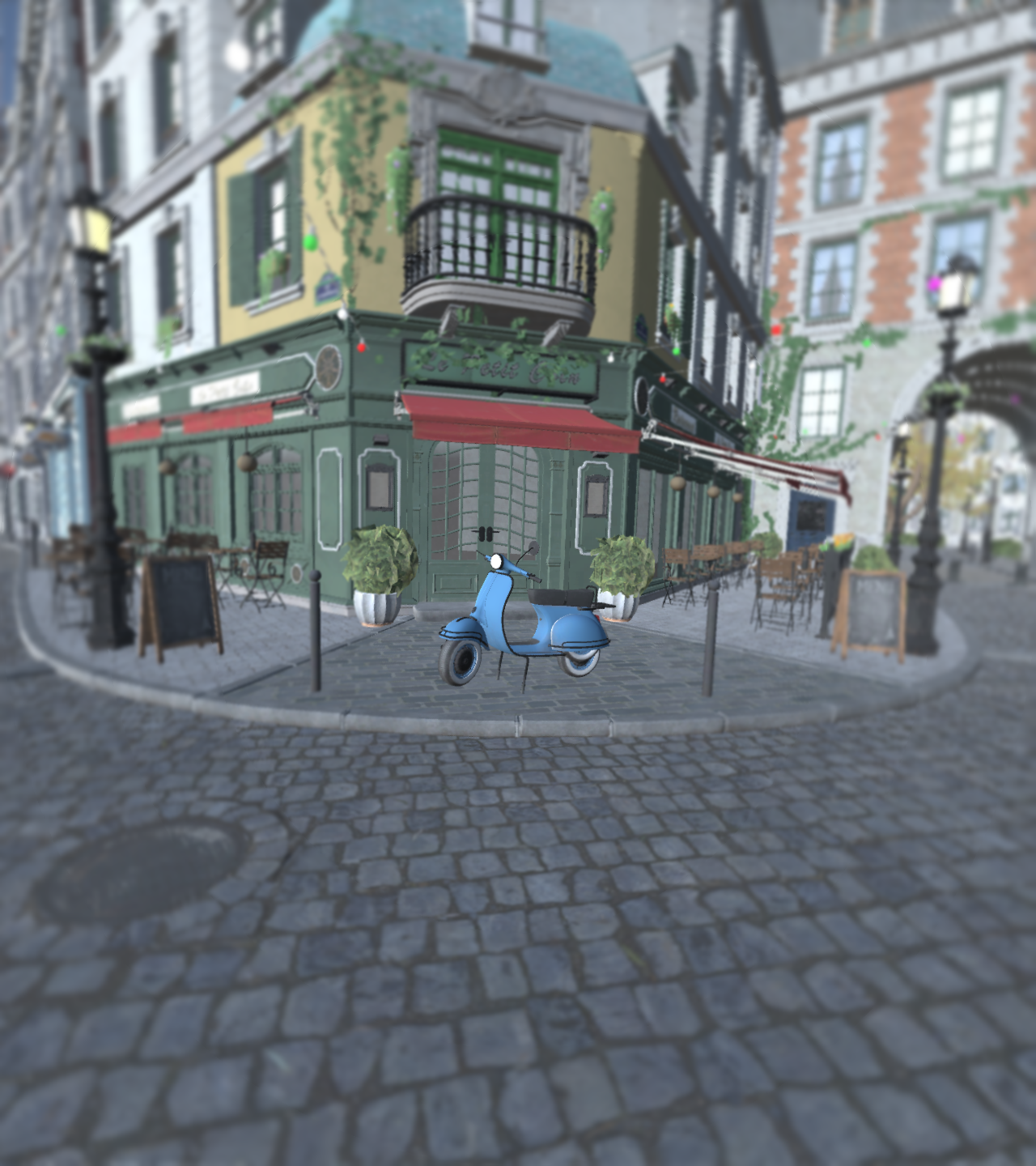 Choose a score for the difference between the two renderings?
2
3
4
5
1
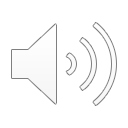 47
[Speaker Notes: in step 2, we estimate of σ_NF
we render the frame with σ_UF for the dominant eye, 
we render the frame with a randomly selected parameter for the dominant eye, 
And the user scores the imbalance between the dominant eye and the non-dominant eye]
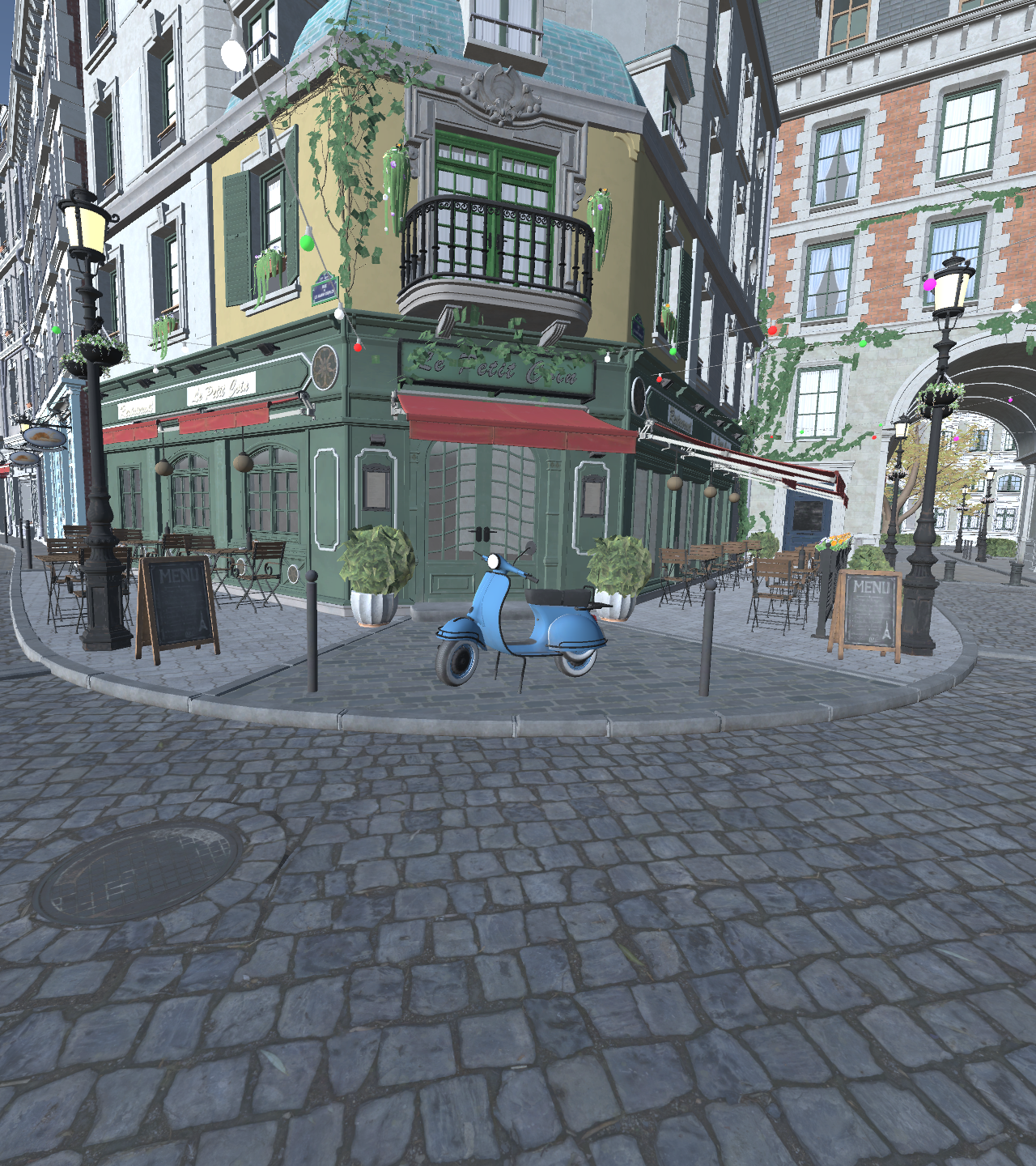 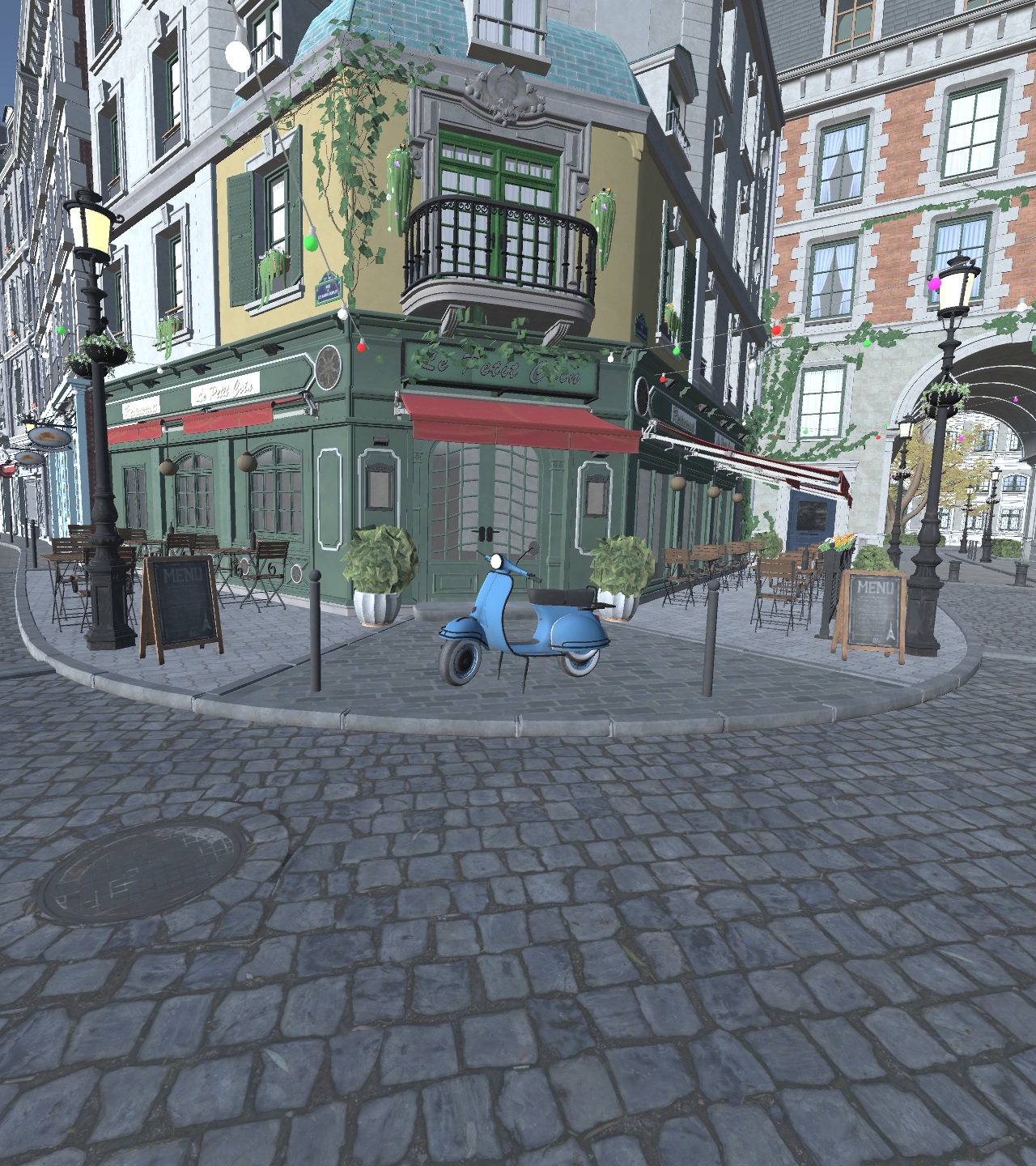 Random Test
Step 3: Quality Evaluation
The participant compares between
EFR vs. KFR
EFR vs. RR
the participant scores the difference between the two frames
Max score = 5 (Same)
Min score = 1 (Noticeable Difference)
regular rendering
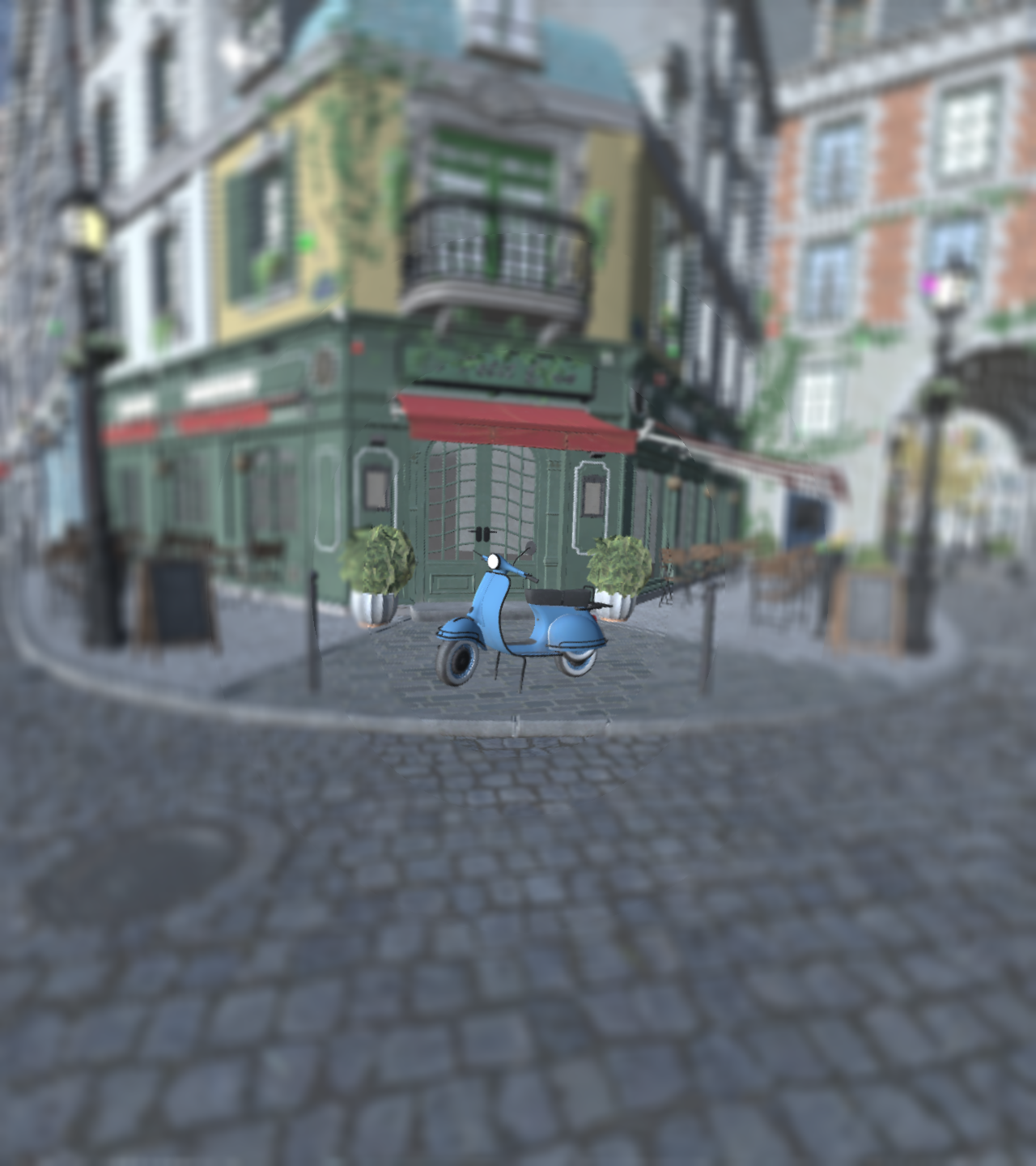 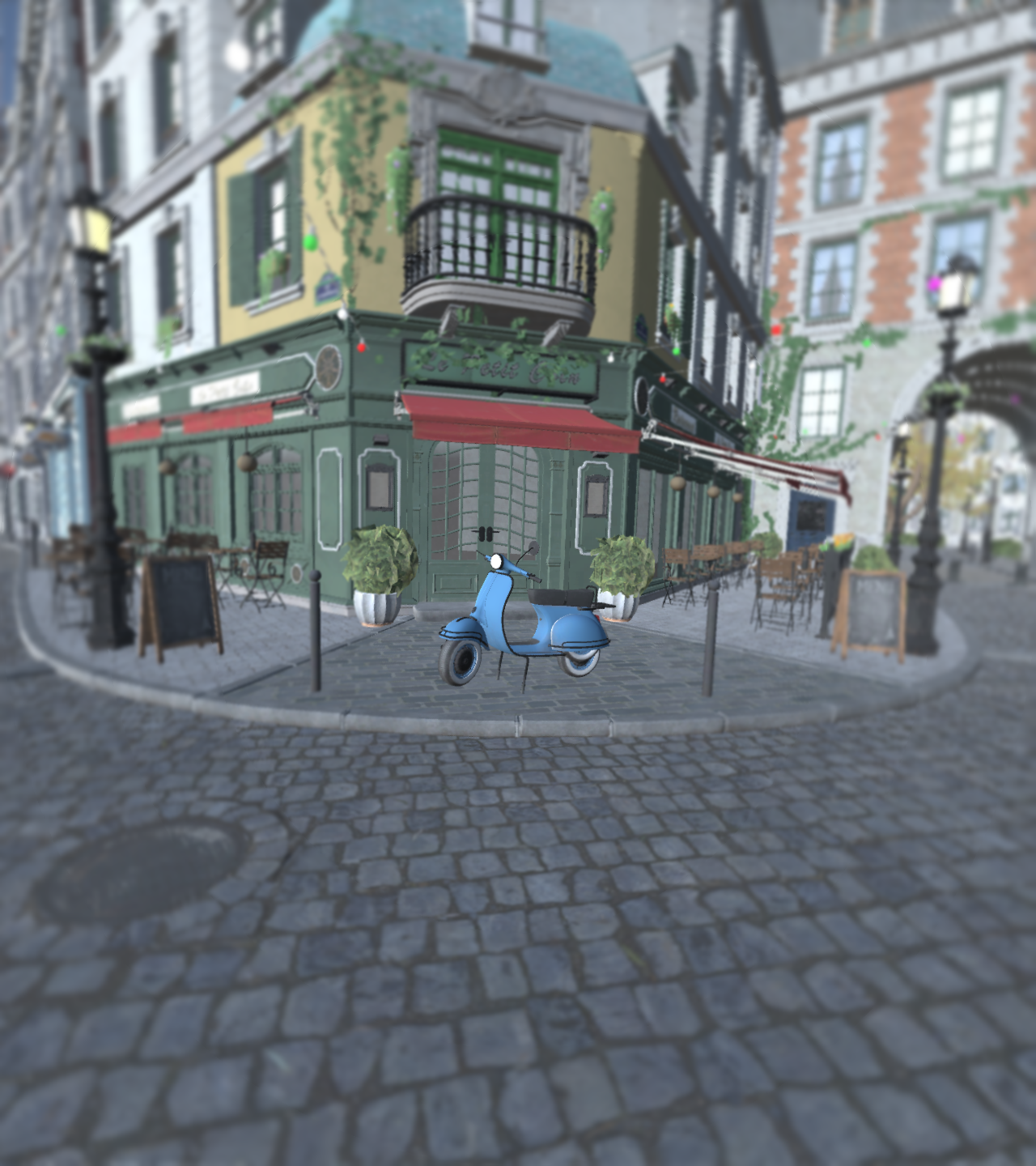 Choose a score for the difference between the two renderings?
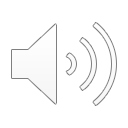 48
2
3
4
5
1
[Speaker Notes: And the quality evaluation is the same as the quality evaluation step in the slider test.]
User Study Result
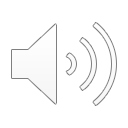 [Speaker Notes: We did the user study for 11 users, and now we present the results.]
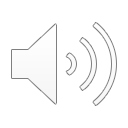 50
[Speaker Notes: We compare σ_UF and σ_NF estimated from the two tests of the 11 users.
We can observe an obvious gap between σ_UF and σ_NF.]
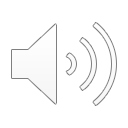 51
[Speaker Notes: A paired T-test shows that there is no significant difference between the result of the slider test and the random test.]
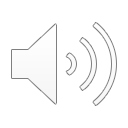 52
[Speaker Notes: And we can observe that the σ_NF is significantly higjnher than the σ_UF.
So EFR can surely render with higher speed.
But what about the perceptual quality of eye-dominance-guided foveated rendering?]
Quality Evaluation
Score frequency in the slider test and the random test
Slider Test: 	P(score ≥ 4) ≥ 85% 
Random Test: 	P(score ≥ 4) ≥ 95%
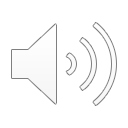 53
[Speaker Notes: We calculated the percentage of each score in the quality evaluation.
We can notice that in the slider test, more than 85% of the users give a score of 4 or 5. And in the random test, more than 95% of the users gave a score of 4 or 5.]
Rendering Acceleration
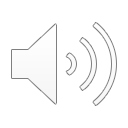 [Speaker Notes: And what about the acceleration?]
Rendering Acceleration
Setup
GPU:		NVIDIA GTX 1080 
Scene:	Amazon Lumberyard Bistro
Resolution: 	1280 × 1440 per eye
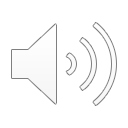 55
[Speaker Notes: We measure the rendering acceleration with a GTX 1080 GPU for the FOVE headsets with a resolution of 1280x1440 per eye.]
RR = Regular Rendering
KFR = Kernel Foveated Rendering
EFR = Eye-dominance-guided Foveated Rendering
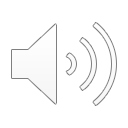 [Speaker Notes: And here is the result for the 11 users.
We show the frame rate for regular rendering, kernel foveated rendering and eye-dominance-guided foveated rendering.
And we compare the speedup. 
The speedups of the eye-dominance-guided foveated rendering (EFR) compared with the original kernel foveated rendering (KFR) ranges between 1.06× and 1.47× with an average speedup of 1.35×. 
The speedups of EFR compared with regular rendering (RR) ranges between 2.19× and 2.71× with an average speedup of 2.38×.]
Limitations
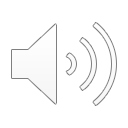 [Speaker Notes: Now let’s talk about the limitations.]
Limitations & Future Work
Temporal Artifacts 
since the eye-dominance-guided foveated rendering relies on different levels of foveation for the two eyes, the pattern of the artifact may appear differently.
Personalized VR Rendering 
70% of the population is right-eye dominant and 29% is left-eye dominant
Further Leveraging Human Perception 
exploring how the foveated rendering system could be integrated with the cyclopean eye to further improve the immersive viewing experience
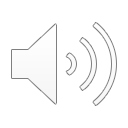 58
[Speaker Notes: One of the grand challenges in foveated rendering is handling arti- facts due to temporal aliasing of moving objects. Since the eye-dominance-guided foveated rendering relies on different levels of foveation for the two eyes, such challenges are likely to be even greater. We plan to study and address these challenges in the future work.
Second limitation is that the application must be personalized.
Firstly we need to know whether the dominant eye is the left one or the right one. We also need to know how much foveation the user can accept.
Thirdly, we plan to explore how the foveated rendering system could be integrated with the cyclopean eye to further improve the immersive viewing experience.]
Conclusion
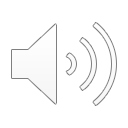 [Speaker Notes: To summarize,]
Conclusion
designing eye-dominance-guided foveated rendering
provides similar visual results as the original foveated rendering 
higher rendering frame rate
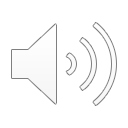 60
[Speaker Notes: Firstly we designed eye-dominance-guided foveated rendering which provides similar visual results as the original foveated rendering and renders with higher frame rate]
Conclusion
designing eye-dominance-guided foveated rendering
provides similar visual results as the original foveated rendering 
higher rendering frame rate 
conducting user studies to identify the parameters for the dominant eye and the non-dominant eye
Parameters estimated from different user study show no significant difference
P(minimal perceptual difference) ≥ 85%
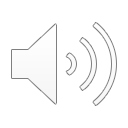 61
[Speaker Notes: Secondly, we conducted user studies to identify the parameters for the dominant eye and the non-dominant eye]
Conclusion
designing eye-dominance-guided foveated rendering
provides similar visual results as the original foveated rendering 
higher rendering frame rate 
conducting user studies to identify the parameters for the dominant eye and the non-dominant eye
Parameters estimated from different user study show no significant difference
P(minimal perceptual difference) ≥ 85% 
implementing the eye-dominance-guided foveated rendering pipeline on a GPU at a resolution of 1280 × 1440 per eye 
Maximum speedup: 1.47× 
Average speedup: 1.35×
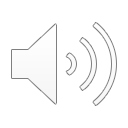 62
[Speaker Notes: Finally, we implemented the eye-dominance-guided foveated rendering pipeline on a GPU at a resolution of 1280 × 1440 per eye. And it achieves Maximum speedup of 1.47× and Average speedup of 1.35×.]
Demo
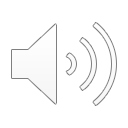 [Speaker Notes: And I will end my talk by showing a demo.]
[Speaker Notes: The moving square is the gaze point.
The left one is the non-dominant eye rendered with foveation parameter of 2.0, 
and the right one is the dominant eye rendered with foveation parameter of 3.0.]
Thank You
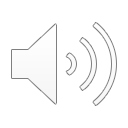 [Speaker Notes: Thank you! I will be happy to answer questions from the audience.]
Analysis: Parameters Estimated with Different Scenes
Does the choice of scenes has effect on the feedback of the participants?
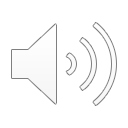 66
[Speaker Notes: Because we are using 3 scenes for the user study. We want to make sure that the choice of scenes has no effect on the feedback of the participants.
We conducted a One-way ANOVA test and there is no significant effect of the choice of scenes on the feedback.]
Analysis: Parameter Estimated with Different Tests
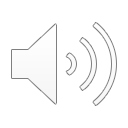 67
Analysis: Score Estimated with Different Comparison
Is there a significant difference between the experiment of EFR vs. KFR and the experiment of EFR vs RR?
68
[Speaker Notes: We can get acceptable perceptual quality that on different scenes with the measured parameters from the user study.]
Theoretical Speedup
69
[Speaker Notes: For traditional foveated rendering, the rendering time is the sum of the rendering time of the left eye and the rendering time of the right eye]
Theoretical Speedup
70
[Speaker Notes: If we can choose a higher foveation parameter for the non-dominant eye, we can achieve higher rendering speed.]
Validation Test
71
[Speaker Notes: We use two ways to do validation.
Firstly, we analyze the eye tracking data to ensure that the user is focusing at the center of the screen.
Secondly, we randomly inserted 30% of the trials to be validation trials in the random test]